Διεθνής Δικτύωση
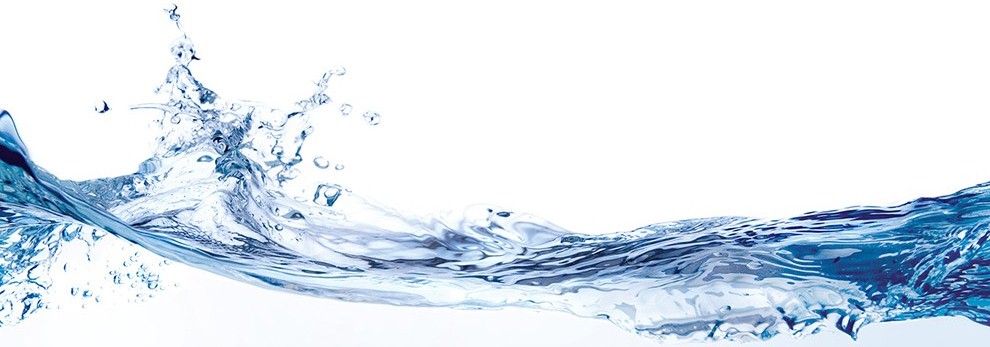 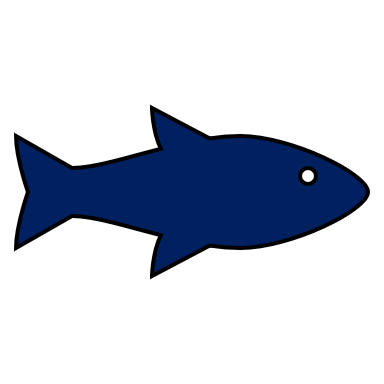 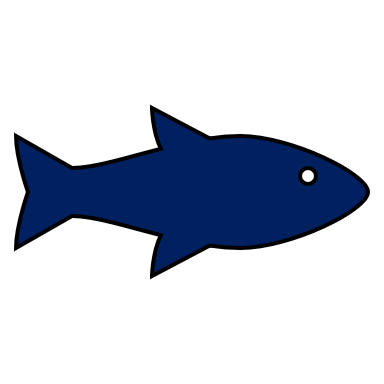 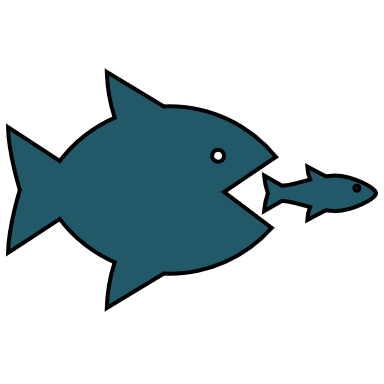 Στόχοι Ενότητας
1
Στο τέλος της 1ης ενότητας οι εκπαιδευόμενοι θα πρέπει να είναι σε θέση να:
Να αναγνωρίζουν τους στόχους της Διεθνούς Δικτύωσης.
Να συνδέουν τη σημασία του Ηλεκτρονικού εμπορίου για τη διεθνή δικτύωση των επιχειρήσεων.
Να αναγνωρίζουν τι είναι ηλεκτρονικό εμπόριο και ποιες οι δραστηριότητες του. 
Να αναγνωρίζουν τι είναι eMarketing και ποιες οι στρατηγικές του.
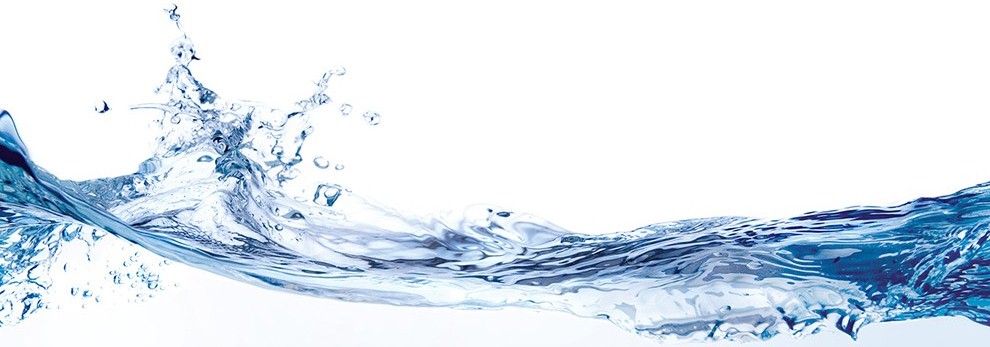 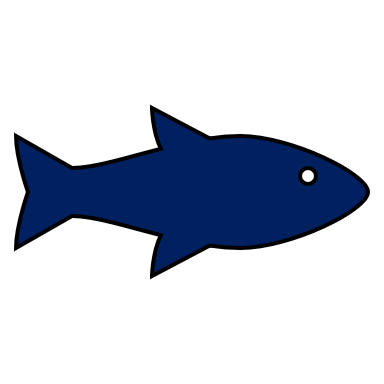 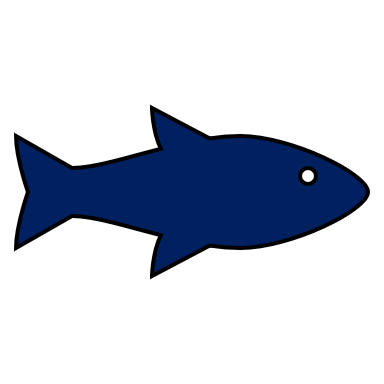 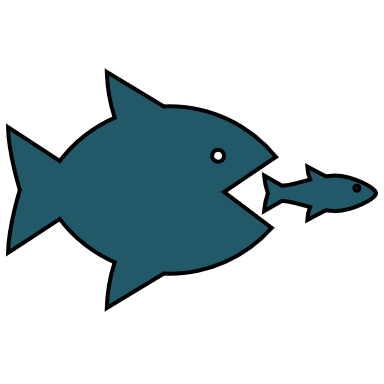 Εισαγωγή
2
Στόχος της διεθνούς δικτύωσης είναι ανάπτυξη, καλλιέργεια, οργάνωση και διατήρηση σχέσεων με ομοειδείς φορείς του εξωτερικού και η εξασφάλιση της συνεργασίας και της παρουσίας των επιχειρήσεων – μελών της Ελλάδας στις χώρες του εξωτερικού.
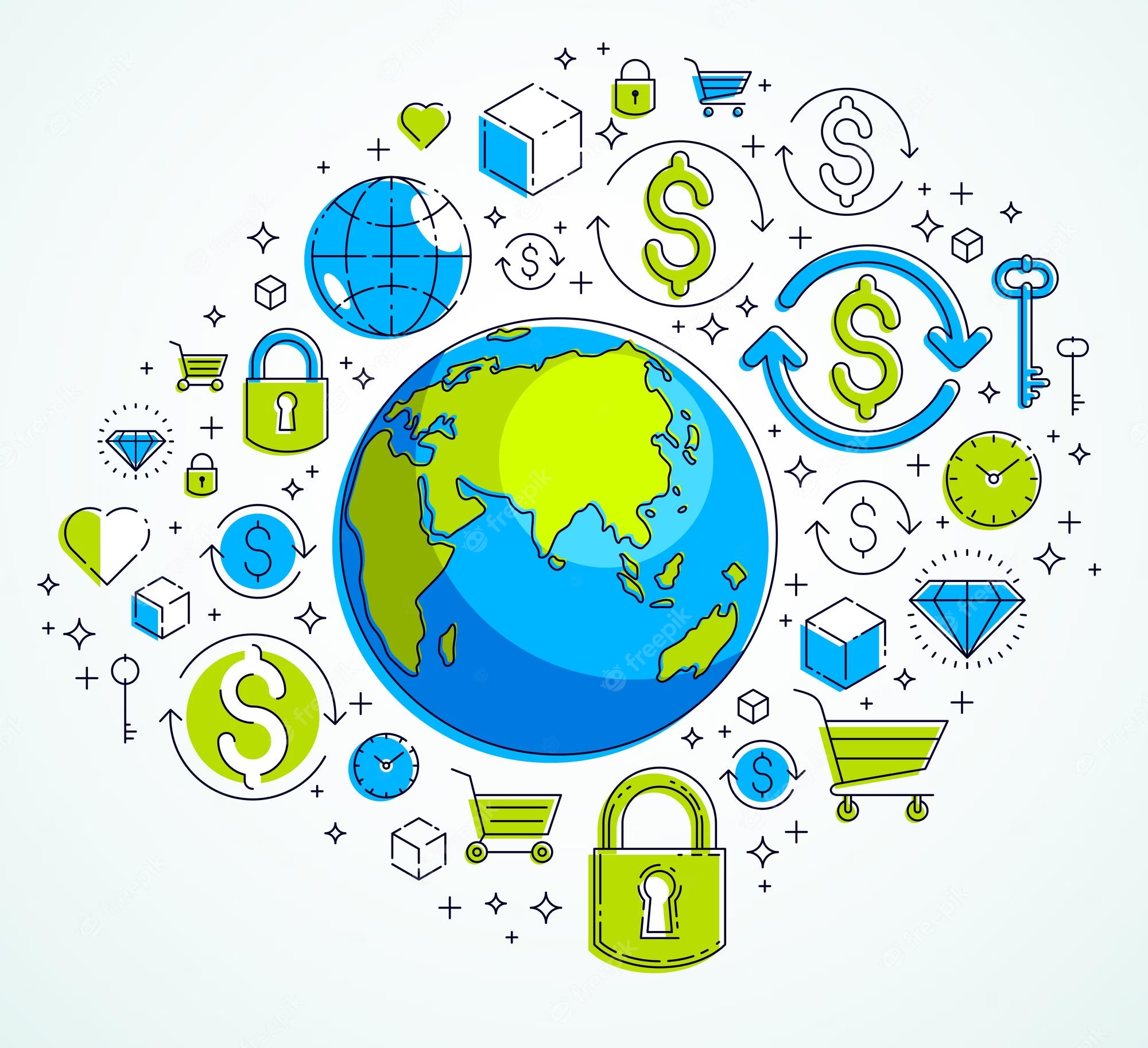 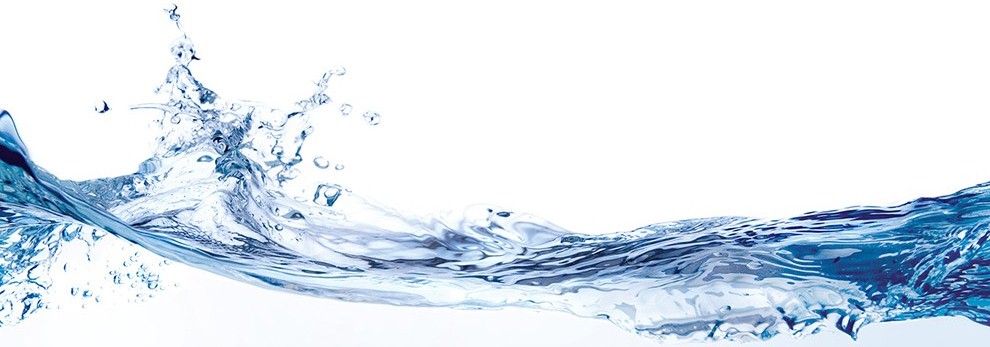 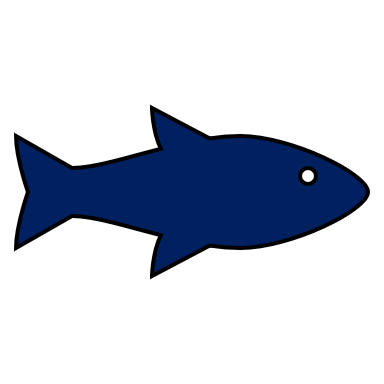 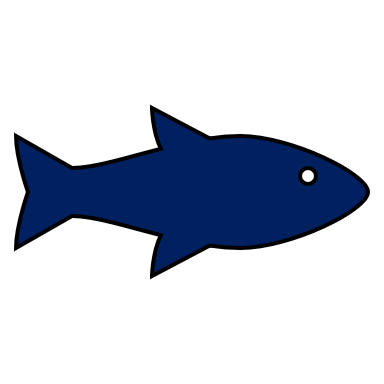 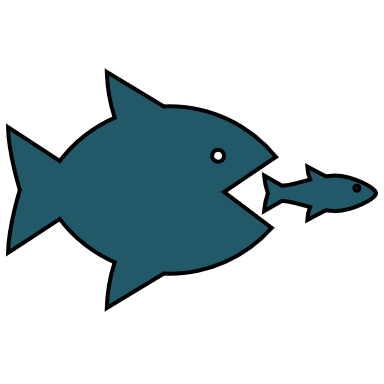 Εισαγωγή
3
Η διεθνής δικτύωση εξασφαλίζει την εξωστρέφεια των ελληνικών επιχειρήσεων αποσκοπώντας σε:

σταθεροποίηση της ζήτησης 
αύξηση των εξαγωγών
απόκτηση διεθνούς εμπειρίας
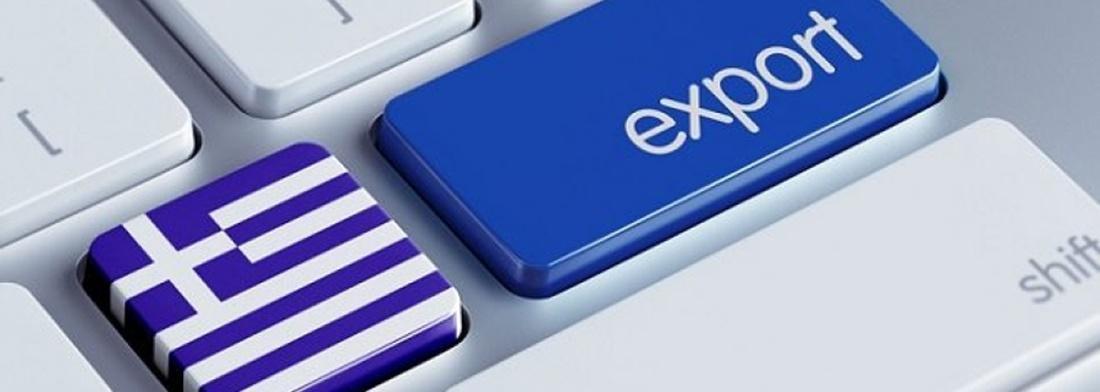 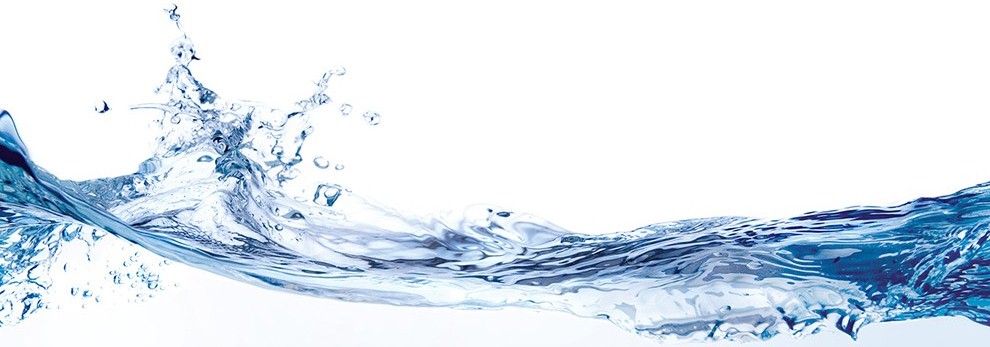 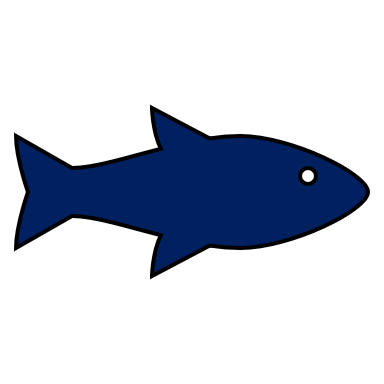 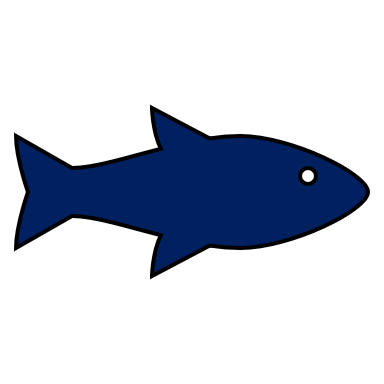 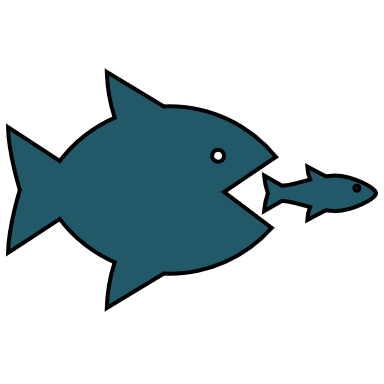 Ηλεκτρονικό Εμπόριο - Διεθνής Δικτύωση
4
Η στατιστική έρευνα δείχνει ότι έως το 2040 περίπου το 95% όλων των αγορών θα πραγματοποιείται μέσω ηλεκτρονικού εμπορίου.

Στα πλαίσια της  Διεθνούς Δικτύωσης, το Ηλεκτρονικό Εμπόριο εξασφαλίζει την παρουσία των επιχειρήσεων – μελών της Ελλάδας, σε όλο τον κόσμο.
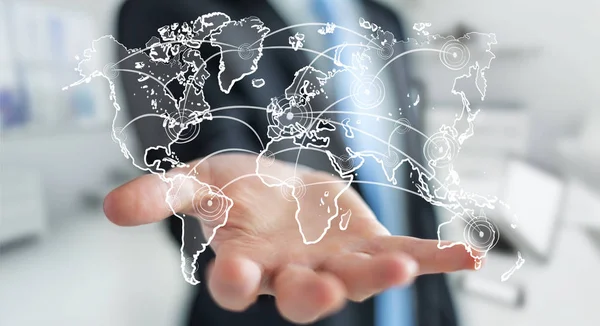 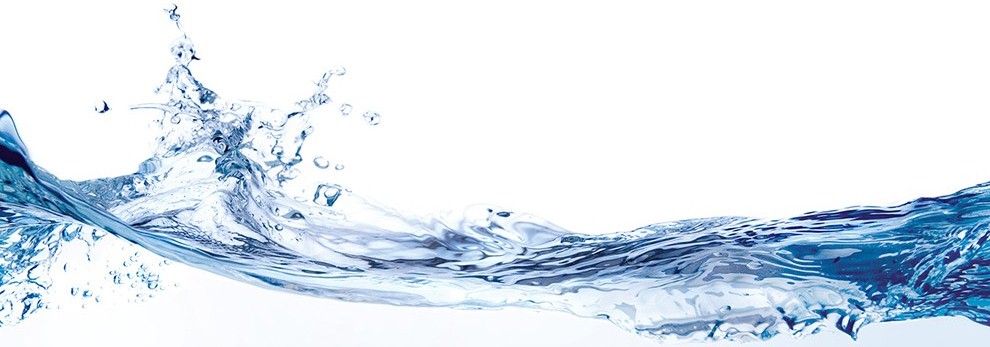 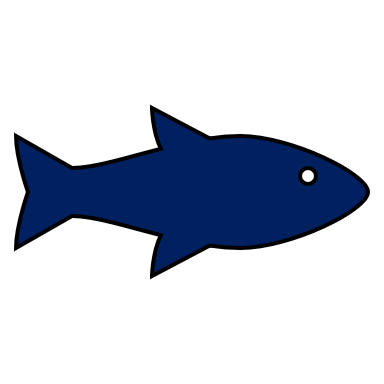 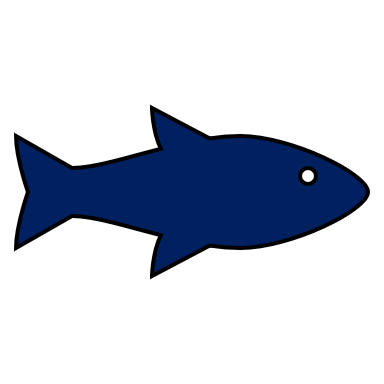 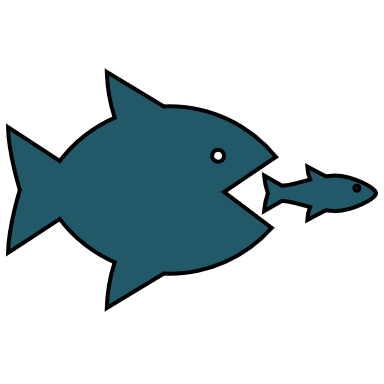 Ηλεκτρονικό Εμπόριο
5
Το Internet ως επικοινωνιακό μέσο επηρεάζει την ανάπτυξη και την αναβάθμιση της εμπορικής δραστηριότητας 
Ενισχύει την επικοινωνιακή δραστηριότητα των επιχειρήσεων, αλλά και των μεμονωμένων χρηστών. 
Προσφέρει αμφίδρομη επικοινωνία με πελάτες, καταναλωτές και συνεργάτες.
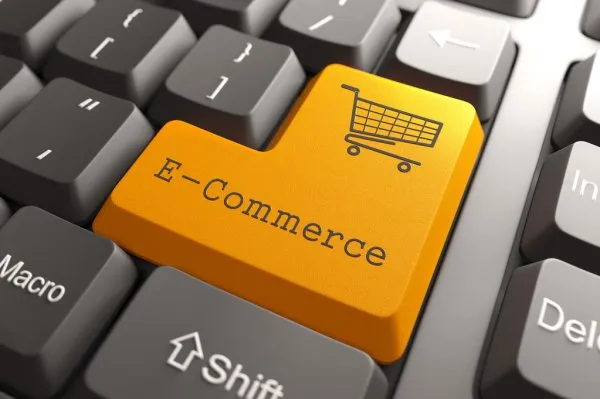 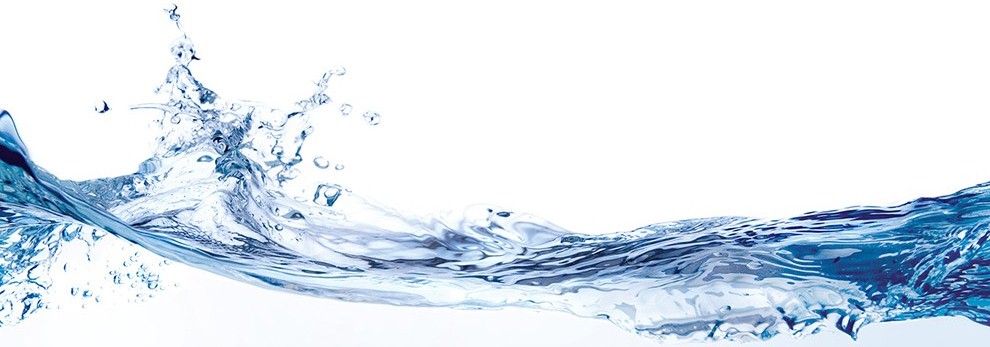 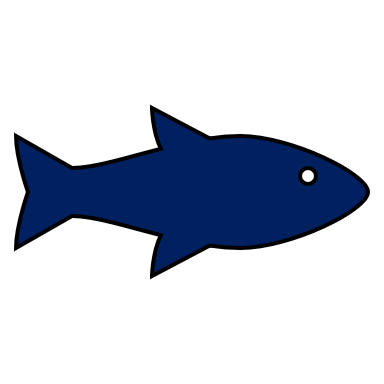 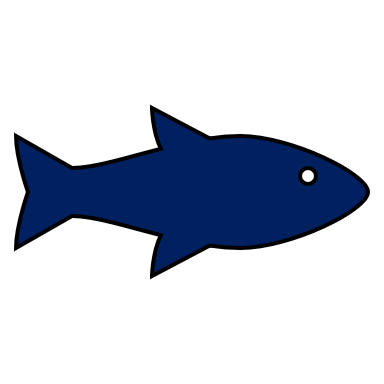 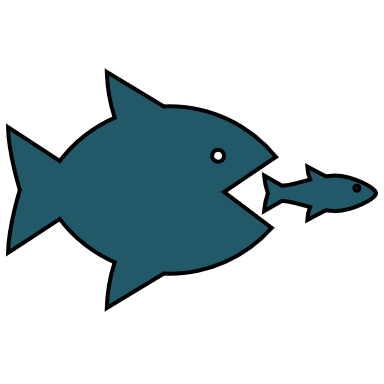 Ηλεκτρονικό Εμπόριο
6
Το ηλεκτρονικό εμπόριο εμφανίζεται με δύο τύπους δραστηριότητας:
Άμεσο ηλεκτρονικό εμπόριο: παραγγελία, πώληση και παράδοση των προϊόντων γίνεται ηλεκτρονικά
Έμμεσο ηλεκτρονικό εμπόριο: η παραγγελία των προϊόντων γίνεται ηλεκτρονικά και στην συνέχεια παραδίδονται στον πελάτη με φυσικό τρόπο χρησιμοποιώντας μεταφορικά και ταχυδρομικά μέσα.
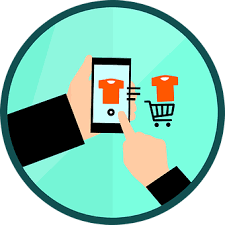 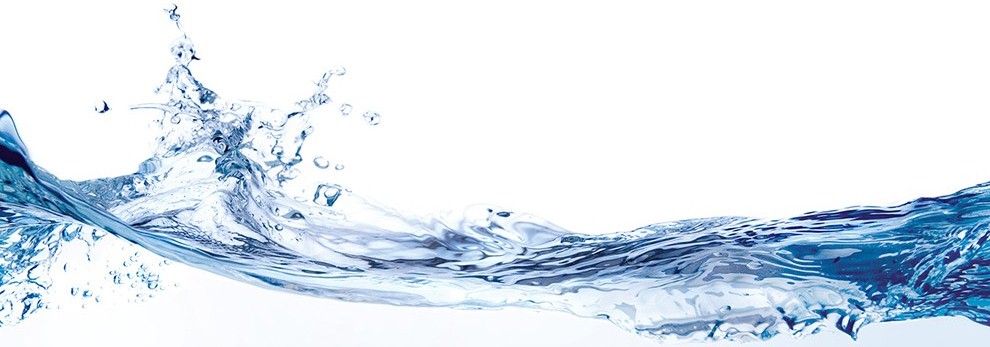 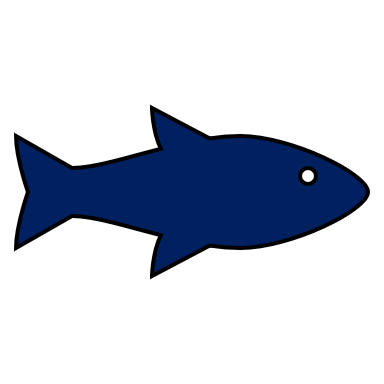 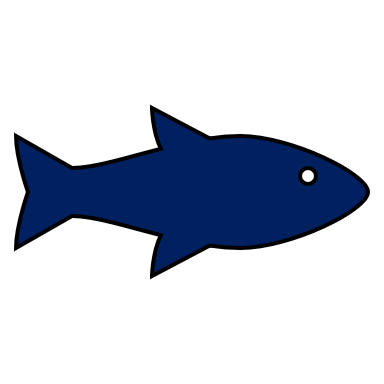 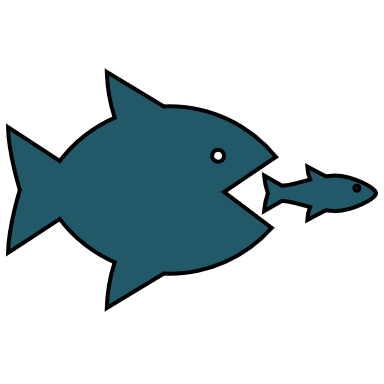 eMarketing
7
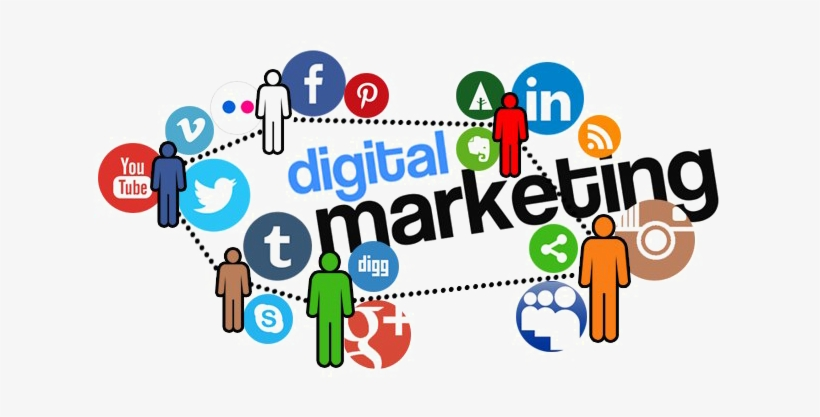 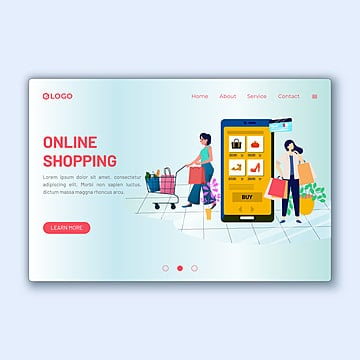 Το Internet Marketing (ή Digital Marketing) στοχεύει σε αποτελεσματικούς τρόπους κατεύθυνσης των πελατών στην ιστοσελίδα που σχετίζεται με μια επιχείρηση η οποία εμπορεύεται είτε προϊόντα είτε υπηρεσίες
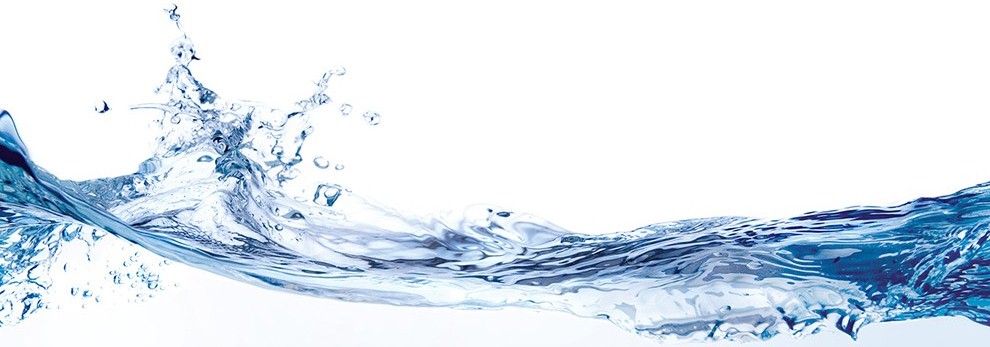 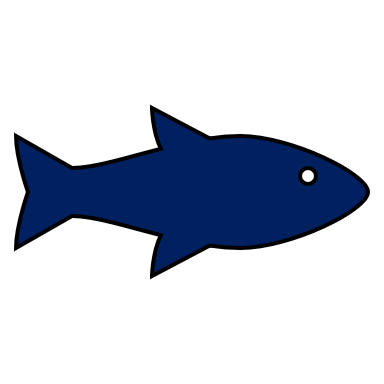 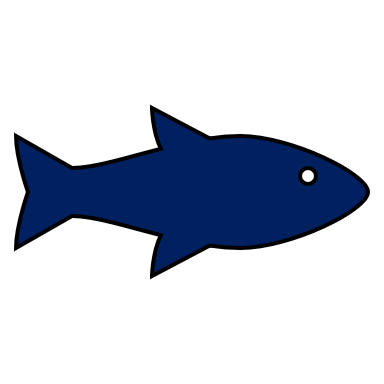 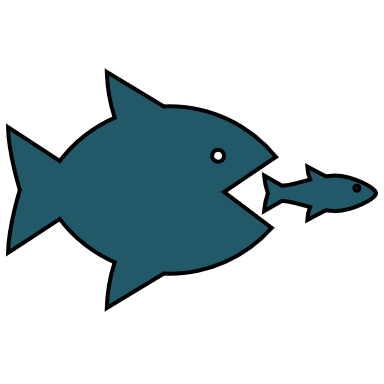 Μέθοδοι και Στρατηγικές του eMarketing (1/2)
8
Display Advertising: προσέλκυση πελατών μέσω διαφημιστικών banners σε sites, blogs forums και στο δίκτυο ιστοσελίδων των μηχανών αναζήτησης.
Search Engine Optimization (SEO): διαδικασία βελτιστοποίησης της ορατότητας μίας ιστοσελίδας στις μηχανές αναζήτησης (Google, Yahoo, Bing).
Social Media Μarketing: προωθητικές ενέργειες που επιτυγχάνονται μέσω  social media (Facebook, Twitter, LinkedIn κλπ).
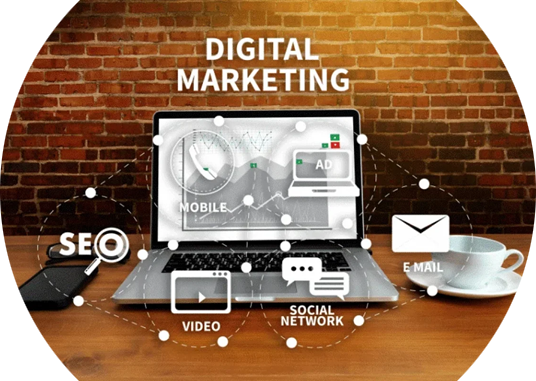 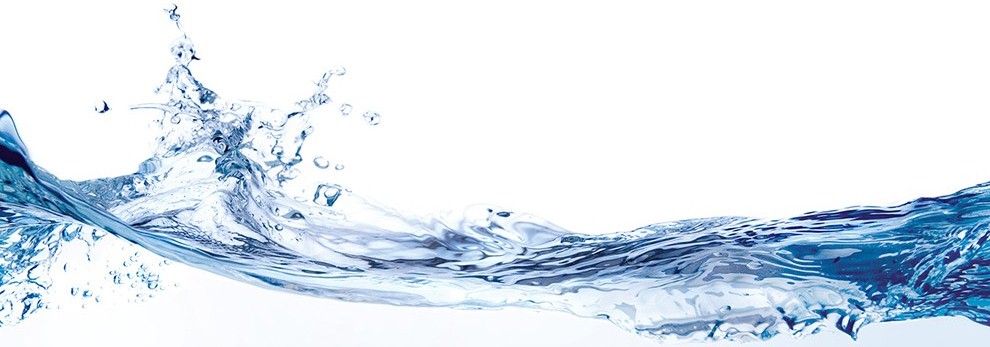 Video Marketing: μέθοδος προερχόμενη από τη συνεχώς αυξανόμενη επισκεψιμότητα του youtube.
Email Marketing: Διαφημιστικά mail
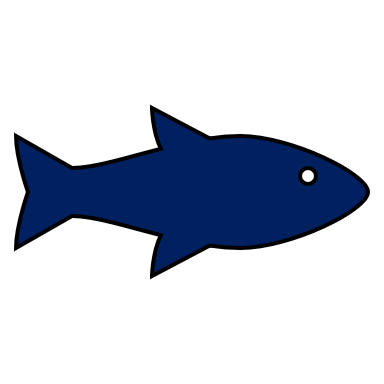 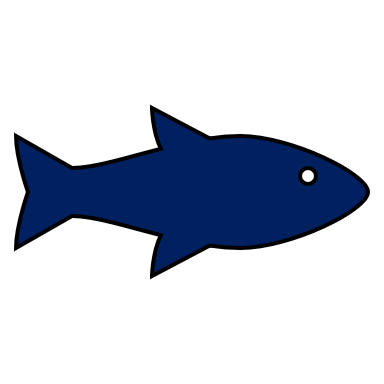 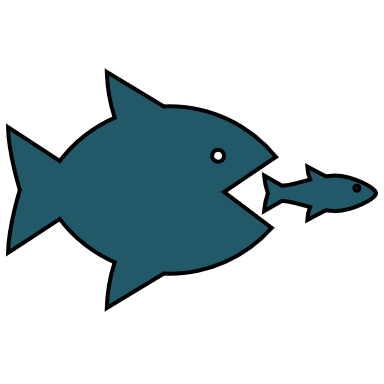 Μέθοδοι και Στρατηγικές του eMarketing (2/2)
9
Content Marketing: κείμενα, άρθρα, δημοσιεύσεις, video, e-books, white papers.
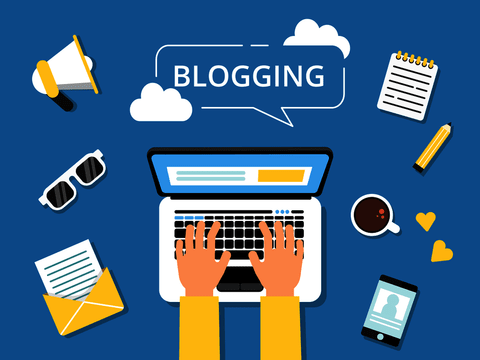 Inbound marketing: blogs, podcasts, video, eBooks, e-newsletters, whitepapers, SEO, social media marketing
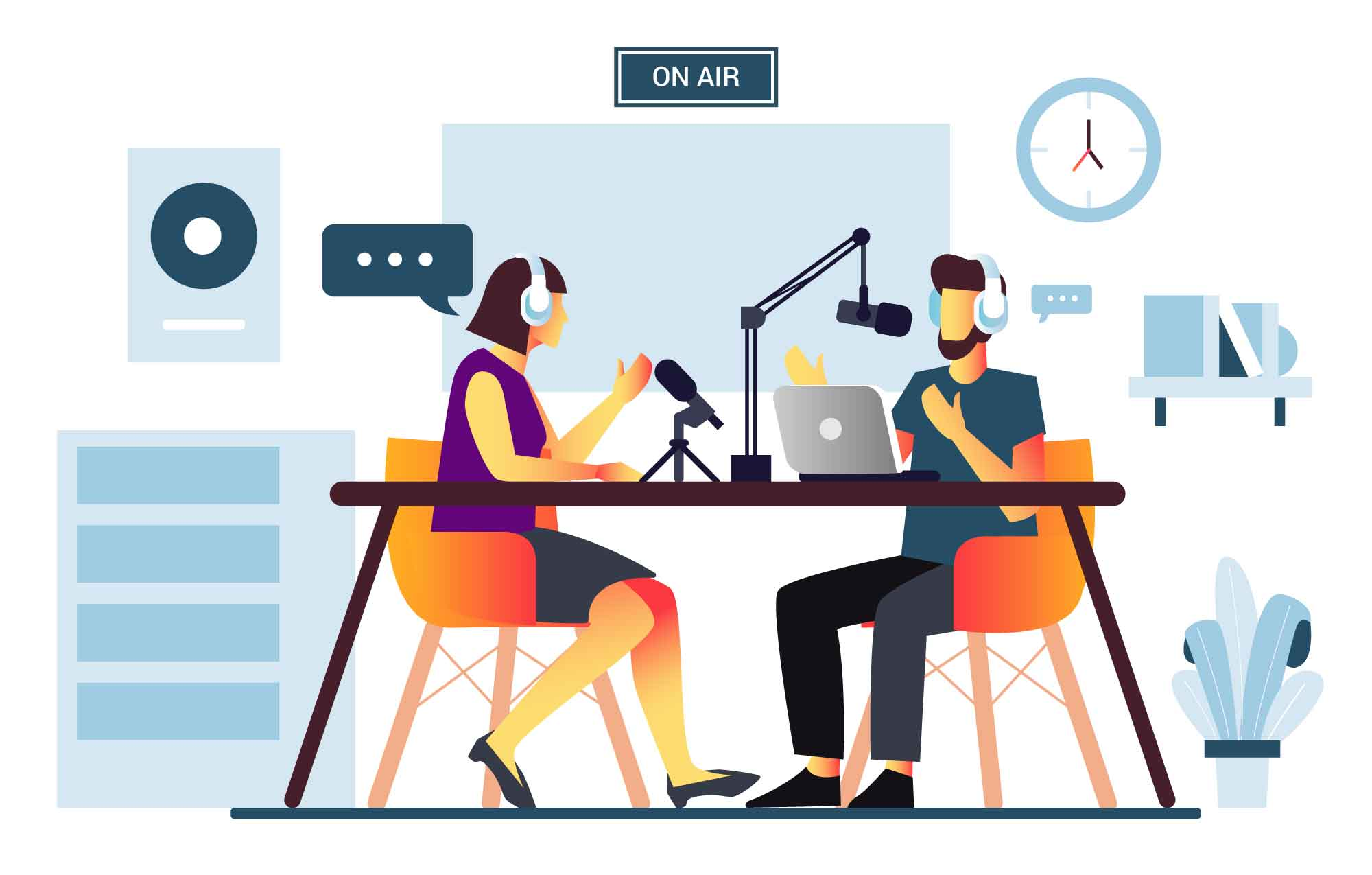 Affiliate Marketing: χρηματική ανταμοιβή ατόμων (affiliates) για την προώθηση προϊόντος της επιχείρησης
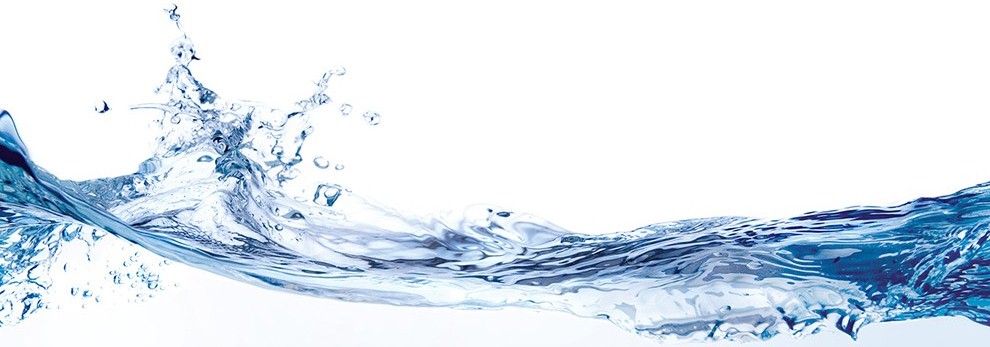 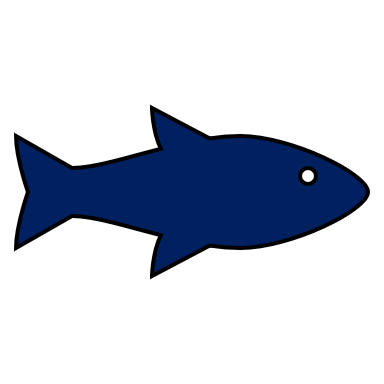 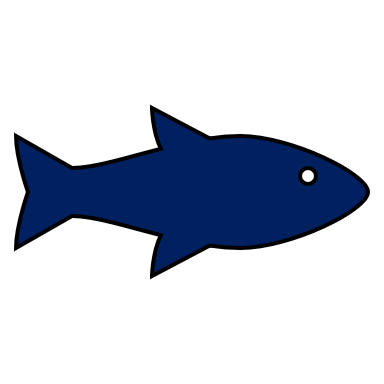 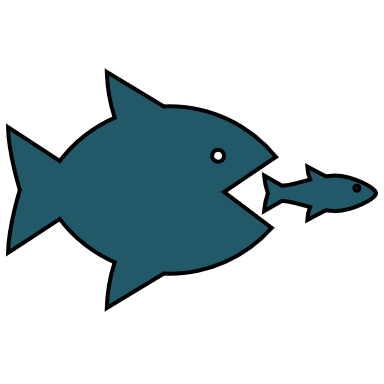 WOM (Word Of Mouth)
10
Οι άνθρωποι συχνά ζητούν από άλλους να συστήσουν έναν γιατρό, υδραυλικό, ξενοδοχείο, δικηγόρο, λογιστή, αρχιτέκτονα, ασφαλιστικό πράκτορα, διακοσμητή εσωτερικών χώρων ή οικονομικό σύμβουλο.
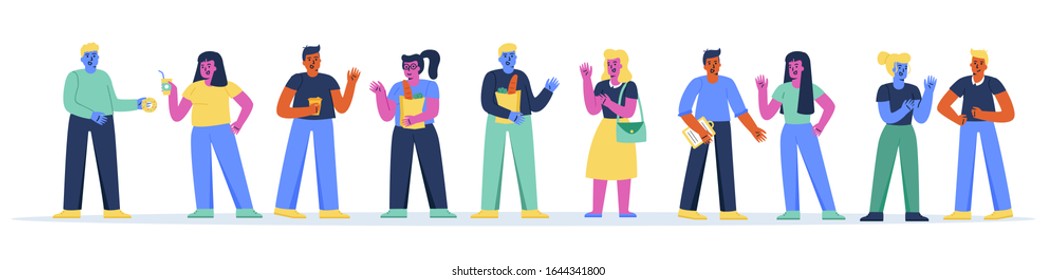 Η εμπιστοσύνη στο πρόσωπο που κάνει τη σύσταση μας  ωθεί να ενεργούμε σύμφωνα με την παραπομπή. Οι πάροχοι υπηρεσιών ενδιαφέρονται έντονα για τη δημιουργία «παραπομπών»
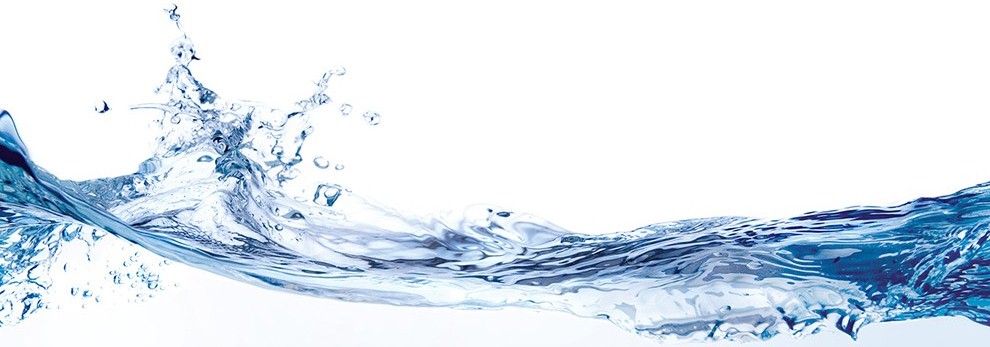 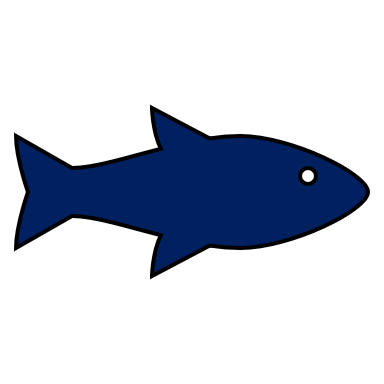 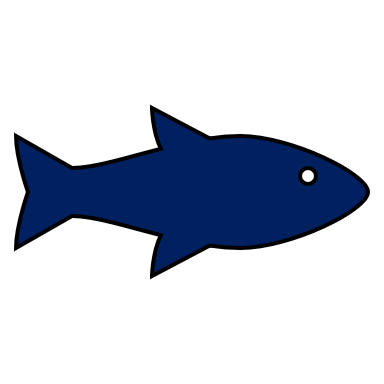 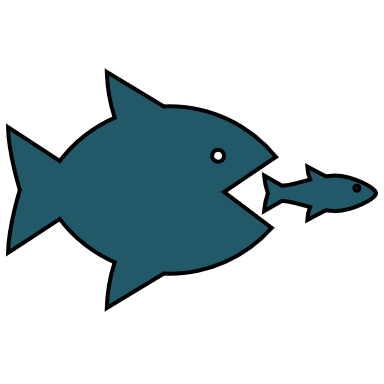 eMarketing – eWOM
11
Από τα σημαντικότερα εργαλεία ηλεκτρονικού μάρκετινγκ αποτελεί το eWOM (Word Of Mouth).

Το eWOM εμφανίστηκε με την ανάπτυξη των τεχνολογιών Web 2.0.

Οι καταναλωτές ανταλλάσσουν τις αγοραστικές τους εμπειρίες σε OnLine κοινότητες.
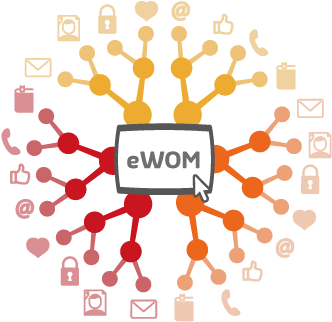 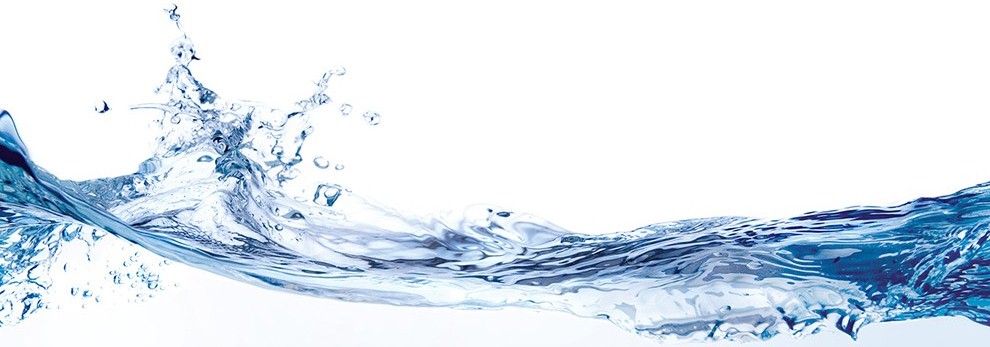 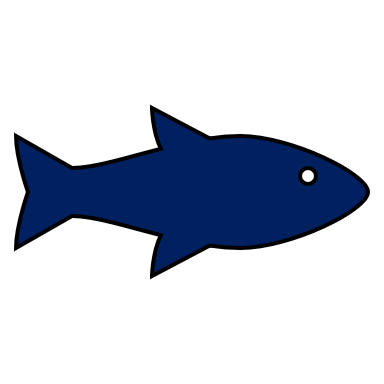 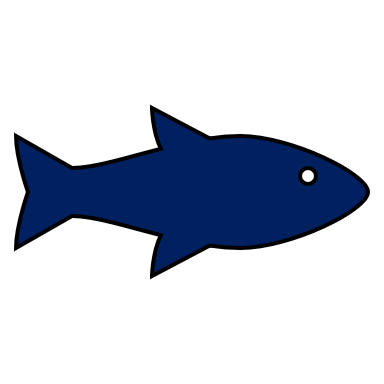 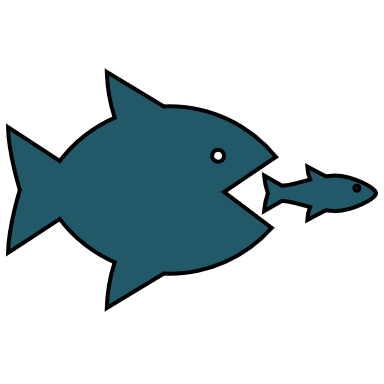 Ε – WOM και Καταναλωτική Συμπεριφορά
12
Το eWOM επηρεάζει την καταναλωτική συμπεριφορά χιλιάδων ανθρώπων με χρήση ποικιλίας καναλιών επικοινωνίας:
Ιστολόγια
 φόρουμ
Εξειδικευμένες ιστοσελίδες rate-and-review
Εναλλακτικά Referral Marketing: προώθηση των υπηρεσιών ή προϊόντων σας από “στόμα σε στόμα”  (WOM – Word Of Mouth).
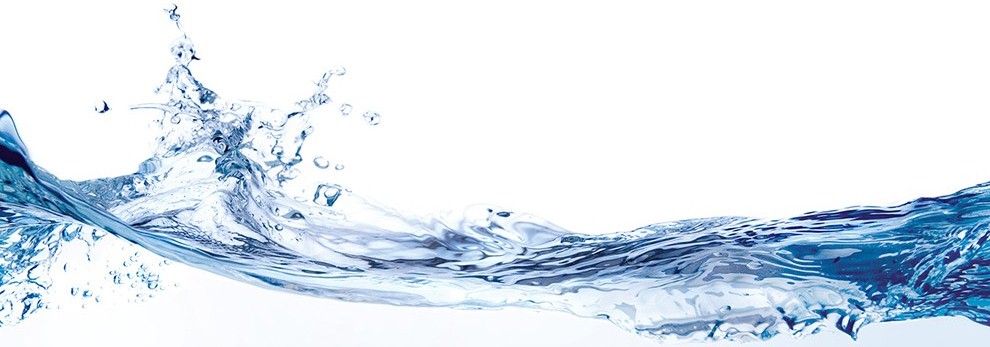 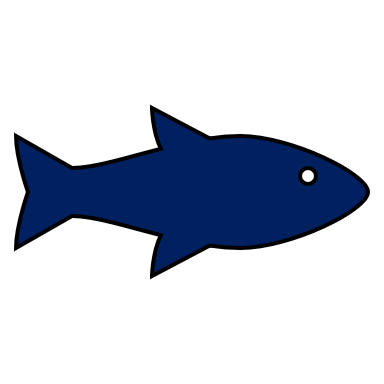 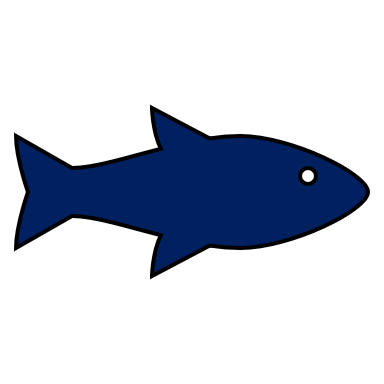 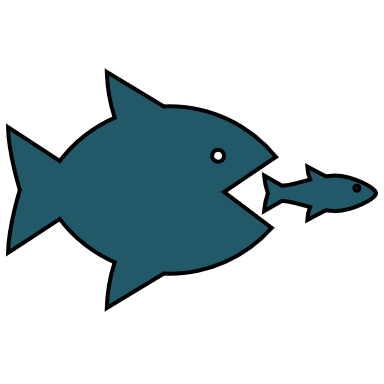 Ε – WOM και Καταναλωτική Συμπεριφορά
13
Η Kimberly-Clark δημιούργησε ένα Τηλεοπτικό σποτ 30 δευτερολέπτων πριν από τα Βραβεία Όσκαρ 2010 για την επωνυμία του Poise, όπου η Γούπι Γκόλντμπεργκ υποδύθηκε διάσημες γυναίκες στην ιστορία που υπέφεραν από ακράτεια. Ο στόχος ήταν να κάνουν τους ανθρώπους να μιλήσουν και αυτό έγινε!

 Ακολούθησε χιονοστιβάδα σχολίων στα social media, με αποκορύφωμα μια παρωδία Saturday Night Live, η οποία τελικά πρόσθεσε έως και 200 ​​εκατομμύρια θεατών συνολικά.
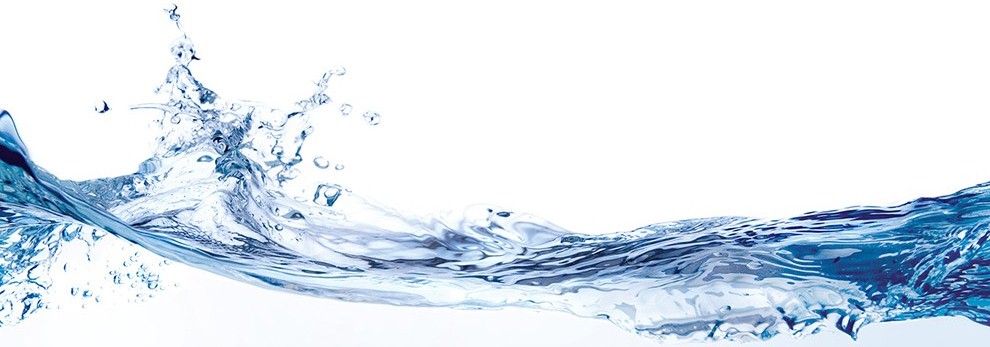 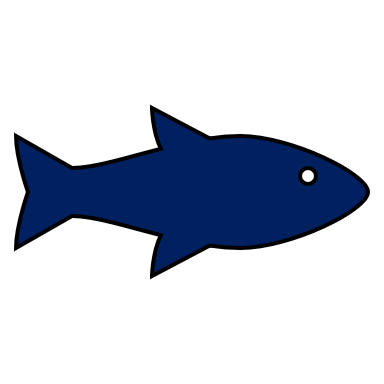 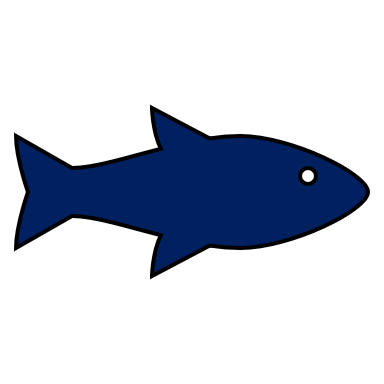 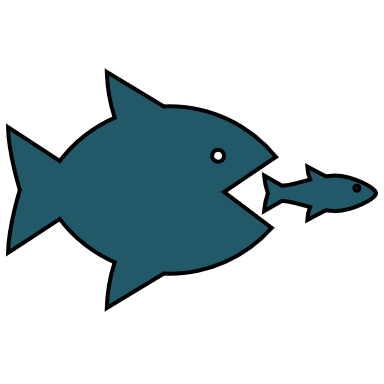 Ε – WOM και Καταναλωτική Συμπεριφορά
14
Μια μελέτη των Burson-Marsteller και Roper Starch σε όλο τον κόσμο έδειξε ότι το WOM  ατόμου με επιρροή επηρεάζει τις αγοραστικές στάσεις τουλάχιστον δύο άλλων ανθρώπων, κατά μέσο όρο, ωστόσο αυτός ο κύκλος επιρροής, διευρύνεται έως και σε οκτώ άτομα online. 

Η προσωπική επιρροή έχει ιδιαίτερα μεγάλο βάρος 
όταν τα προϊόντα είναι ακριβά, επικίνδυνα ή αγοράζονται σπάνια, και 
όταν τα προϊόντα προτείνουν κάτι σχετικά με την κατάσταση ή τις διατροφικές προτιμήσεις του χρήστη.
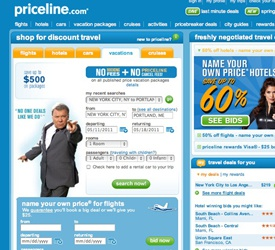 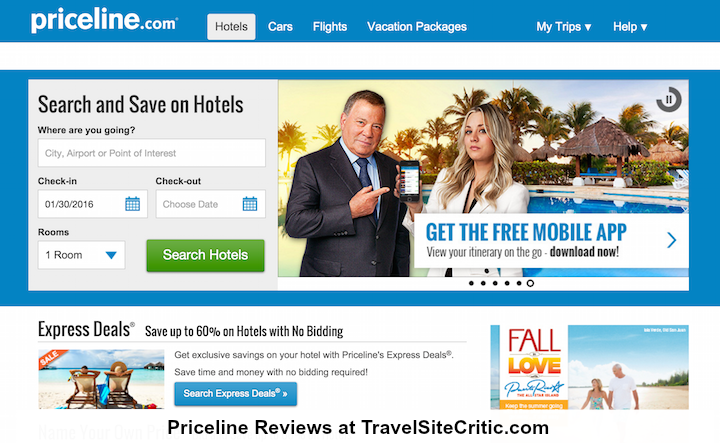 Ο William Shatner είναι ο ιδιόρρυθμος αλλά αγαπημένος εκπρόσωπος της διαφήμισης της Priceline.
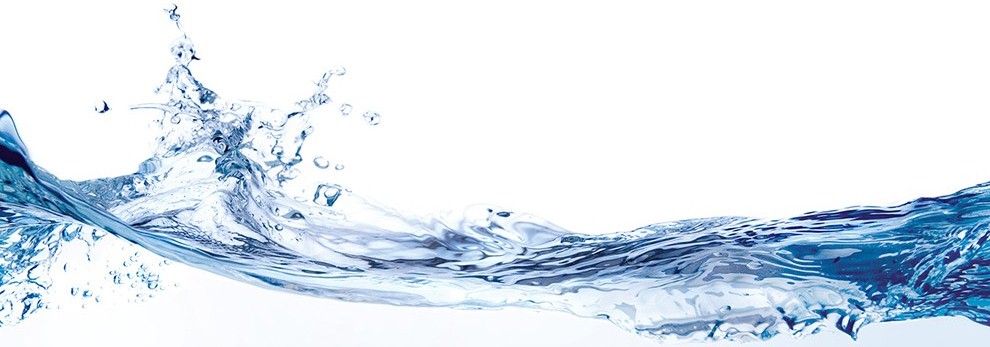 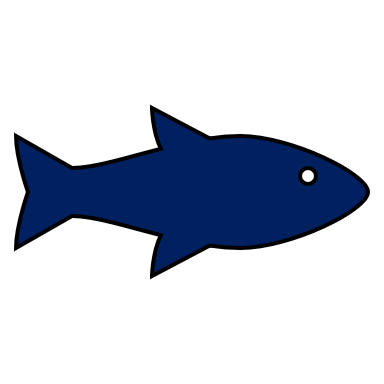 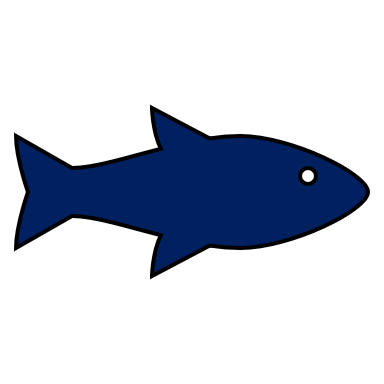 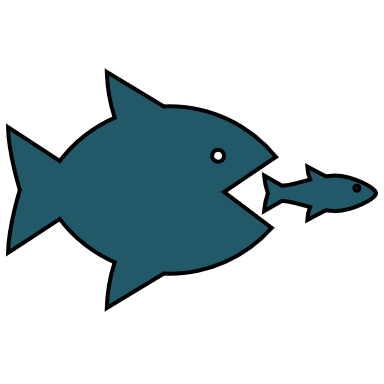 Συμπεράσματα….
15
Η ανάπτυξη αποτελεσματικής επικοινωνίας απαιτεί οκτώ βήματα: 
(1) Προσδιορισμός πελάτη-στόχου, 
(2) καθορισμός επικοινωνιακών στόχων, 
(3) σχεδιασμός των τρόπων επικοινωνίας (διαφημιστικά mail, 	blogs, videos κλπ.), 
(4) επιλογή των καναλιών επικοινωνίας, 
(5) καθορισμός του συνολικού προϋπολογισμού επικοινωνίας, 
(6) Προσδιορισμός των τρόπων επικοινωνίας, 
(7) Μέτρηση των αποτελεσμάτων των τρόπων επικοινωνίας 
(8) Διαχείριση του ολοκληρωμένου μάρκετινγκ και διαδικασίας 	επικοινωνίας.
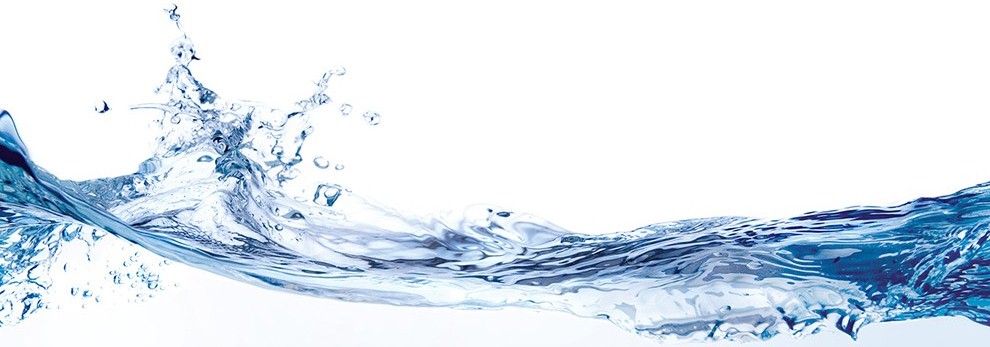 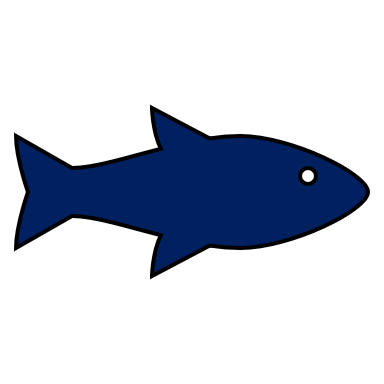 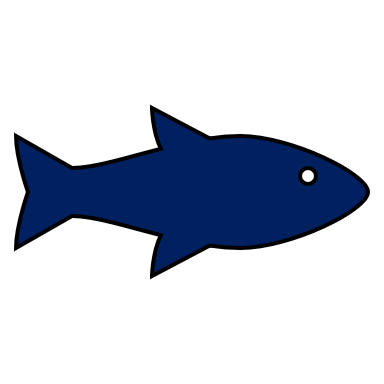 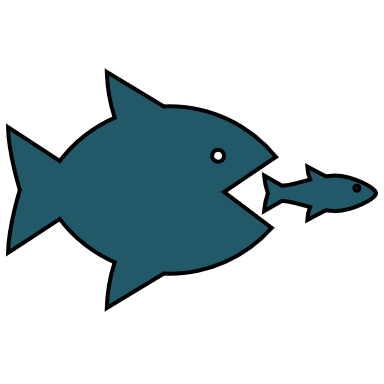 Βιβλιογραφικές Αναφορές (1\3)
16
Auschaitrakul, S., & Mukherjee, A. (2017). Online Display Advertising: The Influence of Web Site Type on Advertising Effectiveness. Psychology & Marketing, 34(4), 463–480. https://doi.org/10.1002/mar.21000
 
Γεωργόπουλος, Ν., Α. Πολλάλης, Γ., & Αγιακλόγλου, Χ. (n.d.). TO ΔΙΑΔΙΚΤΥΟ ΩΣ ΜΕΣΟ ΑΝΑΠΤΥΞΗΣ ΤΟΥ ΗΛΕΚΤΡΟΝΙΚΟΥ ΕΜΠΟΡΙΟΥ ΣΤΗΝ ΕΛΛΑΔΑ [Review of TO ΔΙΑΔΙΚΤΥΟ ΩΣ ΜΕΣΟ ΑΝΑΠΤΥΞΗΣ ΤΟΥ ΗΛΕΚΤΡΟΝΙΚΟΥ ΕΜΠΟΡΙΟΥ ΣΤΗΝ ΕΛΛΑΔΑ]. SPOUDAI, 50(3-4). University of Piraeus .
 
DUAN, W., GU, B., & WHINSTON, A. (2008). The dynamics of online word-of-mouth and product sales—An empirical investigation of the movie industry. Journal of Retailing, 84(2), 233–242. https://doi.org/10.1016/j.jretai.2008.04.005
 
Διεθνής Δικτύωση. (n.d.). Σύνδεσμος Βιομηχανιών Ελλάδος. Retrieved June 19, 2023, from https://sbe.org.gr/diethnis-diktiosi/
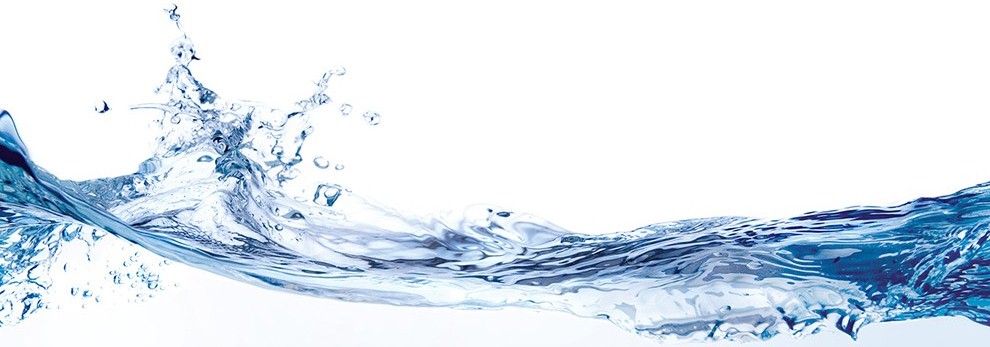 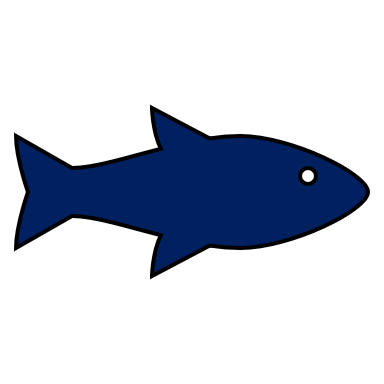 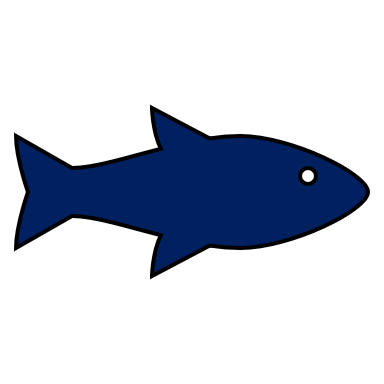 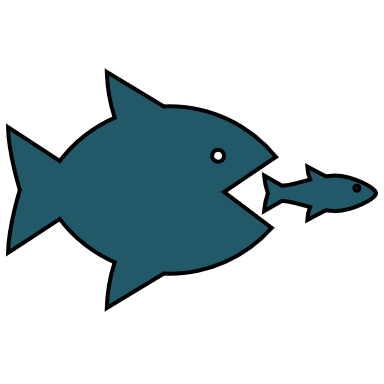 Βιβλιογραφικές Αναφορές (2\3)
17
Frankenfield, J. (2021, August 26). How Affiliate Marketing Works. Investopedia. https://www.investopedia.com/terms/a/affiliate-marketing.asp
 
Hudák, M., Kianičková, E., & Madleňák, R. (2017). The Importance of E-mail Marketing in E-commerce. Procedia Engineering, 192, 342–347. Sciencedirect. https://doi.org/10.1016/j.proeng.2017.06.059
 
Kotler, P.; Keller, K. L., Koshy, A.; Jha, M., (2008) Marketing Management, 13th ed., United States: Prentice Hall.
 
Miller, M. (2011). YouTube for Business: Online Video Marketing for Any Business. In Google Books. Pearson Education. https://books.google.gr/books?hl=el&lr=&id=xPxfCcAZrigC&oi=fnd&pg=PT38&dq=video+marketing&ots=bvonnybg_8&sig=uLqDHx5_Zh8cQyRWL0GKPhreXr4&redir_esc=y#v=onepage&q&f=false)
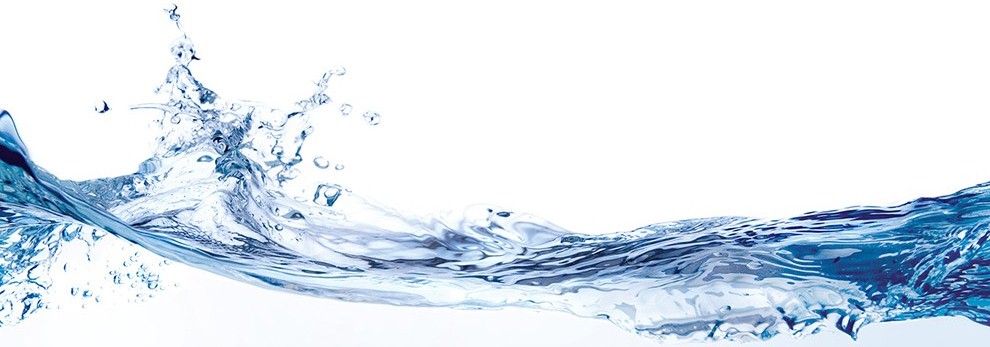 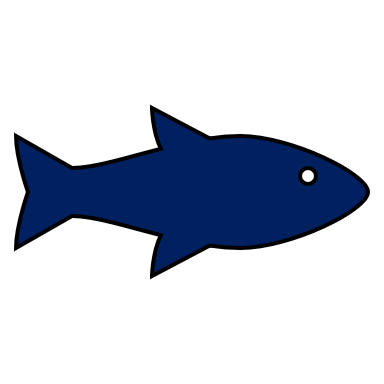 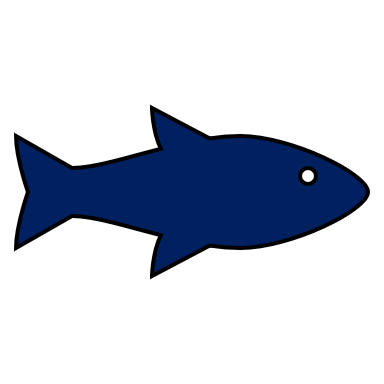 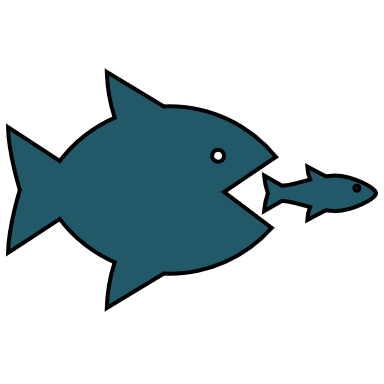 Βιβλιογραφικές Αναφορές (3\3)
18
NASDAQ. (2017, March 14). UK Online Shopping and E-Commerce Statistics for 2017. Nasdaq.com. https://www.nasdaq.com/articles/uk-online-shopping-and-e-commerce-statistics-2017-2017-03-14
 
Rowley, J. (2018). Understanding Digital Content Marketing. Journal of Marketing Management, 24(5-6), 517–540. https://doi.org/10.1362/026725708x325977
 
Sharma, K. (n.d.). Council Post: How SEO And Content Marketing Work Together To Fuel Your Online Success. Forbes. Retrieved June 19, 2023, from https://www.forbes.com/sites/forbesagencycouncil/2018/07/03/how-seo-and-content-marketing-work-together-to-fuel-your-online-success/?sh=ba5be9f16bfe)
 
‌ van Ewijk, B. J., Stubbe, A., Gijsbrechts, E., & Dekimpe, M. G. (2020). Online display advertising for CPG brands: (When) does it work? International Journal of Research in Marketing. https://doi.org/10.1016/j.ijresmar.2020.08.004
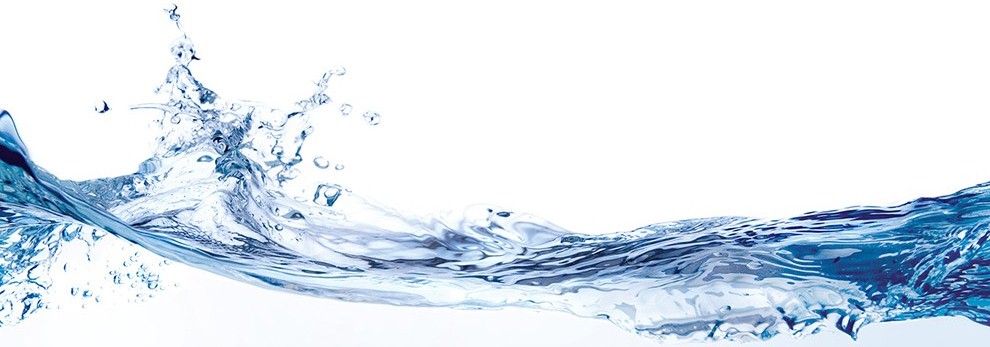 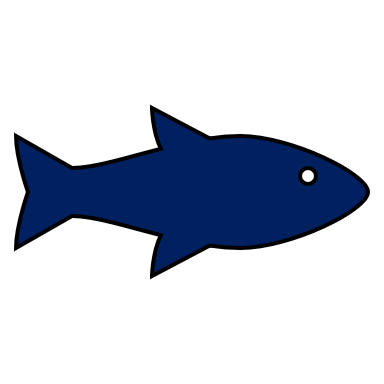 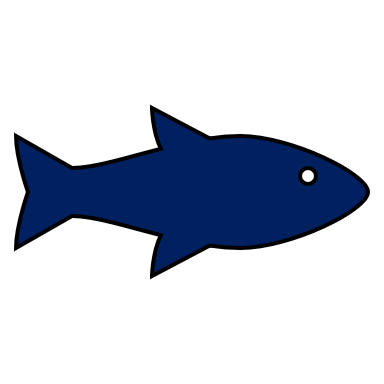 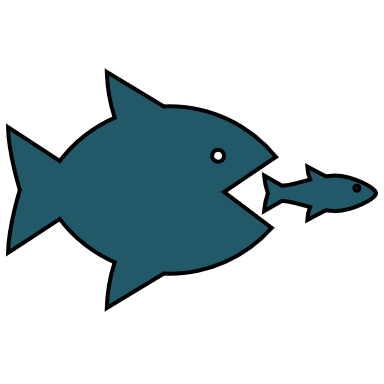 Διεθνής Δικτύωση
Blog, Συνεργατικοί τοίχοι αναρτήσεων
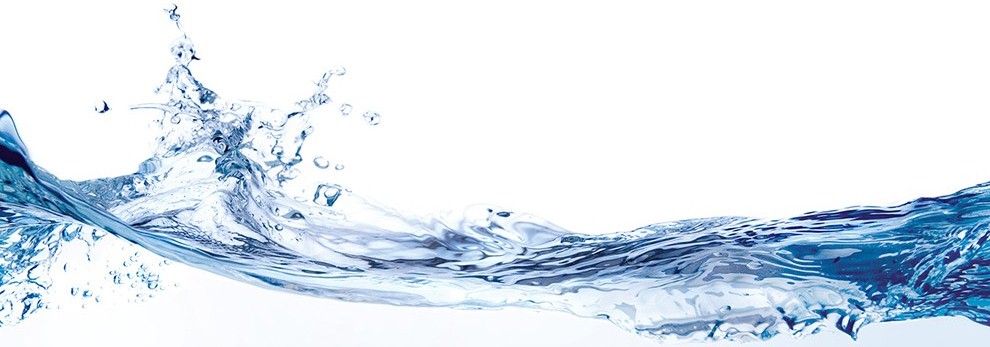 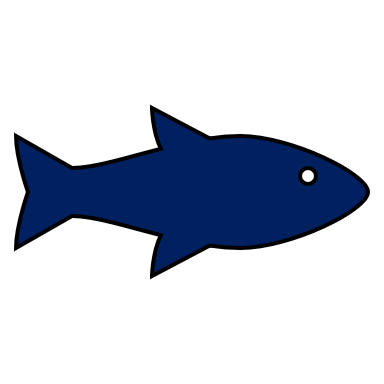 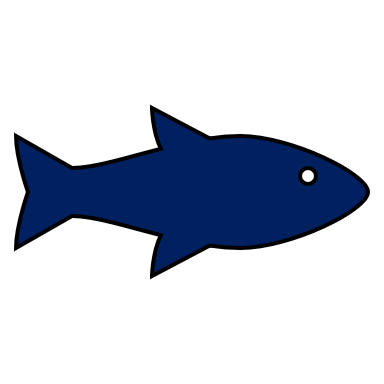 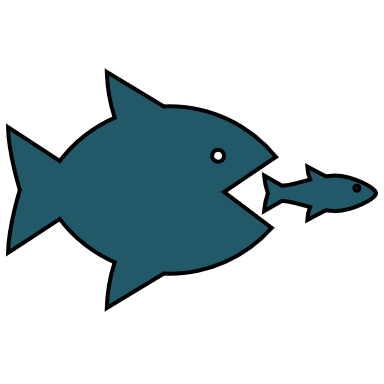 Στόχοι Ενότητας
1
Στο τέλος της 2ης ενότητας οι εκπαιδευόμενοι θα πρέπει να είναι σε θέση να:
Να αναφέρουν τι είναι Blog
Να αναφέρουν τι είναι ένας συνεργατικός τοίχος Ανακοινώσεων και πως αξιοποιείται σε μια επιχείρηση.
Να δημιουργούν ένα Blog με το Blogger
Να δημιουργούν ένα συνεργατικό τοίχο Ανακοινώσεων με το Padlet
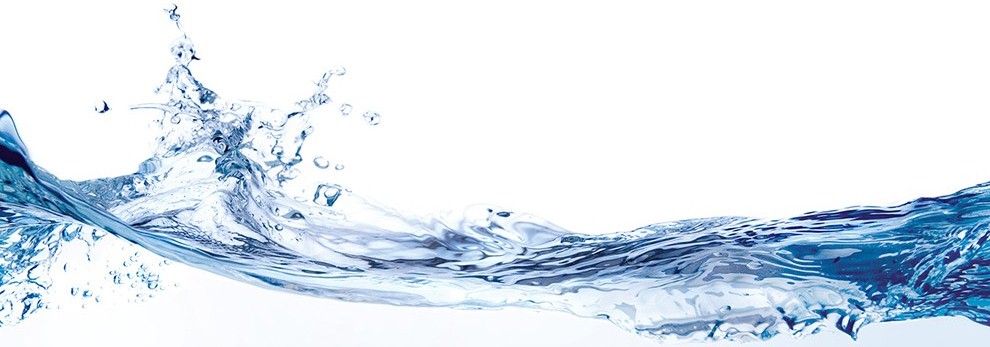 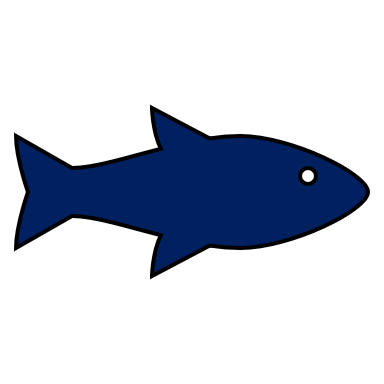 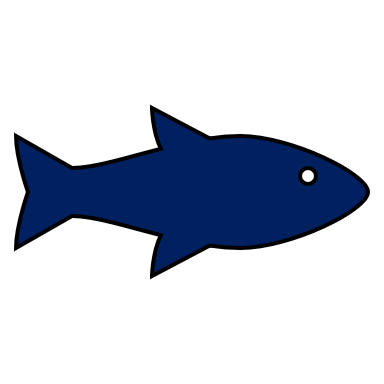 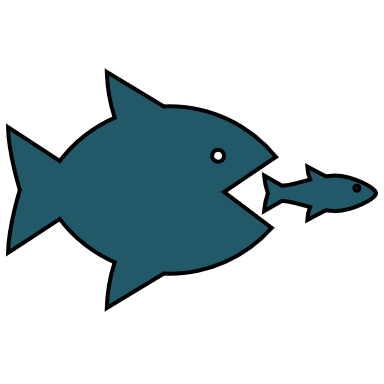 Blog – Τι είναι;
2
Ένα blog είναι ένα on line περιοδικό, ένα διαδικτυακό ημερολόγιο ή μια πηγή πληροφοριών που συχνά τοποθετείται μέσα σε μια ιστοσελίδα στο οποίο μπορεί κανείς:
να γράψει και να παρουσιάσει τις ιδέες του, 
να αναρτήσει φωτογραφίες, βίντεο, διαγράμματα, μουσική, 
να επικοινωνήσει, ανταλλάσσοντας ιδέες τους επισκέπτες του.
Το blog αποτελεί «προσωπικό» χώρο, με την έννοια ότι η αισθητική του, το περιεχόμενό του και οι αρχές λειτουργίες του, καθορίζονται από το δημιουργό του.
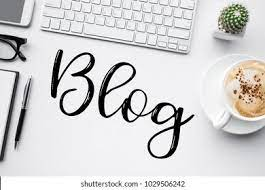 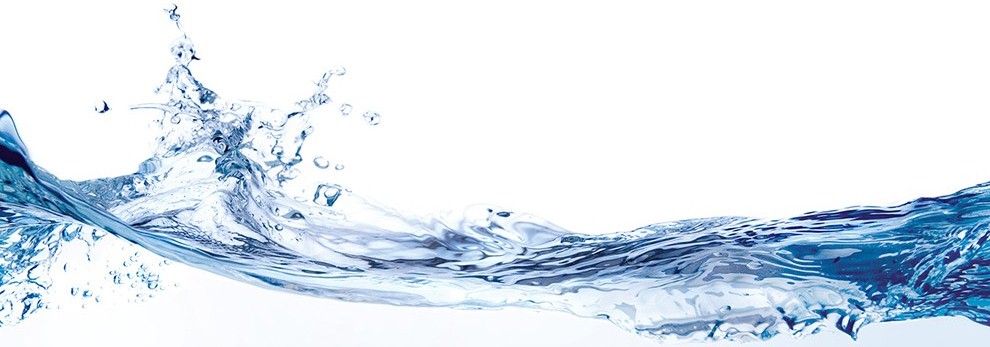 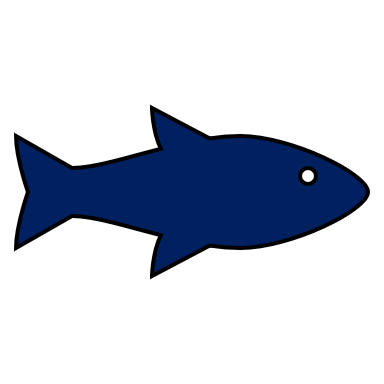 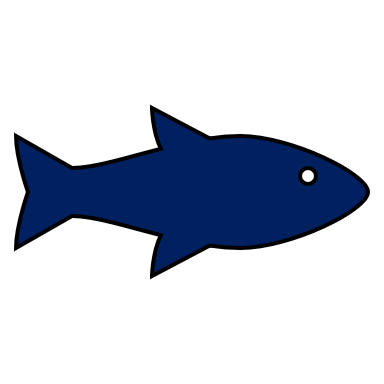 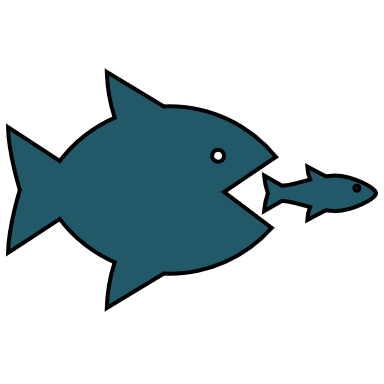 Blog – Τι είναι;
3
Ένα blog μπορεί να είναι ιδιωτικό ή δημόσιο.
Τα blogs έχουν συχνά τις δικές τους σελίδες στα κοινωνικά δίκτυα (Facebook, Twitter, Pinterest κ.α.) και τα δικά τους e-newsletters (ηλεκτρονικά ενημερωτικά δελτία).

Σε ένα blog, ο ιδιοκτήτης του καθορίζει:

Αν όλοι οι επισκέπτες θα έχουν το δικαίωμα να υποβάλλουν σχόλια ή αν θα χρειάζεται πρώτα να του στείλουν το mail τους.

Αν τα σχόλια των επισκεπτών θα περνούν από την έγκρισή του, πριν την ανάρτησή τους στο διαδίκτυο ή θα αναρτώνται άμεσα.
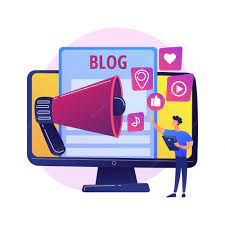 Τα σχόλια των επισκεπτών καταχωρίζονται με χρονολογική σειρά και μπορούν να αφορούν είτε δικές του καταχωρήσεις, είτε σχόλια άλλων επισκεπτών.
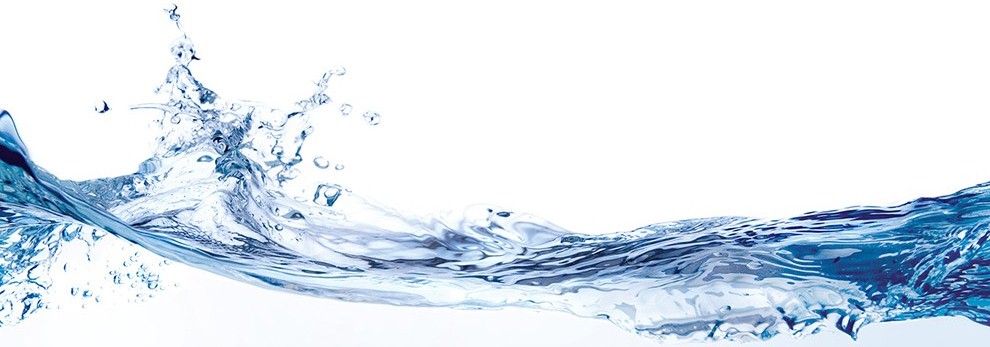 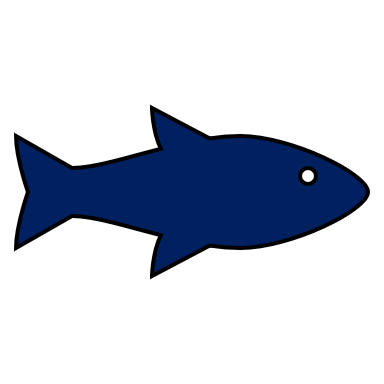 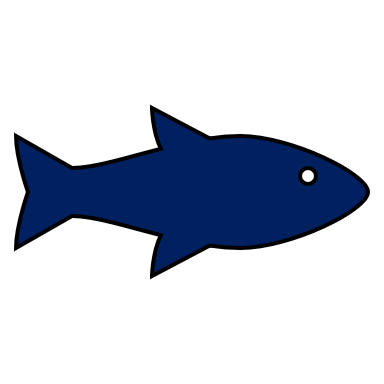 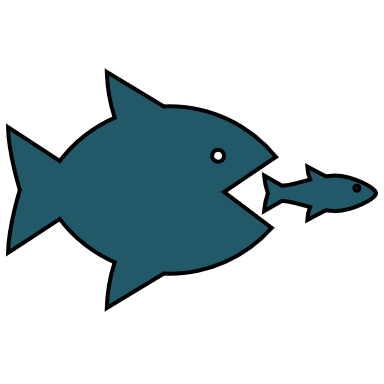 Πλατφόρμες Δημιουργίας Blog
4
WordPress.com
WordPress.org
Blogger
Tumblr
SquareSpace
Typepad
Ghost
Medium
Joomla
Drupal
Wix
Weebly
Προσοχή: 
Το WordPress.com, δεν είναι το ίδιο με το WordPress.org, καθώς το δεύτερο είναι self-hosted πλατφόρμα, που σημαίνει πως για να τρέξει χρειάζεται web hosting πακέτο και domain name – αλλά είναι εντελώς δωρεάν.
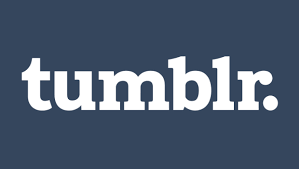 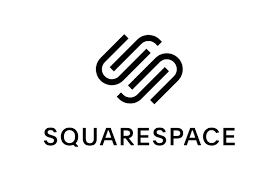 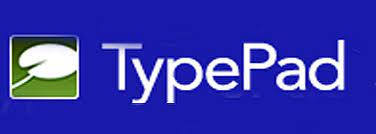 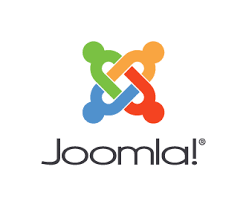 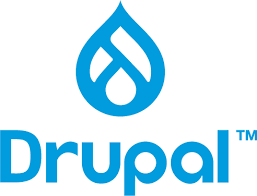 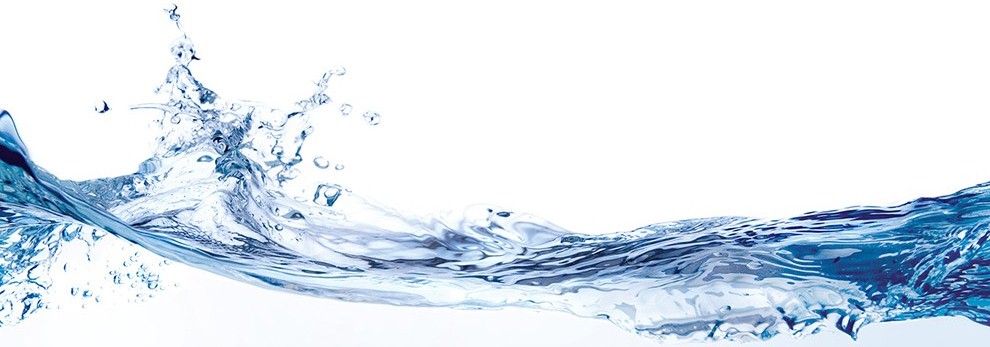 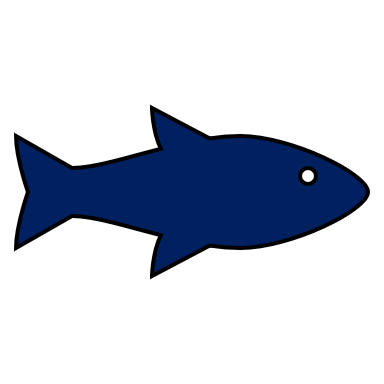 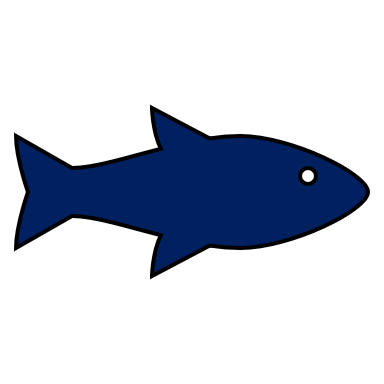 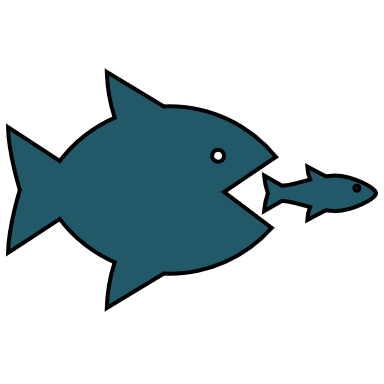 Blogger
5
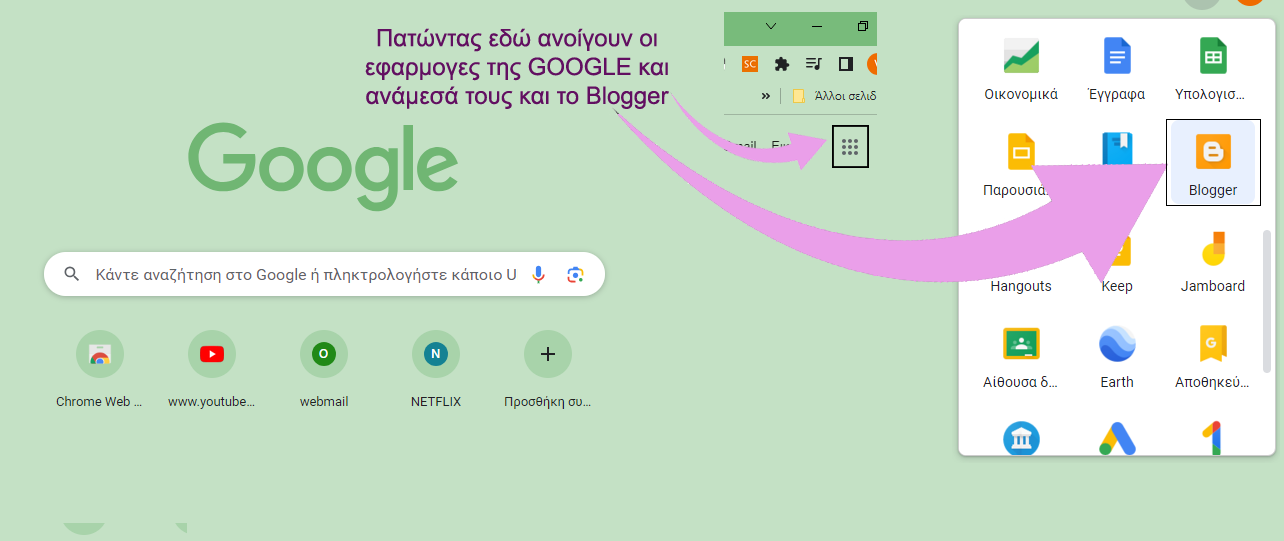 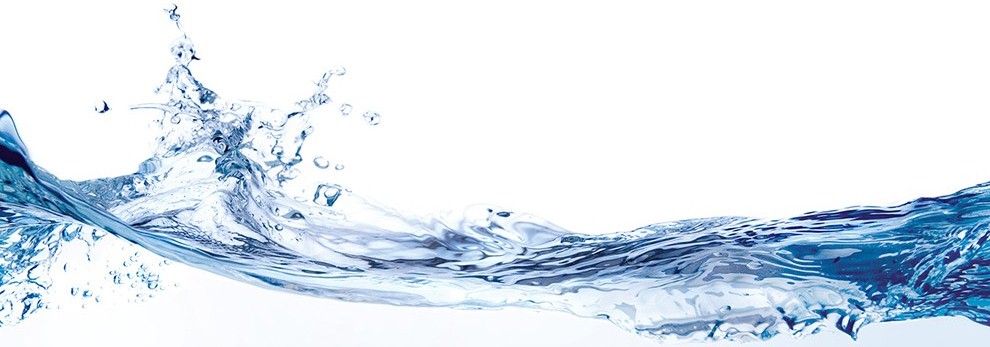 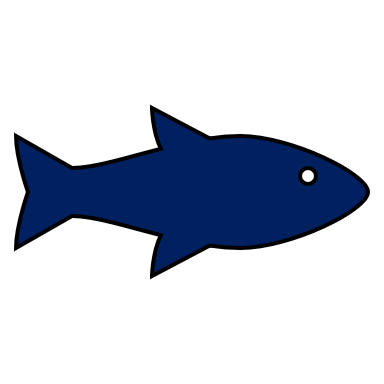 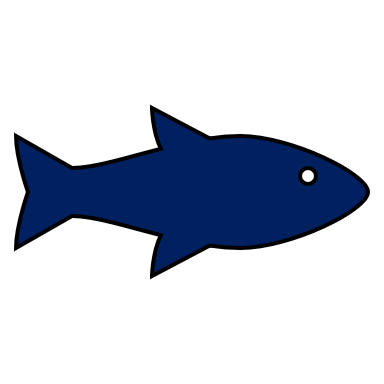 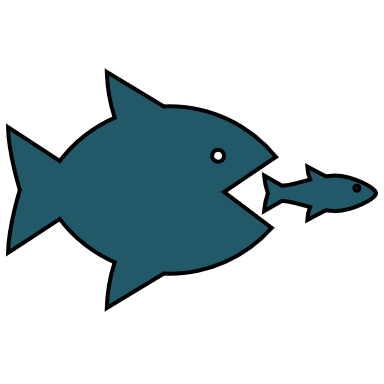 Blogger
6
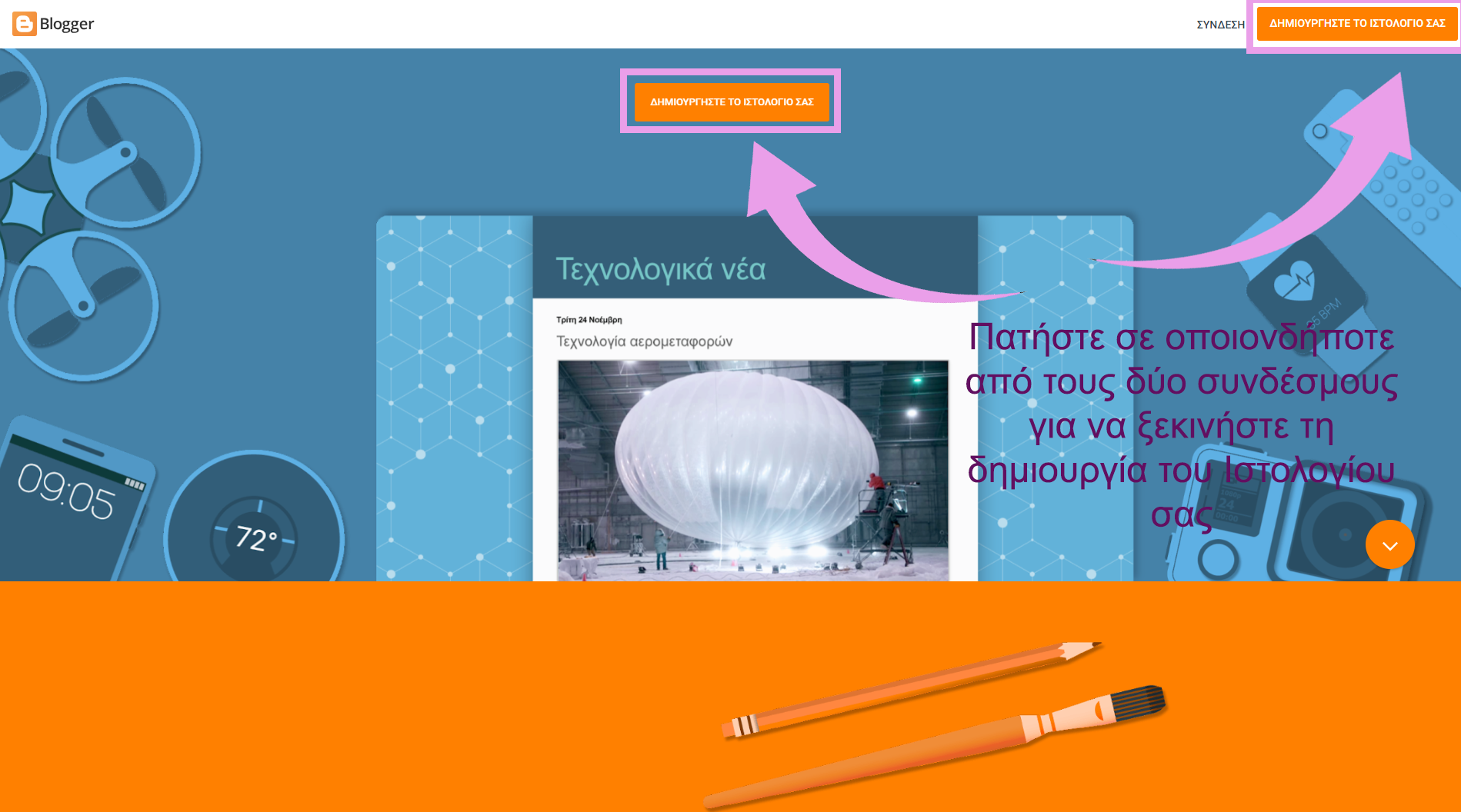 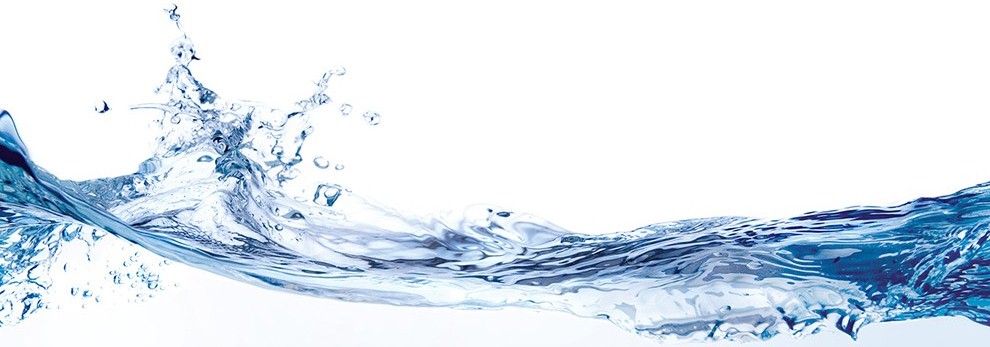 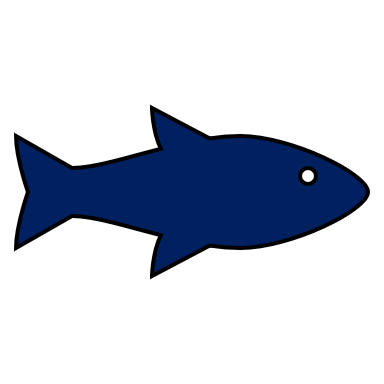 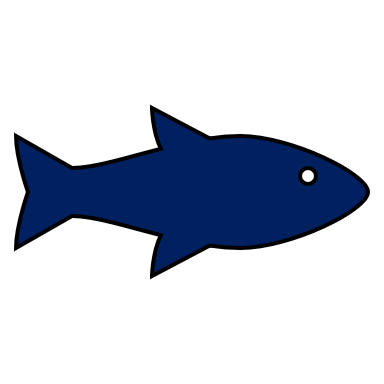 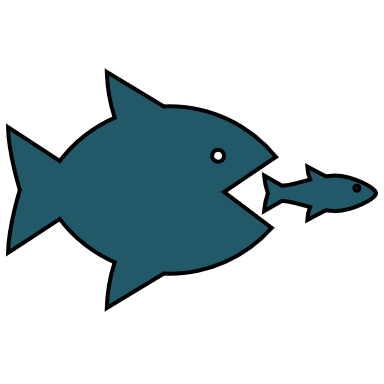 Blogger
7
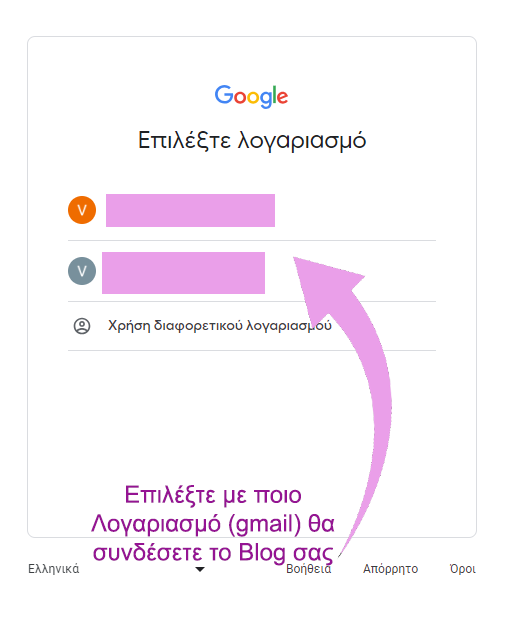 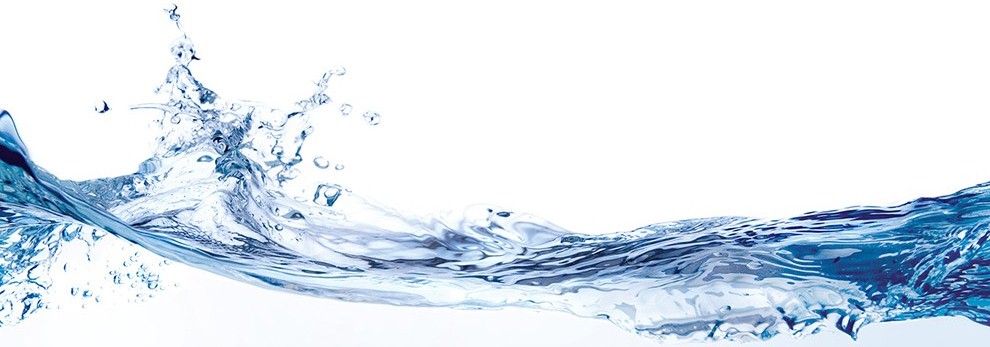 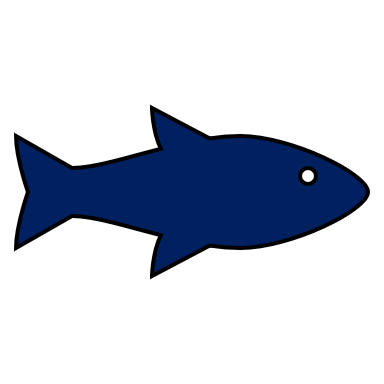 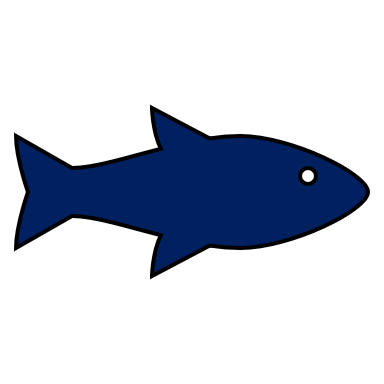 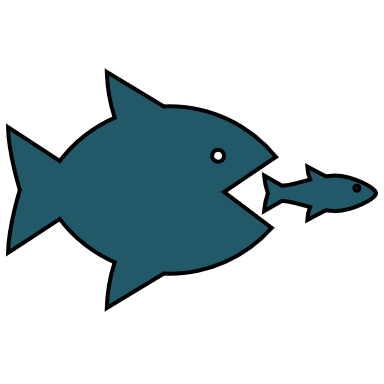 Blogger
8
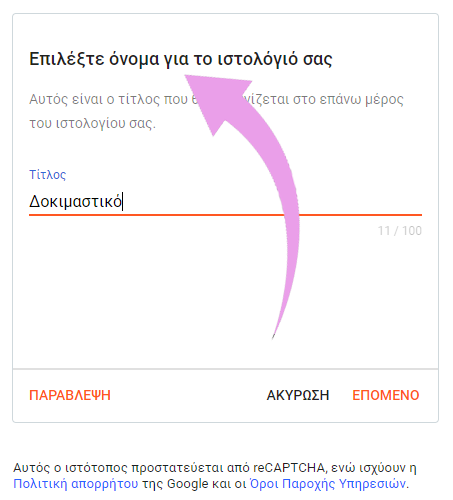 Μπορείτε να επιλέξετε και να γράψετε ένα τίτλο για το Ιστολόγιό σας σε αυτό το βήμα ή να πατήσετε Παράβλεψη και να αποφασίσετε αργότερα αφού δημιουργήσετε το Περιεχόμενό του
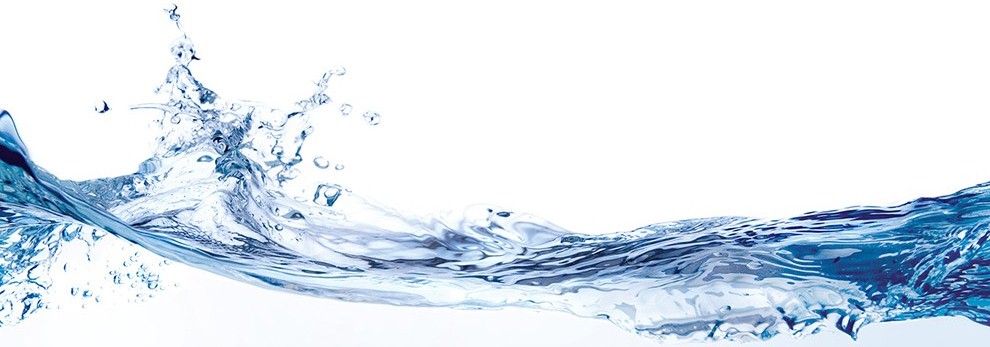 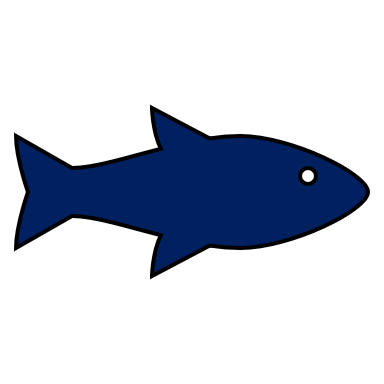 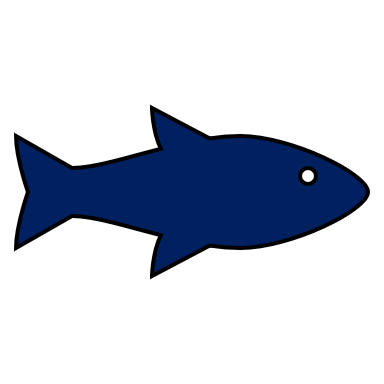 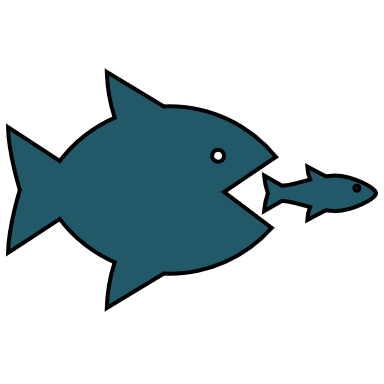 Blogger
9
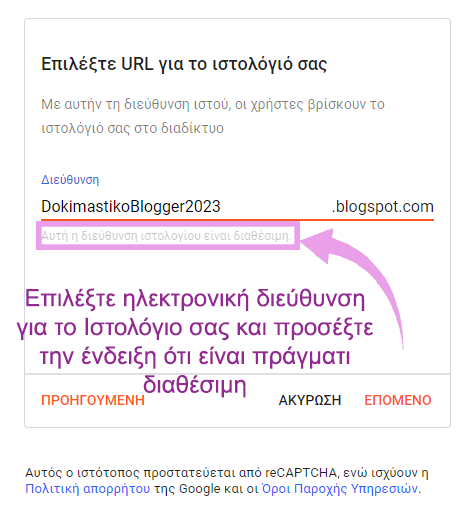 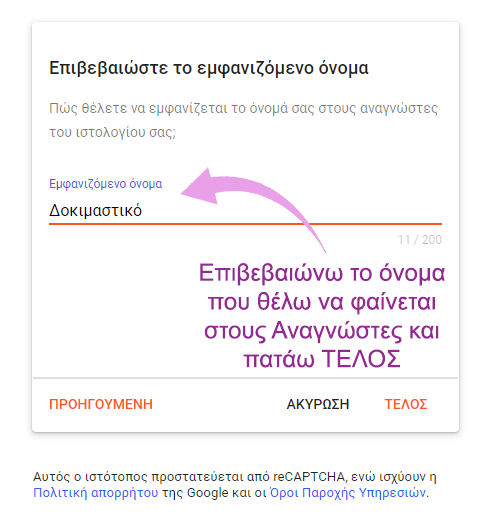 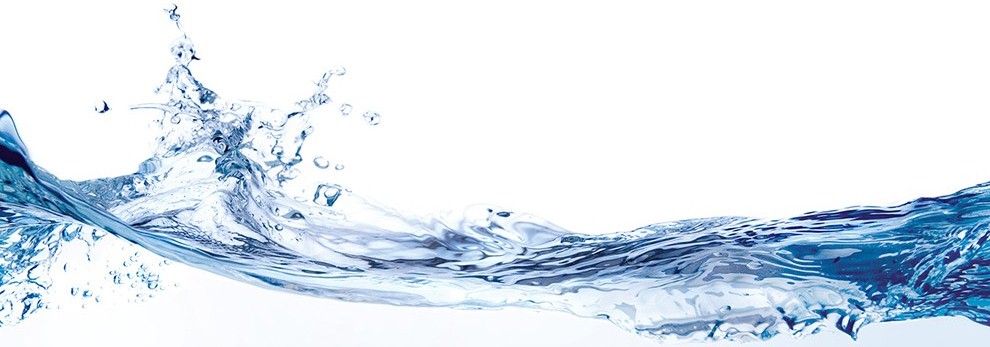 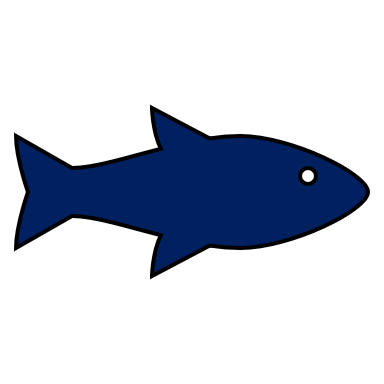 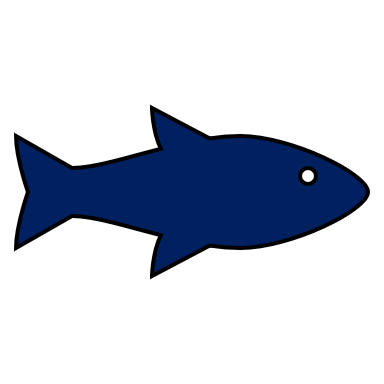 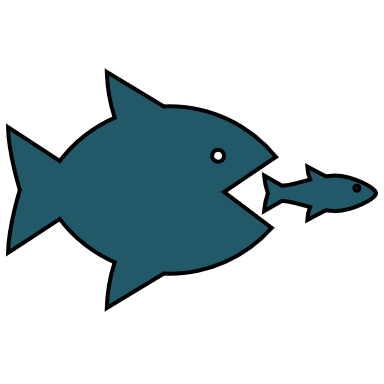 Blogger
10
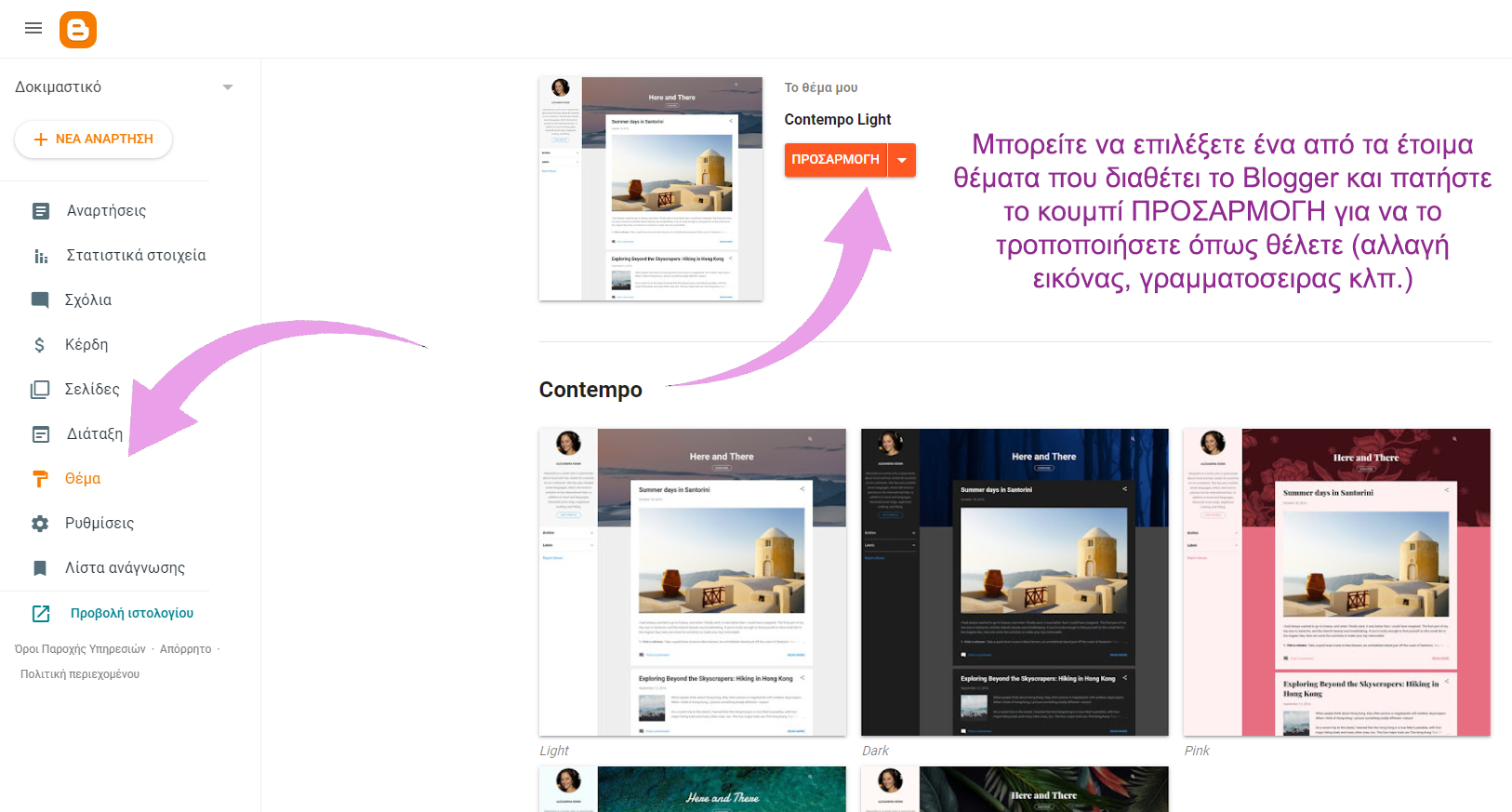 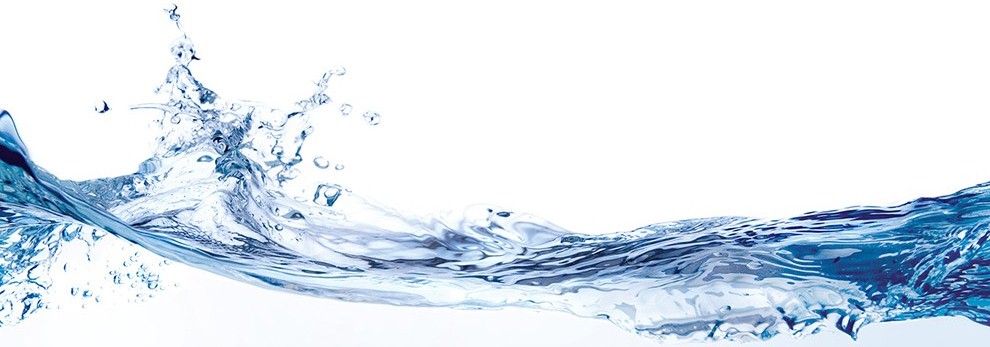 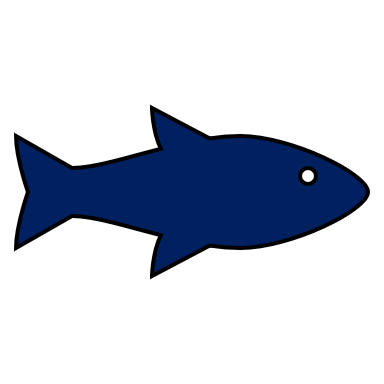 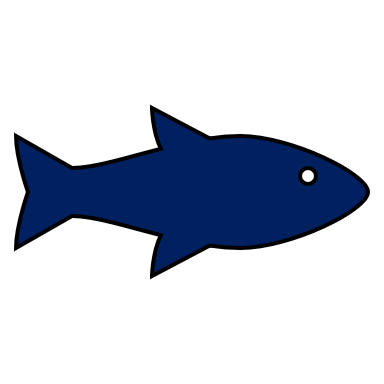 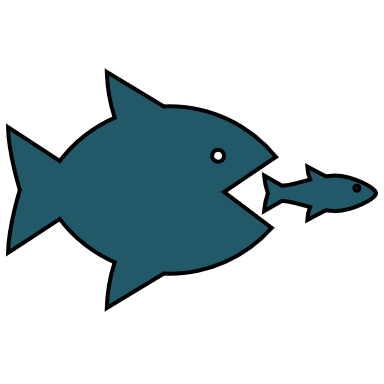 Blogger
11
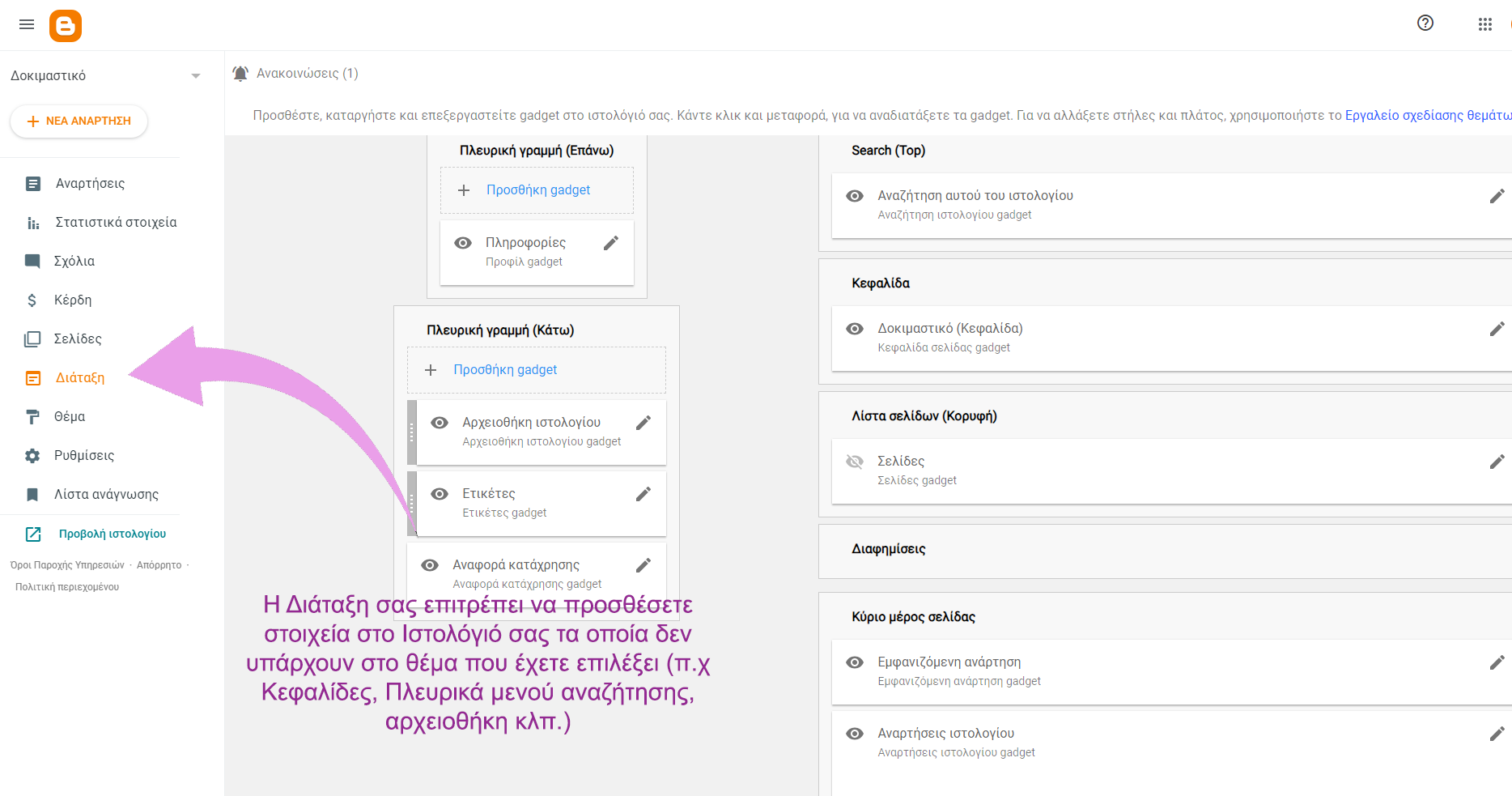 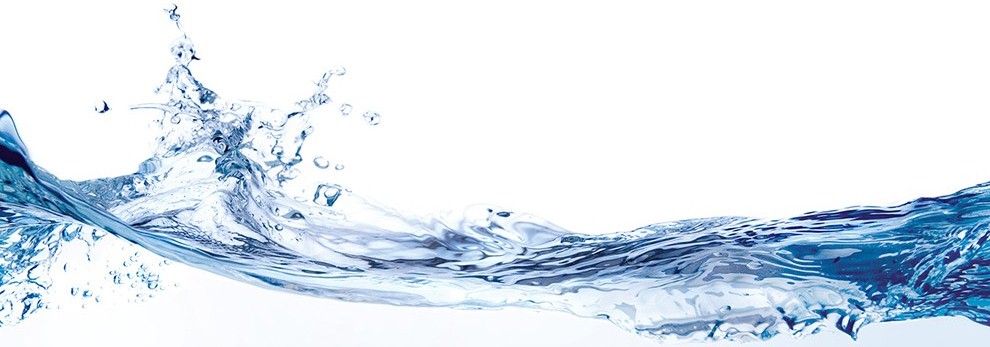 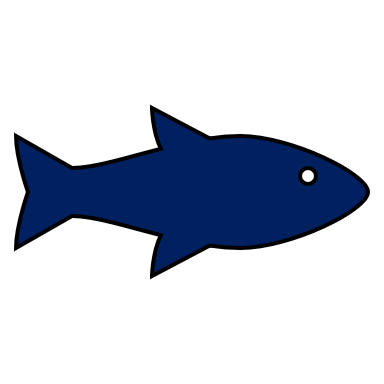 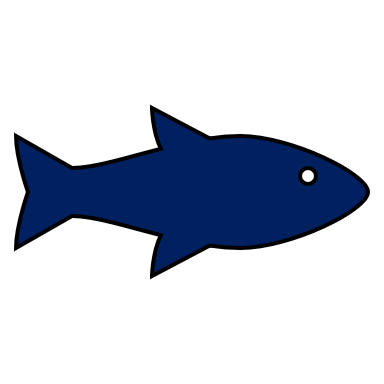 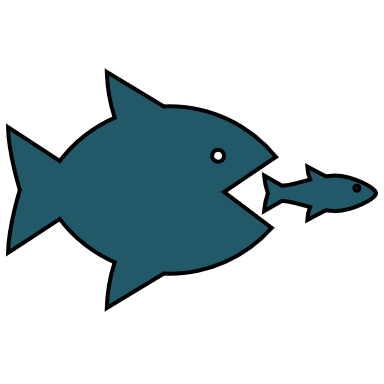 Blogger
12
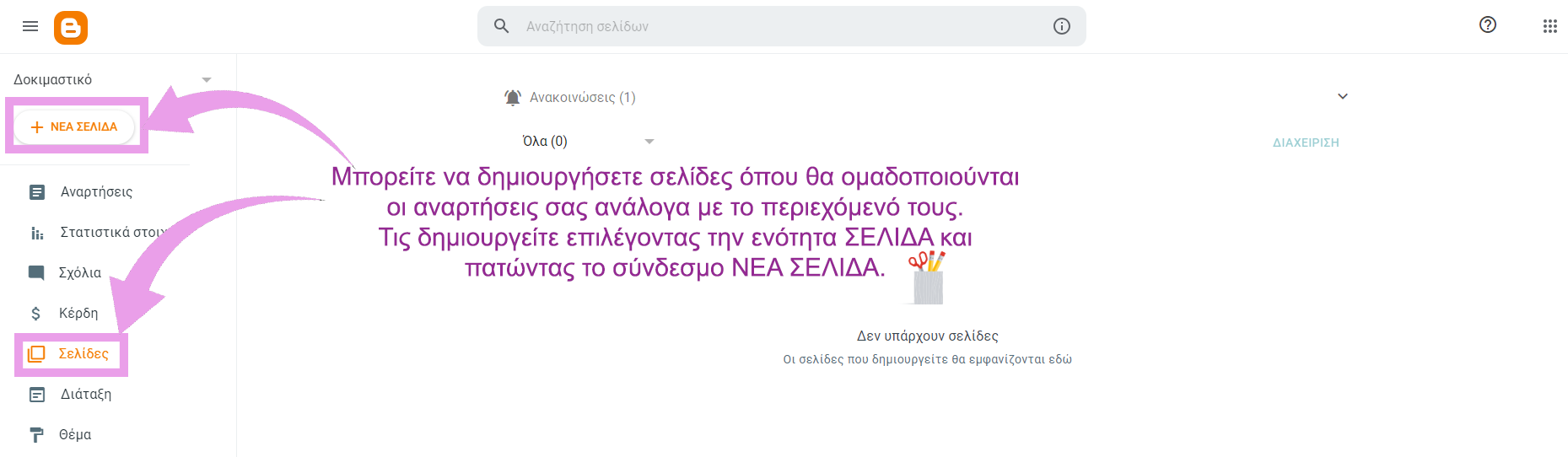 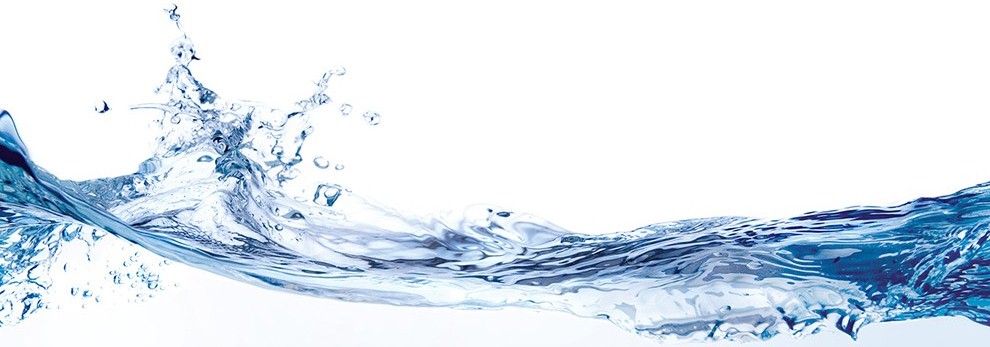 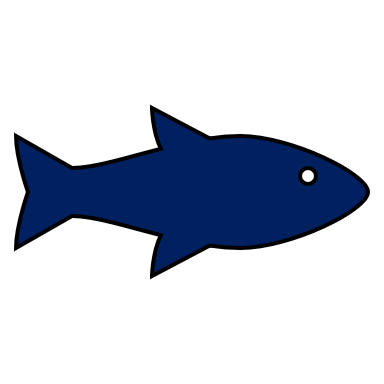 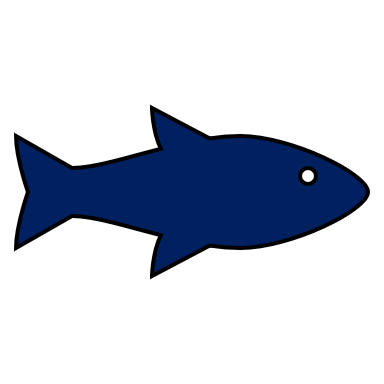 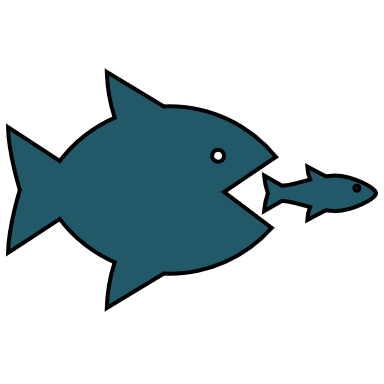 Blogger
13
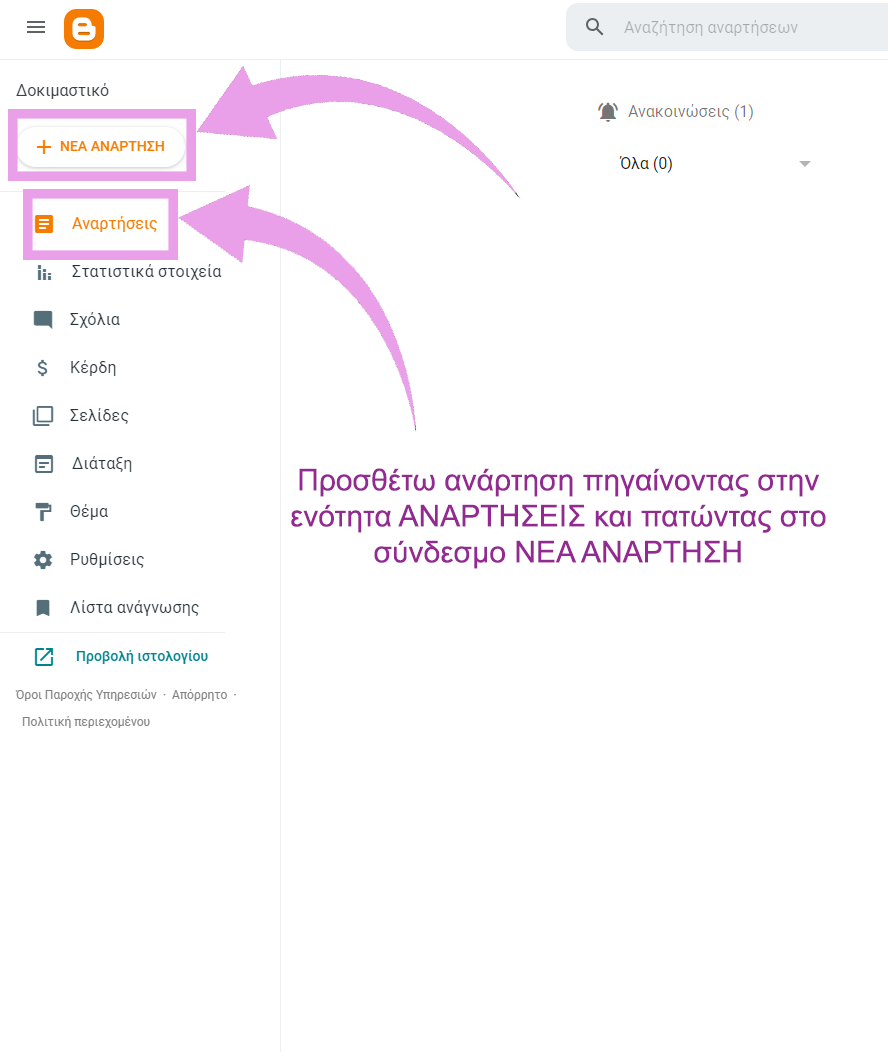 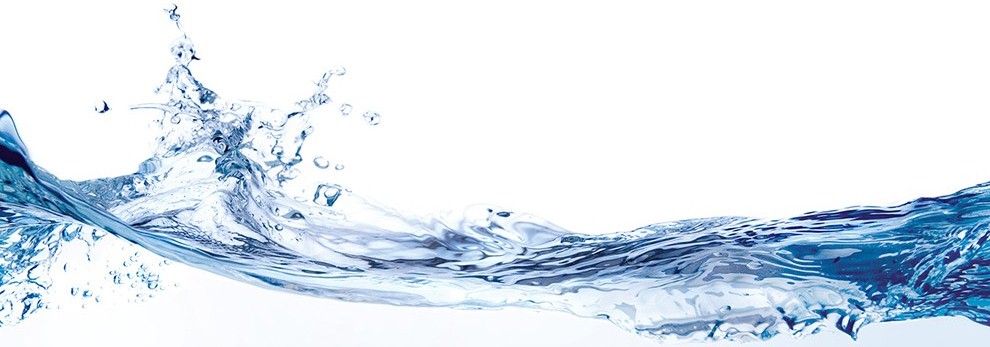 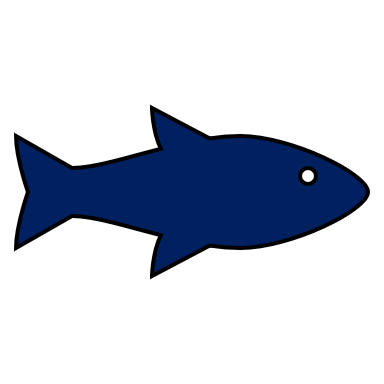 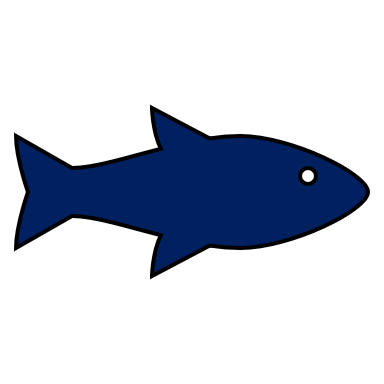 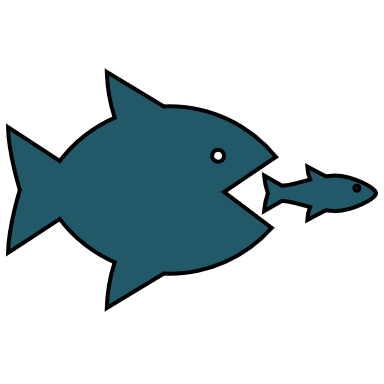 Blogger
14
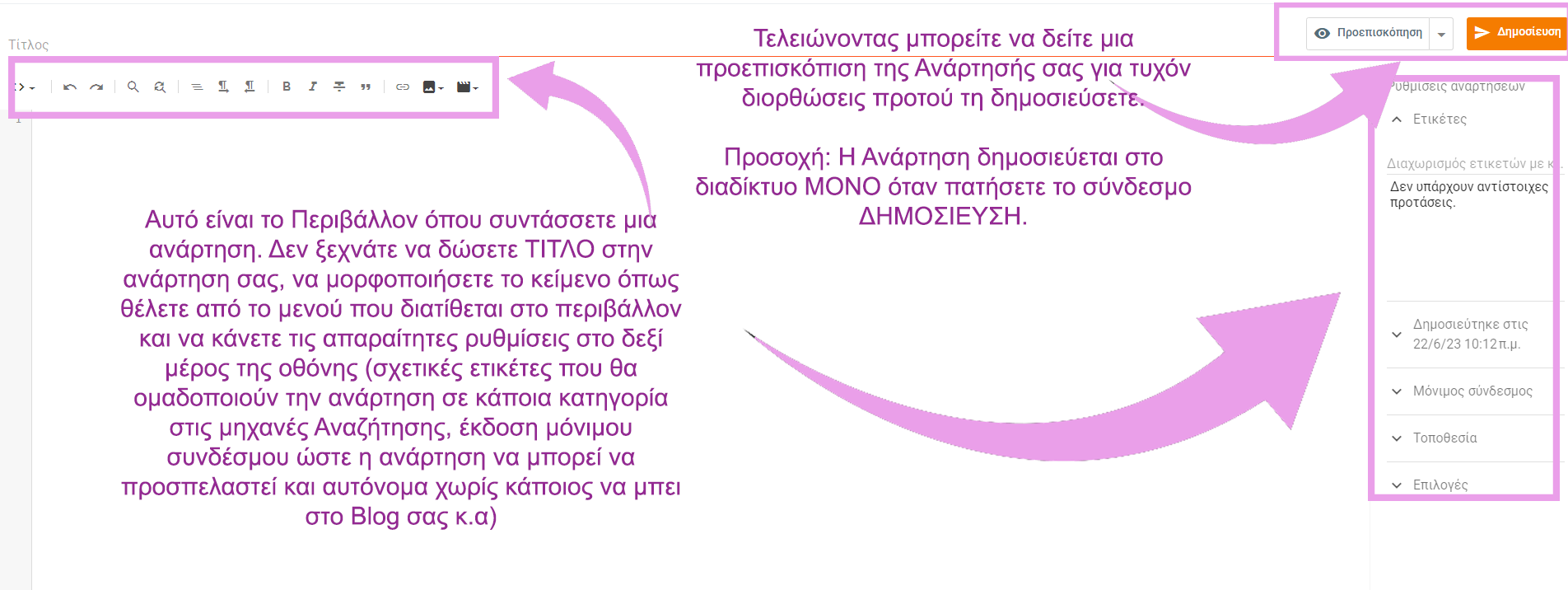 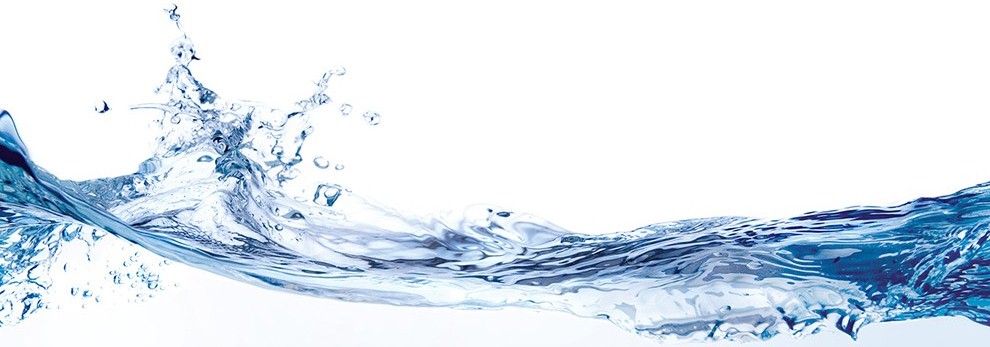 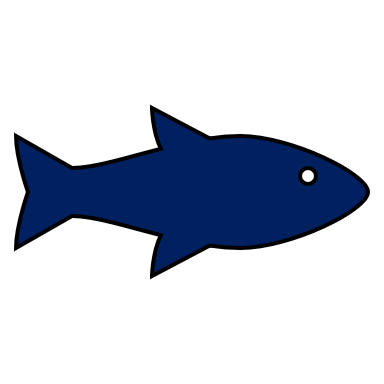 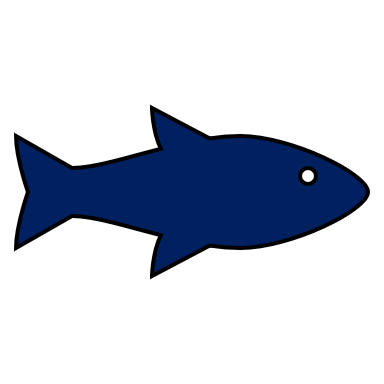 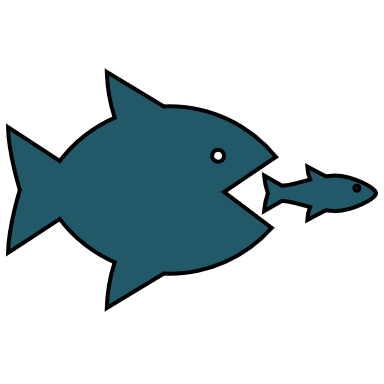 Blogger
15
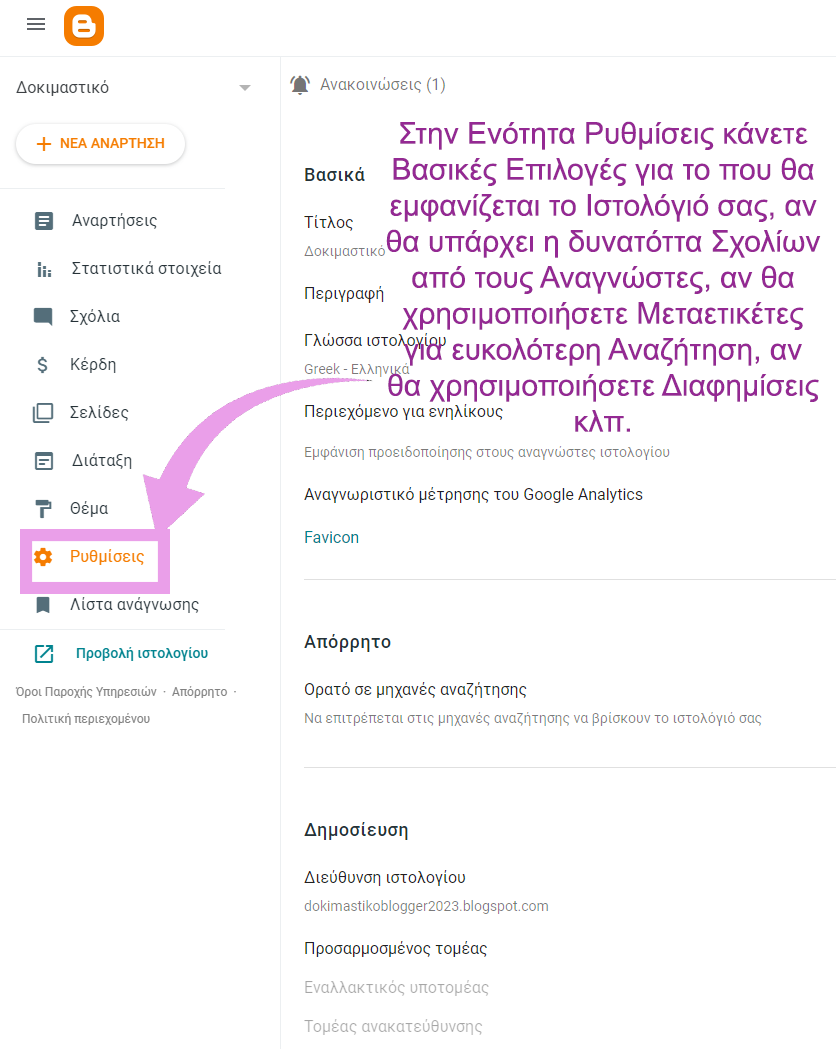 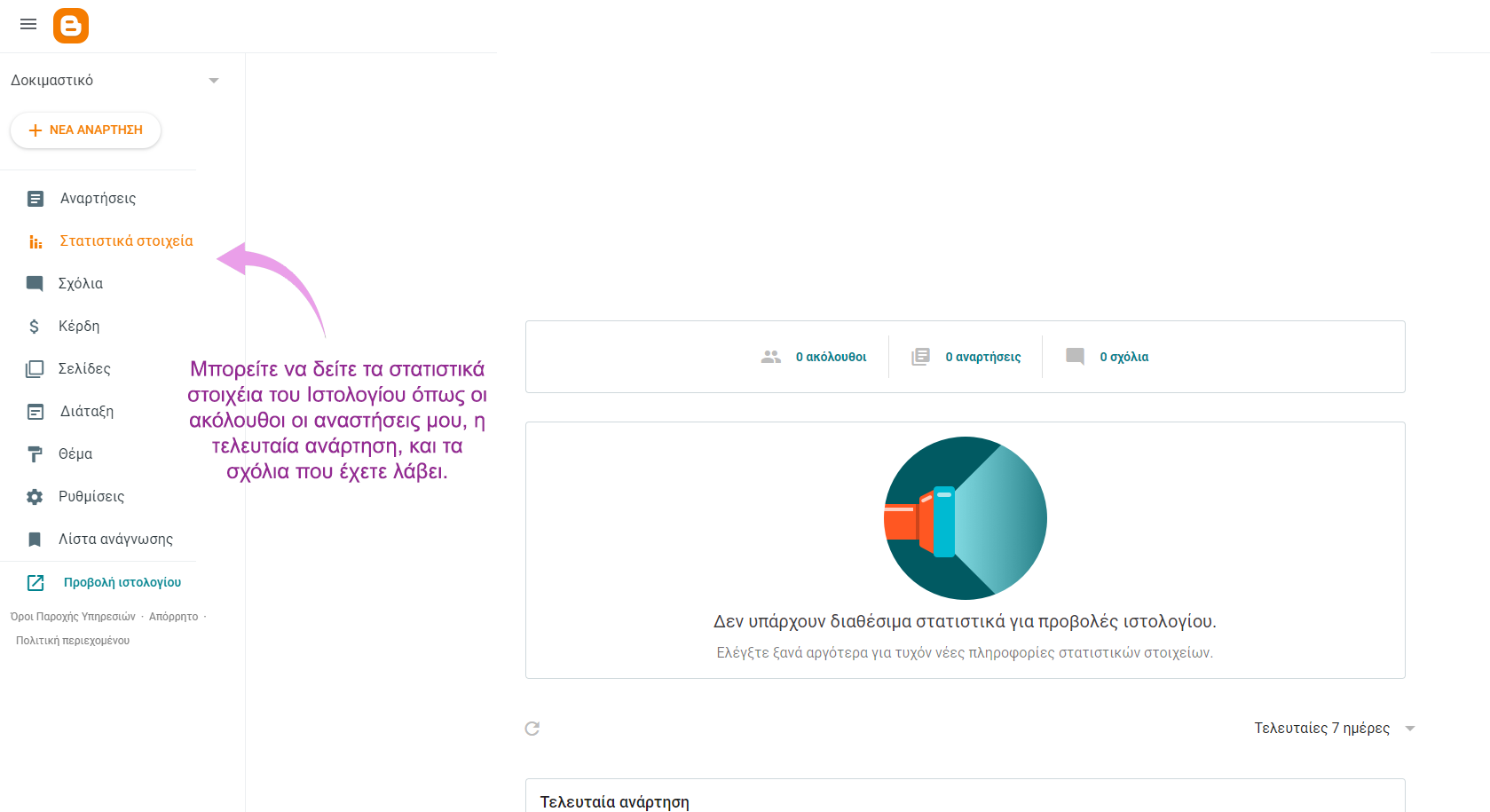 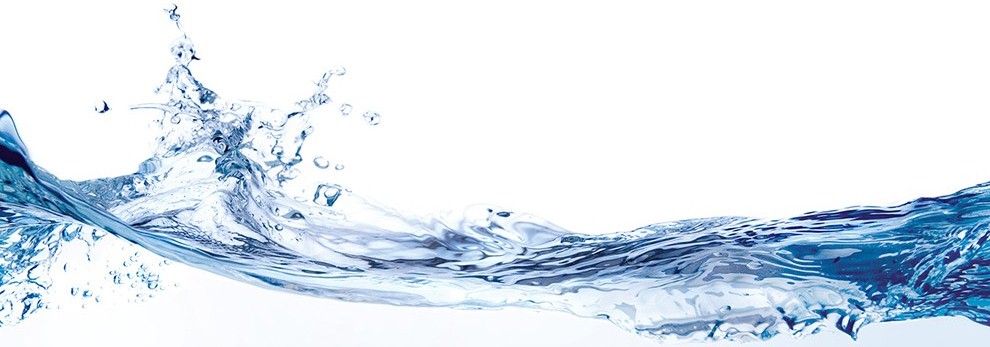 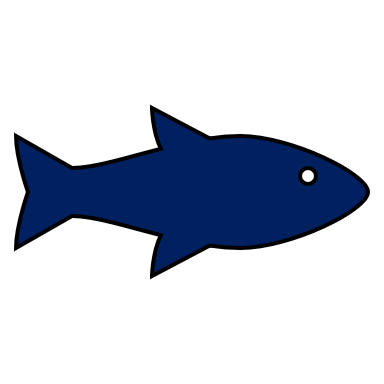 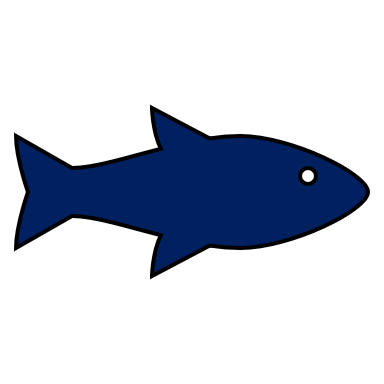 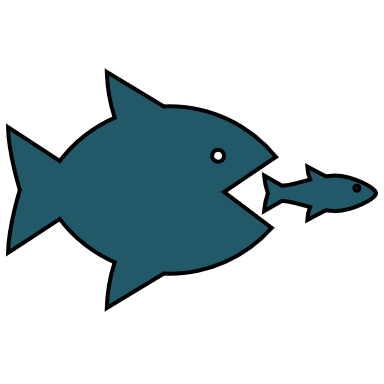 Padlet Wall
16
Πληκτρολογήστε τη διεύθυνση: https://el.padlet.com/ και κάνετε σύνδεση ή εγγραφή.
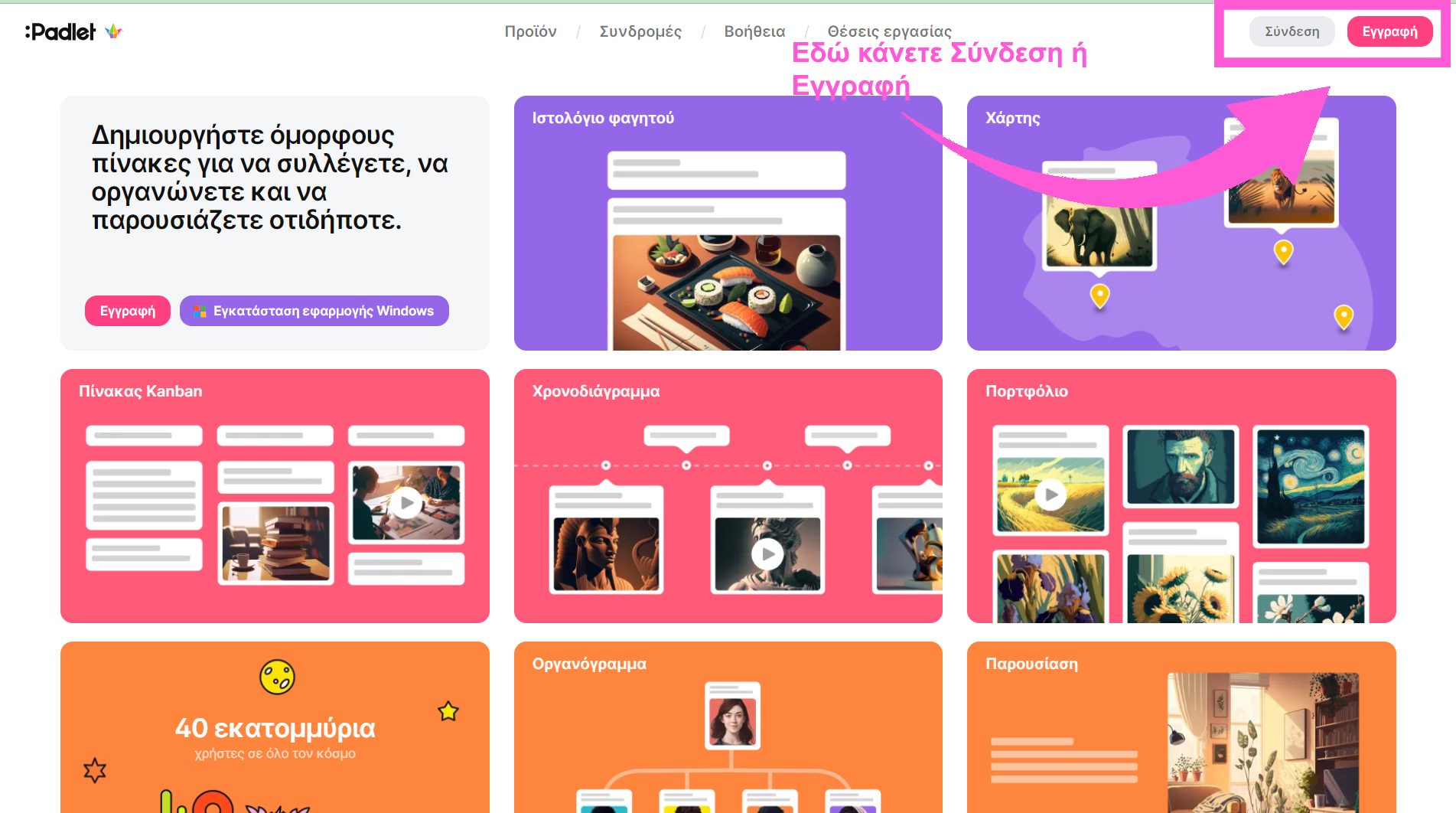 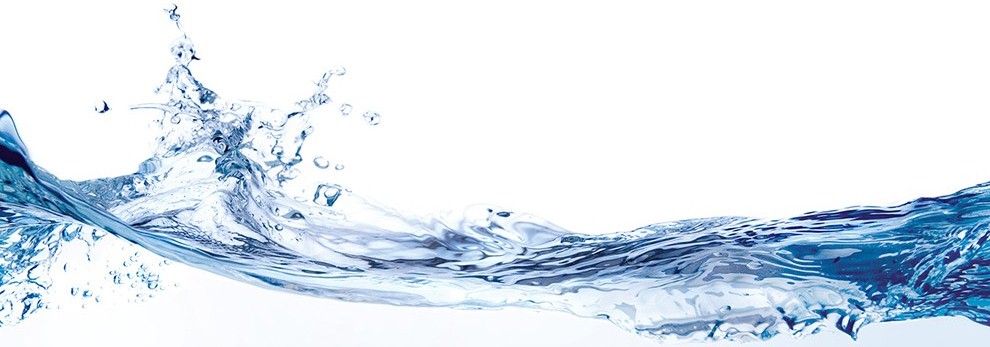 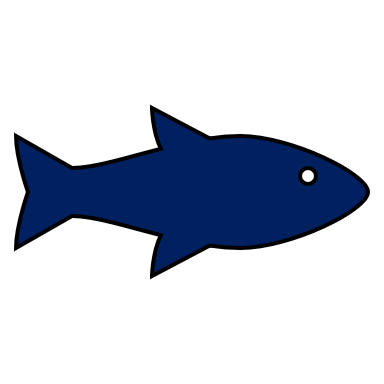 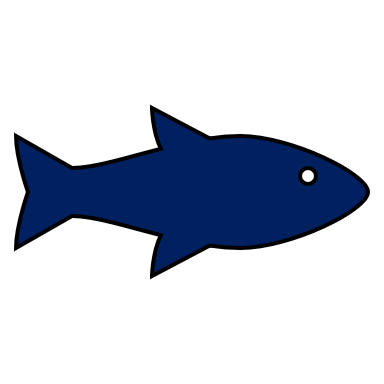 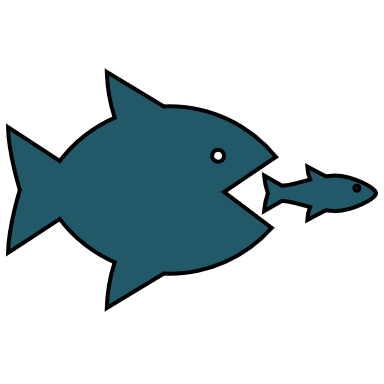 Padlet Wall
17
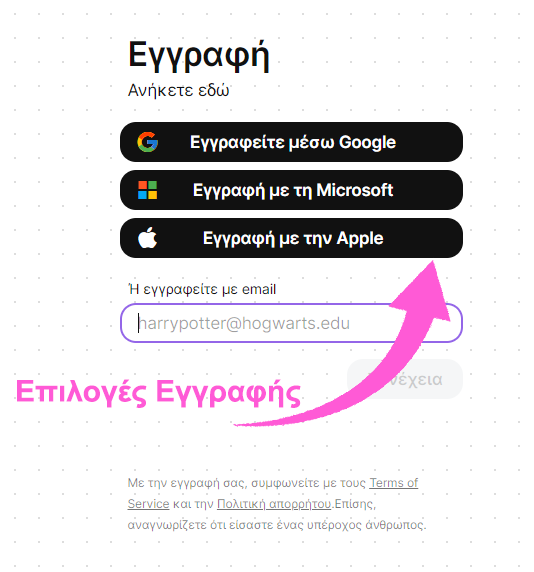 Έχετε την επιλογή να εγγραφείτε είτε μέσω ενός gmail, είτε μέσω  Hotmail είτε λογαριασμού apple που ήδη διαθέτετε.

Εναλλακτικά μπορείτε να εγγραφείτε με οποιοδήποτε άλλο λογαριασμό ηλεκτρονικού ταχυδρομείου διαθέτετε
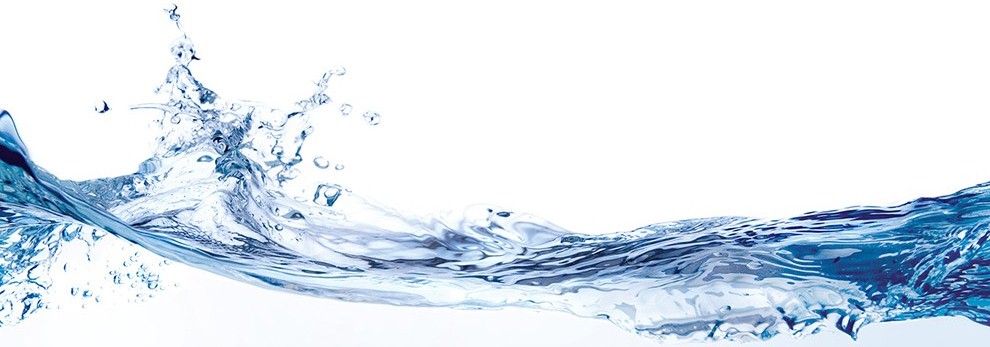 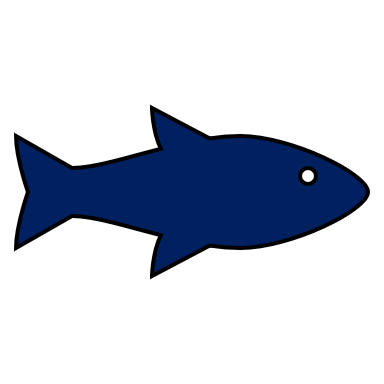 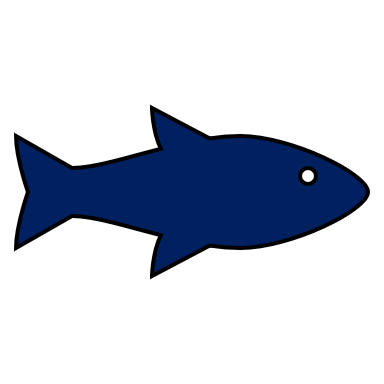 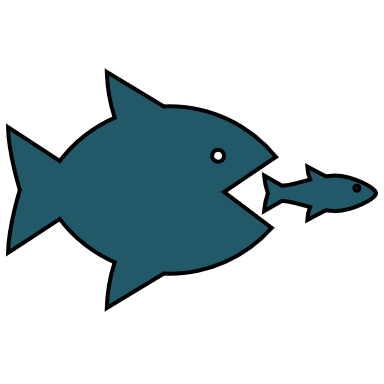 Padlet Wall
18
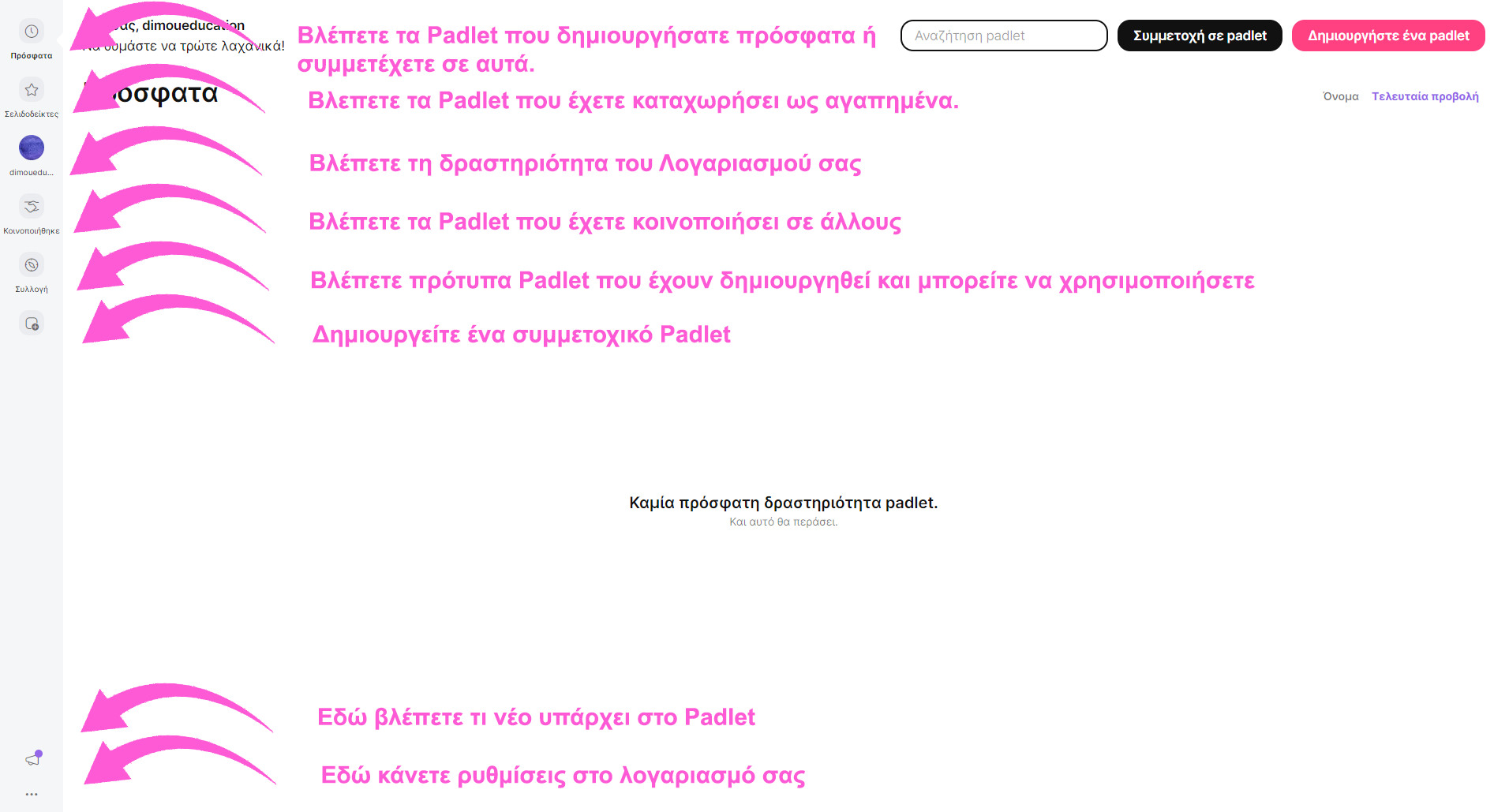 Κάντε κλικ εδώ για να ξεκινήσετε
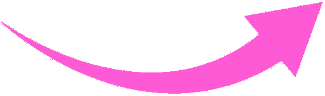 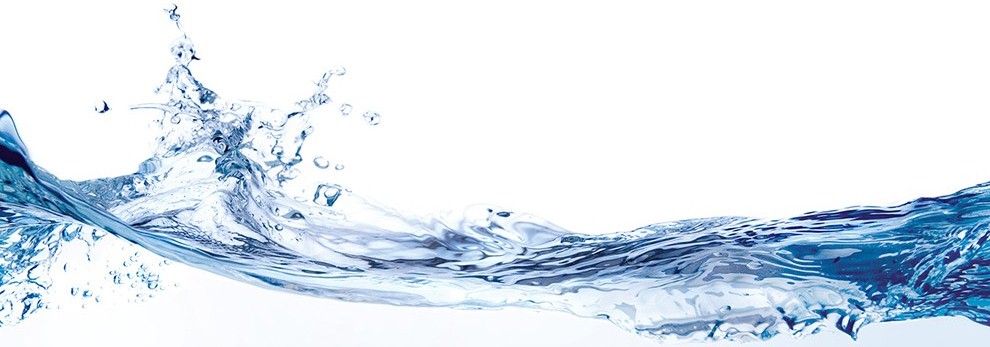 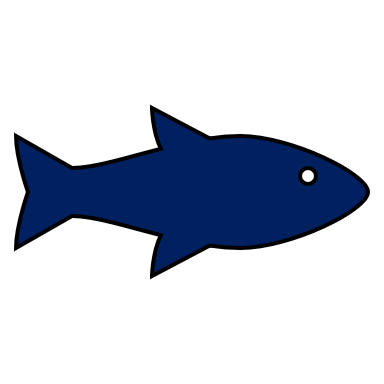 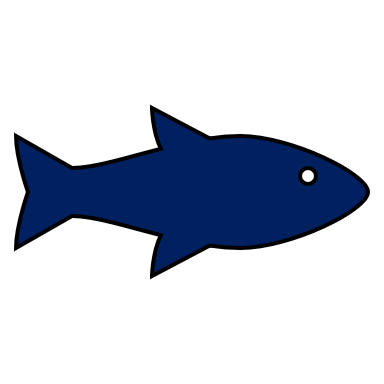 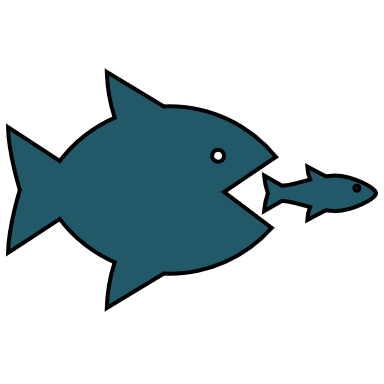 Padlet Wall
19
Στο Padlet μπορείτε να δημιουργήσετε έναν συμμετοχικό πίνακα αναρτήσεων (ομάδα). 

Πρόκειται για πολύ καλή επιλογή για μικρή ομάδα ανθρώπων ή και επιχειρήσεων που θέλουν να διαμοιραστούν και να συνεργαστούν σε padlets. 

Στην ομάδα υπάρχει ένας κάτοχος ο οποίος μπορεί να διαχειρίζεται τους χρήστες, τις χρεώσεις (αν υπάρχουν) και τις ρυθμίσεις λογαριασμού.

Η ομάδα αποκτά έναν κοινόχρηστο πίνακα Αναρτήσεων όπου μπορεί να συνεργαστεί.

Μόλις ξεκινήσετε μια ομάδα, μπορείτε να προσκαλέσετε συμμετέχοντες δίνοντάς τους διακριτούς ρόλους ώστε η ομάδα σας να λειτουργεί με ασφάλεια και αποτελεσματικότητα.
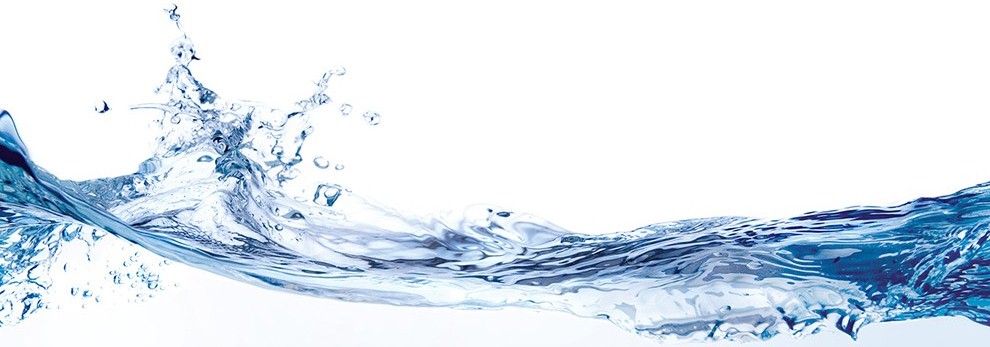 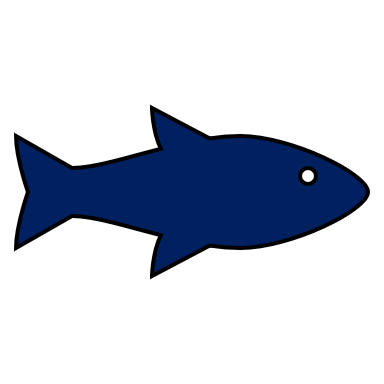 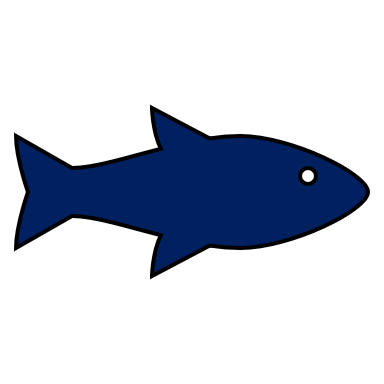 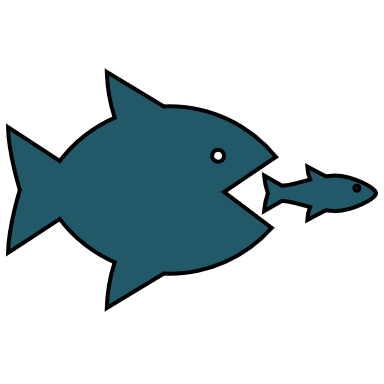 Padlet Wall
20
Για τους εκπαιδευτικούς σκοπούς επιλέχθηκε η μορφοποίηση Πλέγμα με ενότητες.
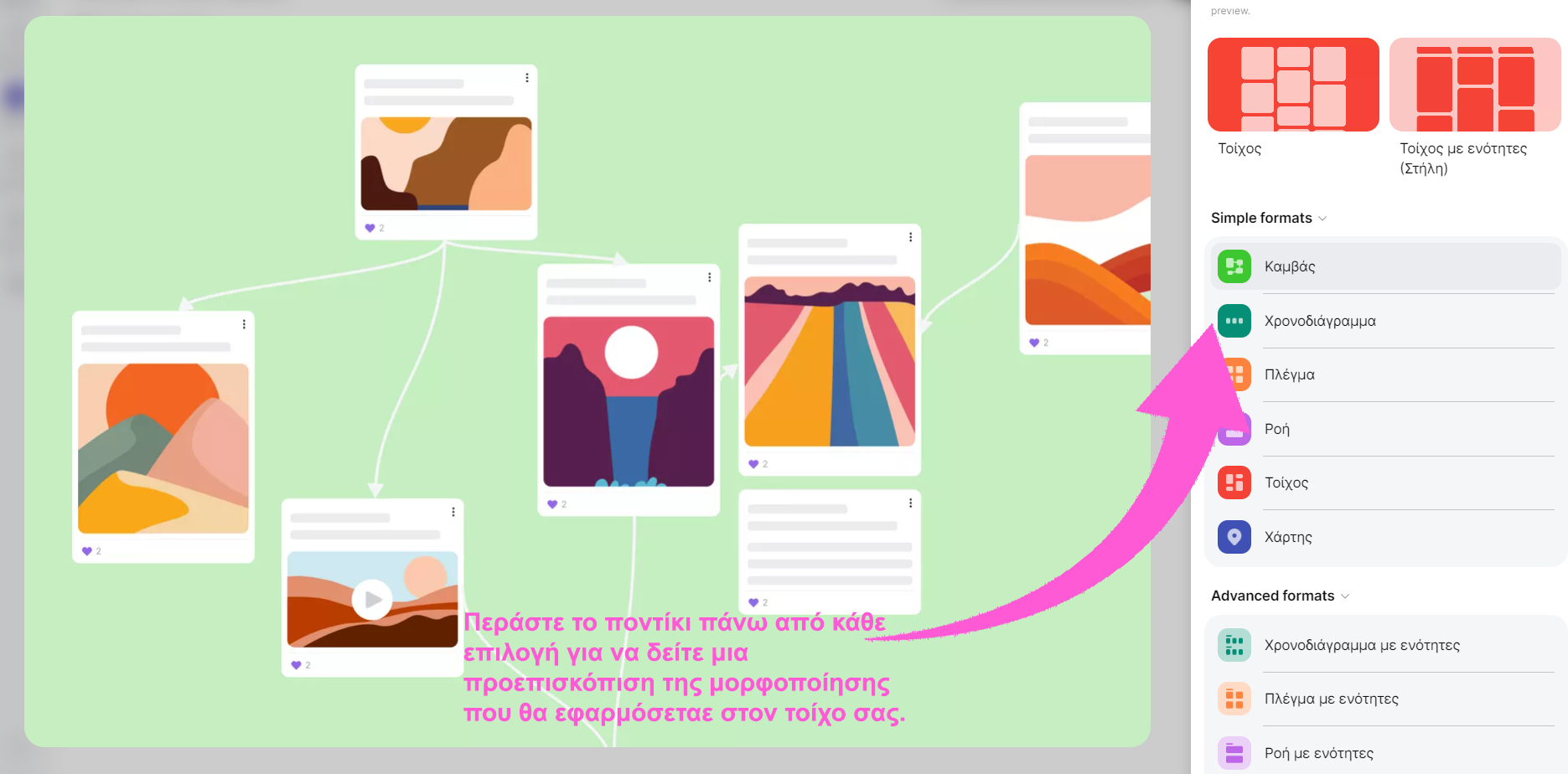 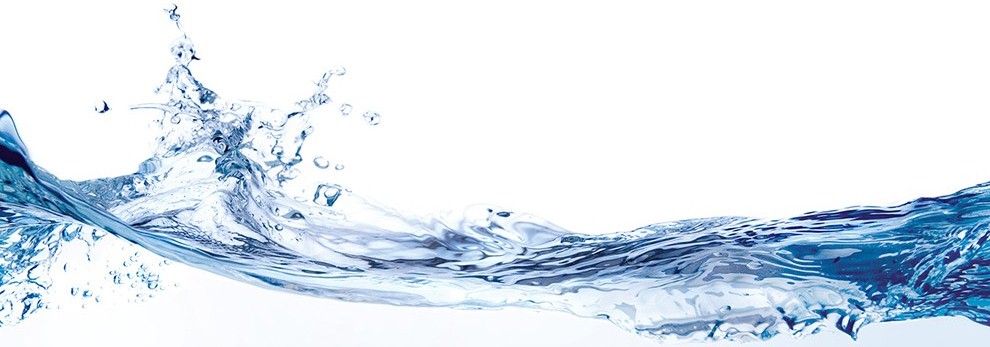 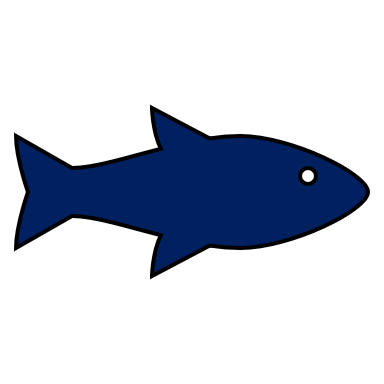 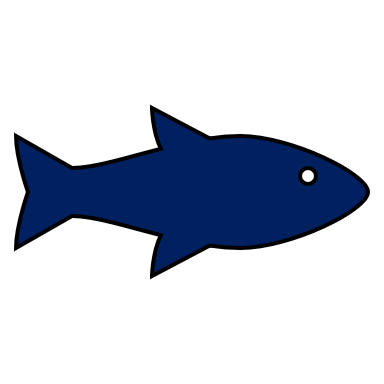 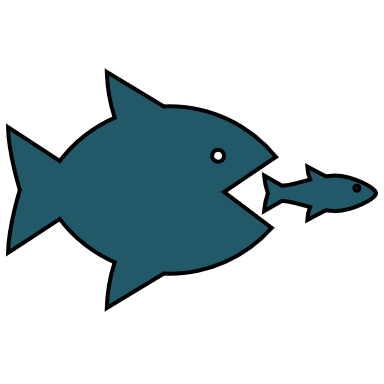 Padlet Wall
21
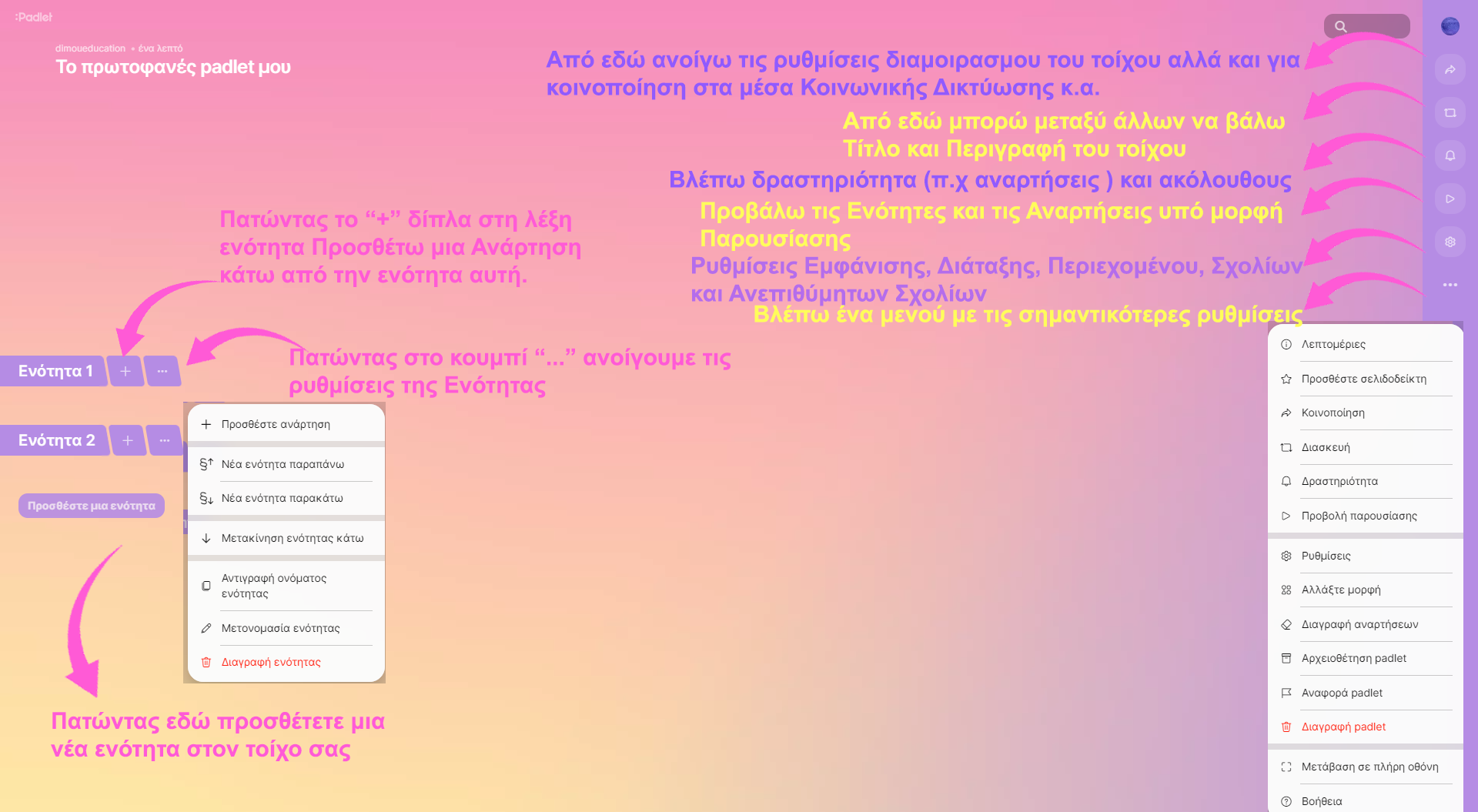 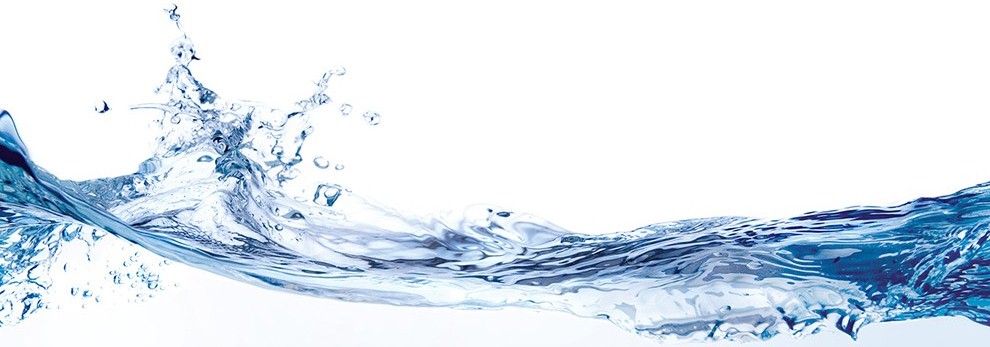 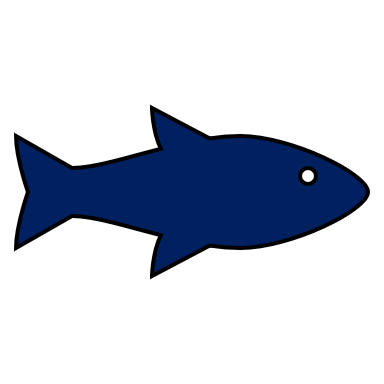 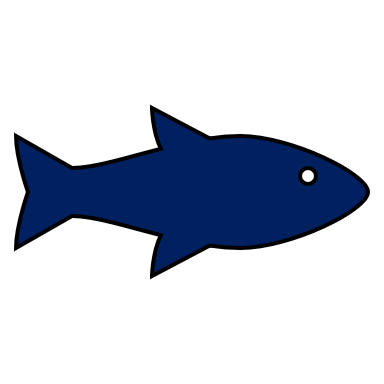 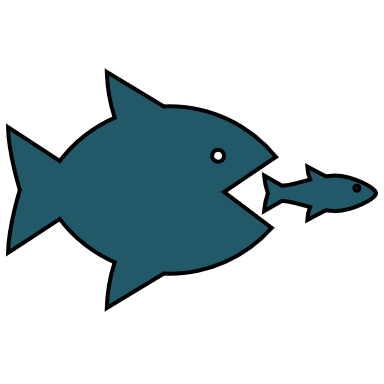 Padlet Wall
22
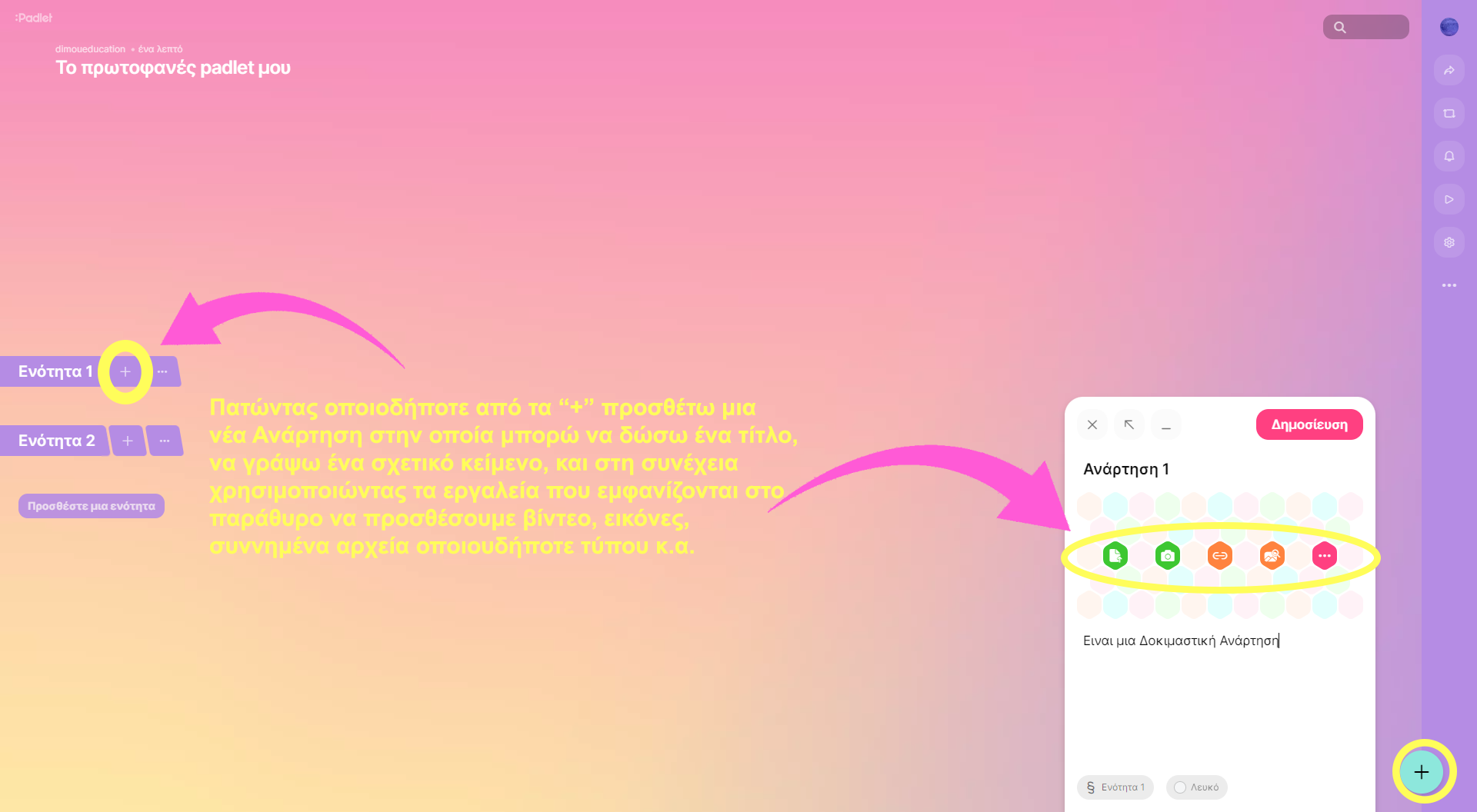 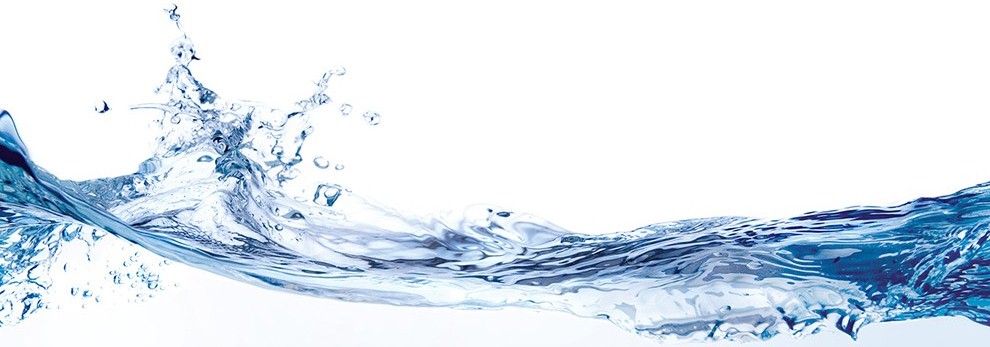 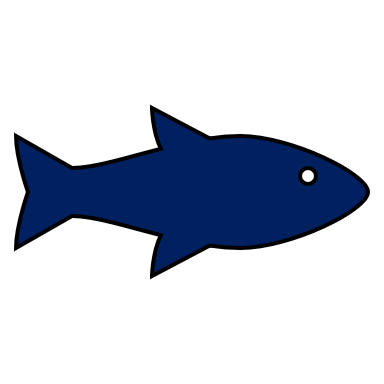 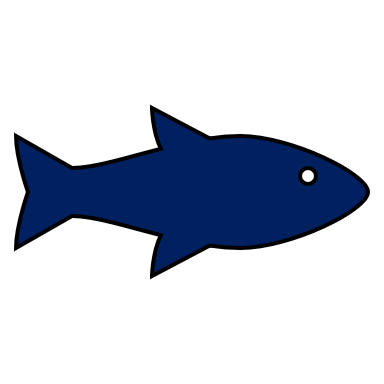 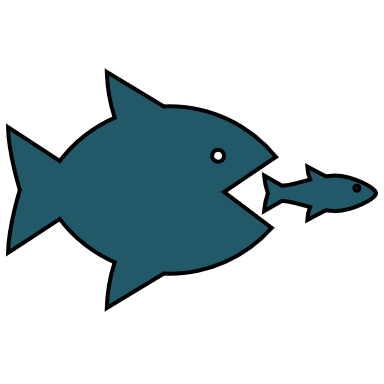 Padlet Wall
23
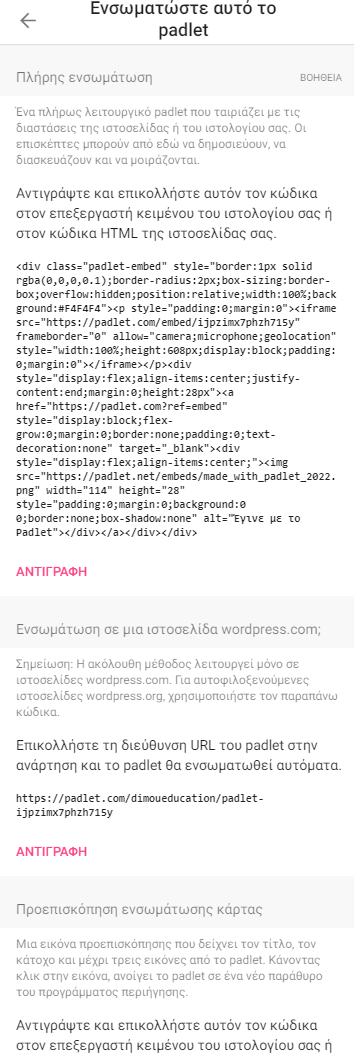 Με αυτή τη σειρά ενεργειών μπορείτε να ενσωματώσετε τον τοίχο σας στην Ιστοσελίδα στο Blog σας ή στο Ηλεκτρονικό σας κατάστημα επικολλώντας τον κώδικα που αντιγράφετε από αυτό το σημείο
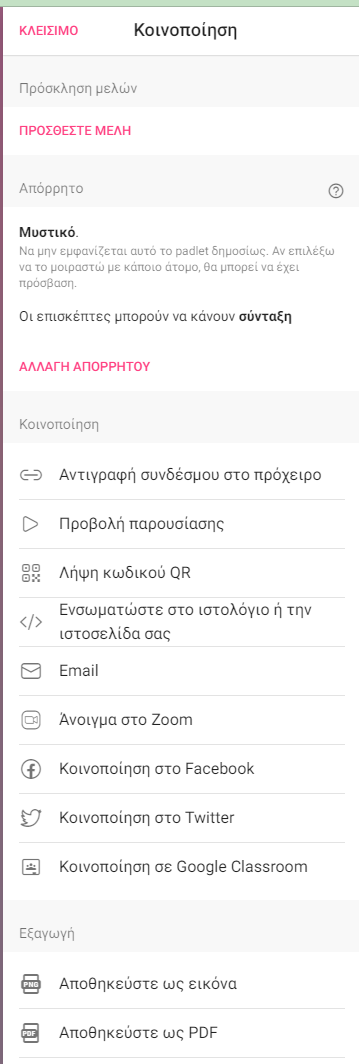 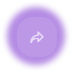 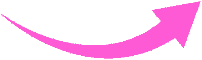 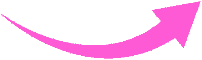 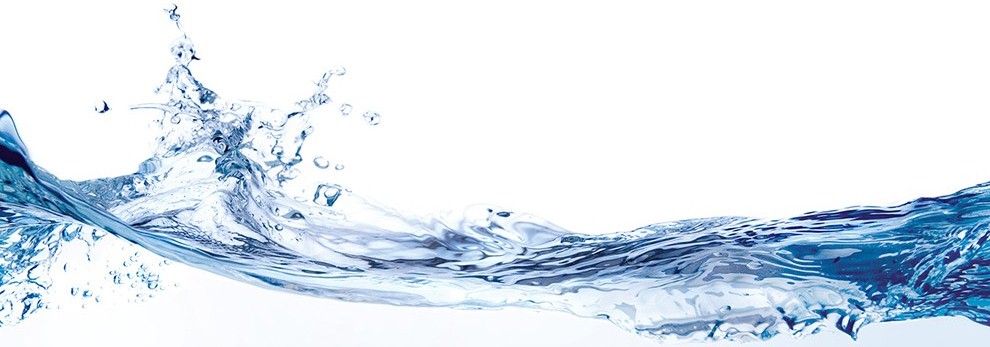 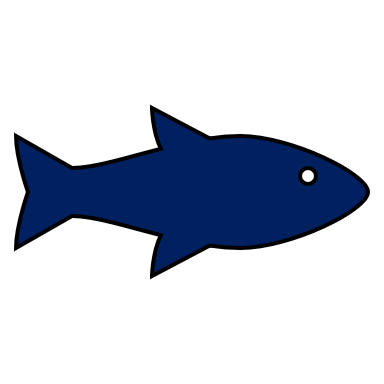 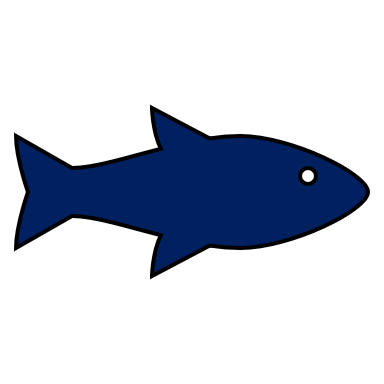 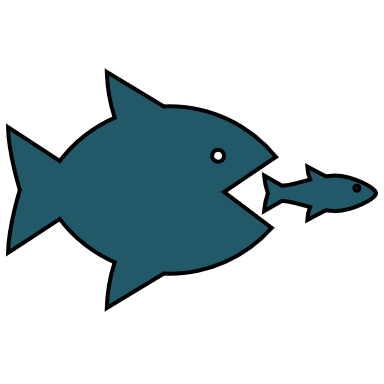 Πηγές
24
Στυλιαράς, Γ., Δήμου, Β., & Ζευγώλης, Δ. (2019). Τεχνολογία πολυμέσων, Σύγχρονα πολυμεσικά εργαλεία (Τζιόλα, Ed.). 
‌
https://inkstory.gr/ti-to-blog-to-blogging-oi-bloggers/

https://inkstory.gr/blogging-platformes-dimiourgia-blog/

https://slideplayer.gr/slide/1946515/

https://padlet.help/l/en/article/43cvz86jo2-what-is-a-team
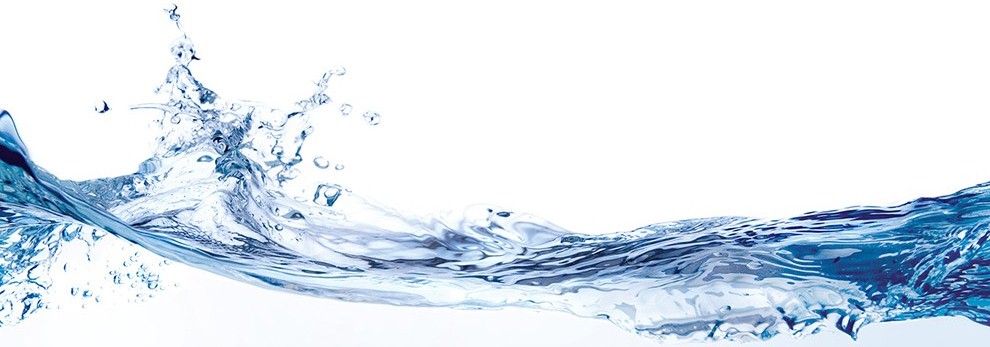 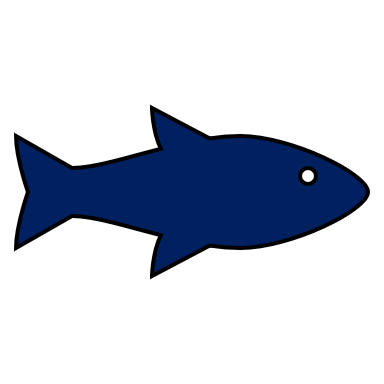 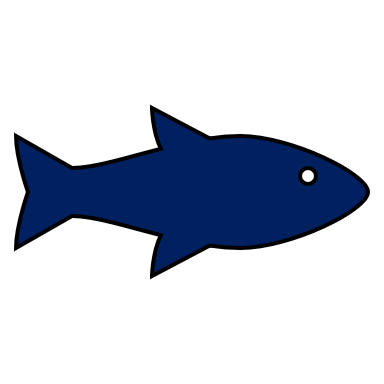 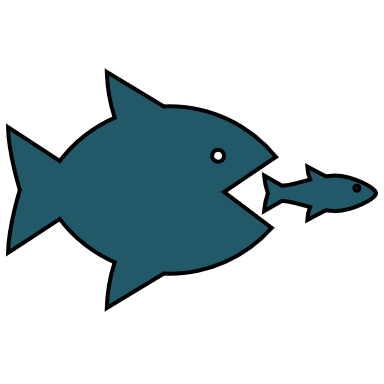 Διεθνής Δικτύωση
Ιστοσελίδες, Ηλεκτρονικό Κατάστημα
Τμήμα Επιστήμης & Τεχνολογίας Τροφίμων
ΠΑΝΕΠΙΣΤΗΜΙΟ ΠΑΤΡΩΝ
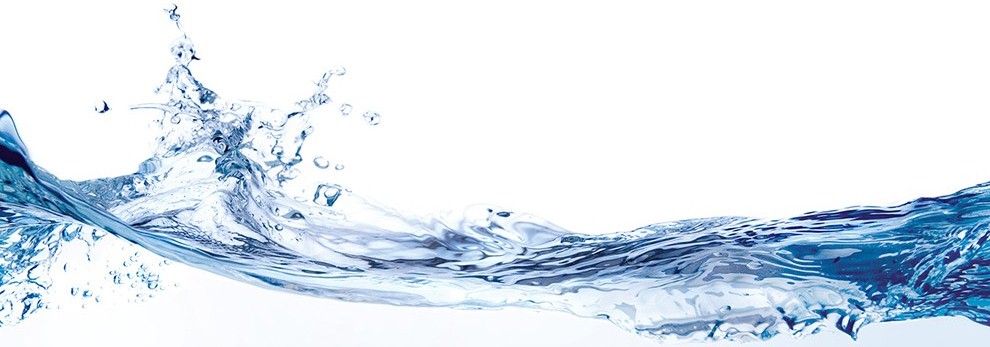 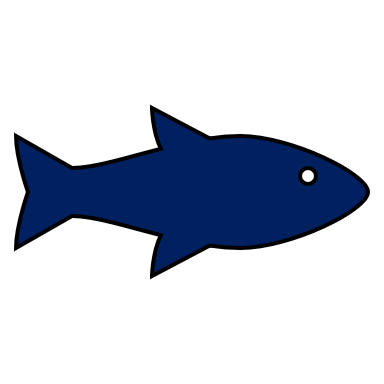 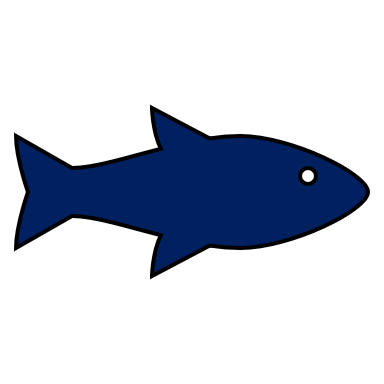 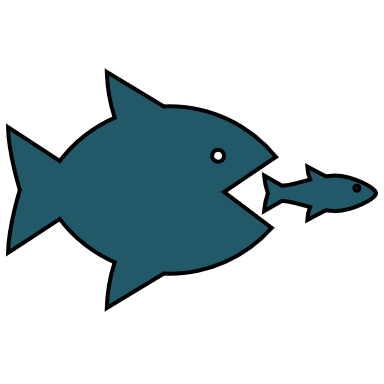 Στόχοι
1
Στο τέλος της ενότητας οι εκπαιδευόμενοι θα πρέπει να είναι σε θέση:
Να αναφέρουν τι είναι Ιστοσελίδα
Να αναφέρουν τι είναι Ιστοχώρος
Να αναφέρουν πλατφόρμες δημιουργίας Ιστοσελίδων
Να αναφέρουν τις διαφορές μεταξύ Ιστοσελίδας και Blog
Να δημιουργούν μια Ιστοσελίδα Ηλεκτρονικού καταστήματος με χρήση της πλατφόρμας Weebly
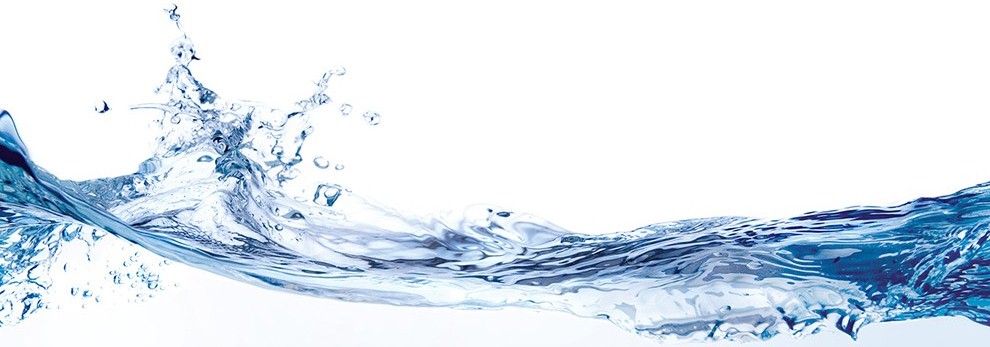 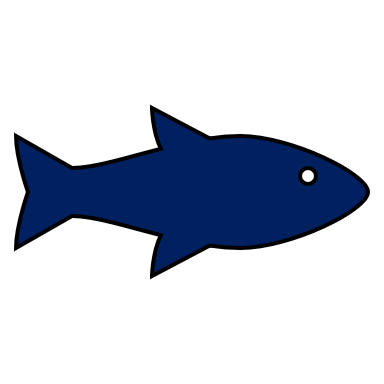 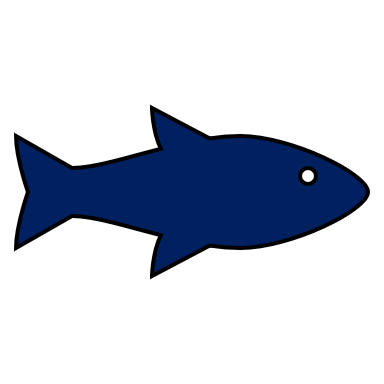 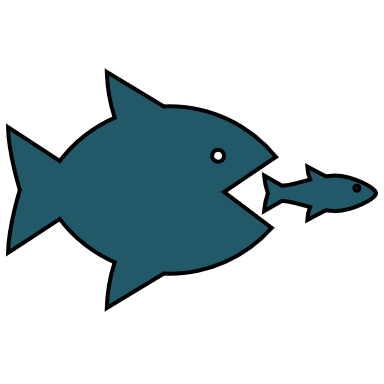 Ιστοσελίδα – Τι είναι;
2
Μια ιστοσελίδα είναι ένα ενιαίο έγγραφο στο Διαδίκτυο.
Ένας χρήστης μπορεί να έχει εύκολη πρόσβαση σε έναν ιστότοπο χρησιμοποιώντας μια διεύθυνση URL. 
Μπορεί να αποτελείται από κείμενο, εικόνες, γραφικά, ήχο, βίντεο και υπερσύνδεσμους σε άλλες ιστοσελίδες.
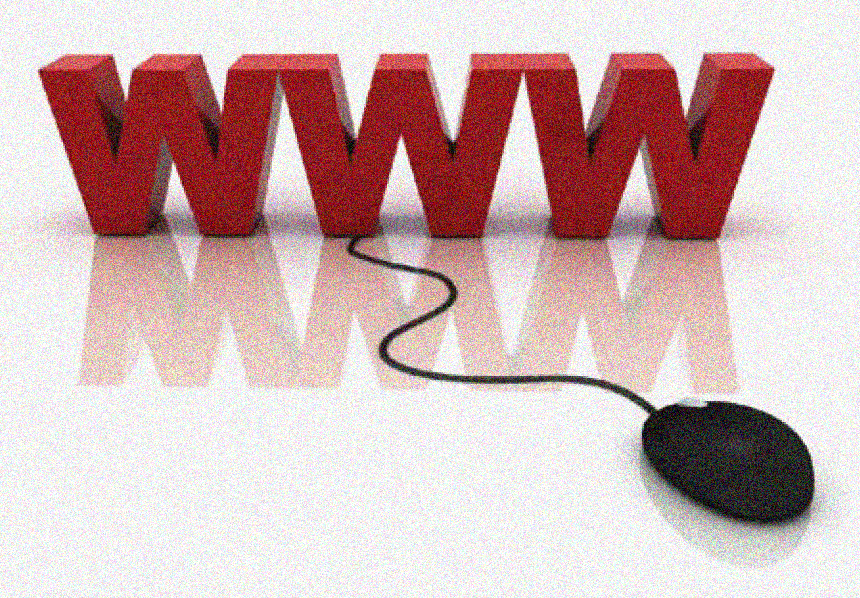 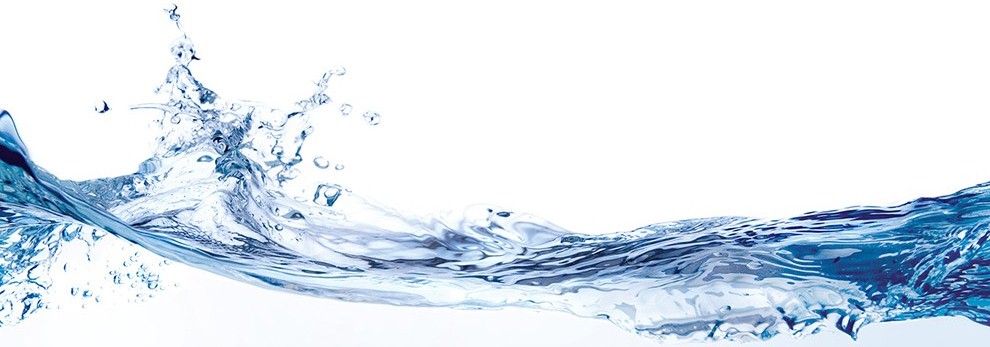 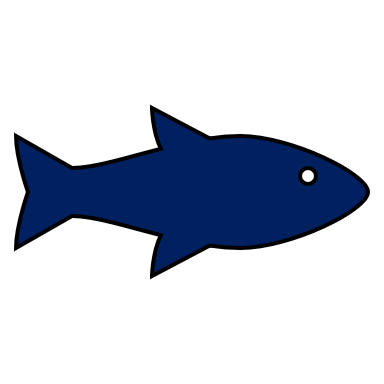 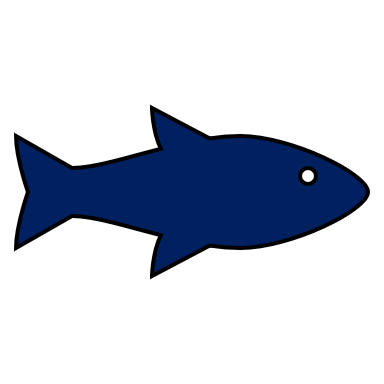 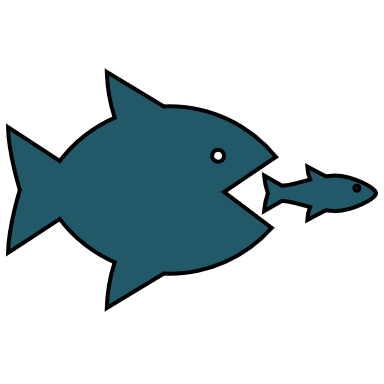 Ιστοχώρος
3
Ένας ιστότοπος, ιστοχώρος ή διαδικτυακός τόπος (web site) είναι μία συλλογή από ιστοσελίδες, εικόνες, βίντεο και άλλα ψηφιακά στοιχεία, τα οποία φιλοξενούνται στο ίδιο domain (περιοχή) του Παγκόσμιου Ιστού. Βασίζεται στην υπηρεσία www (world wide web - παγκόσμιος ιστός), μια από τις υπηρεσίες που παρέχονται στο Διαδίκτυο, με τη χρησιμοποίηση του πρωτοκόλλου http ή https.
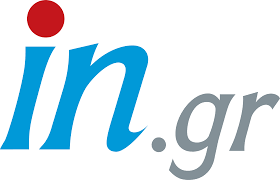 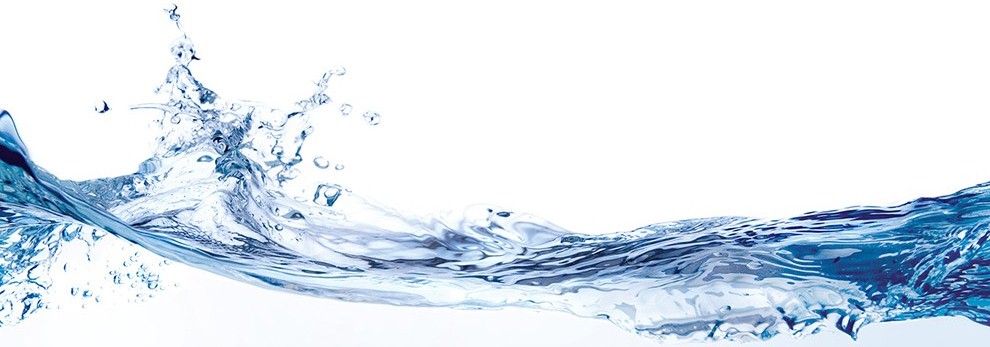 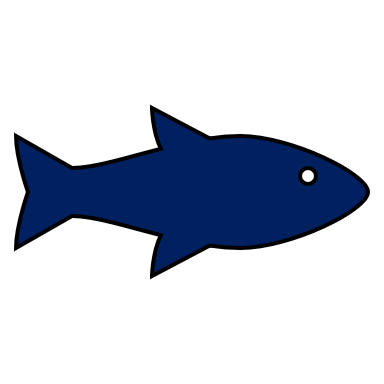 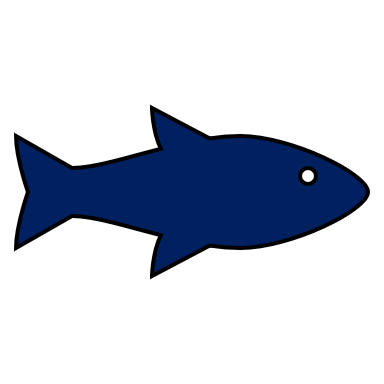 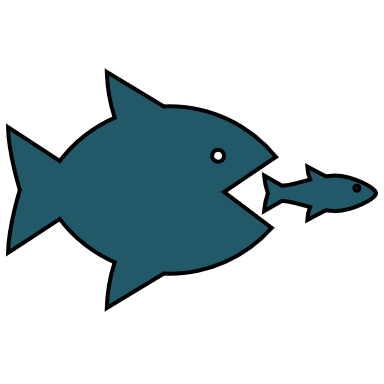 Πλατφόρμες Δημιουργίας Ιστοσελίδας
4
Πλατφόρμες δημιουργίας ιστότοπων:
Weebly
Strikingly
Webflow
GoDaddy
Site123
Jimdo
Systeme.io
Freewebstore
Webnode
IMCreator
Webstarts
WordPress.com
Πλατφόρμες αποκλειστικά για το ηλεκτρονικό εμπόριο:
Square Online Store
Ecwid
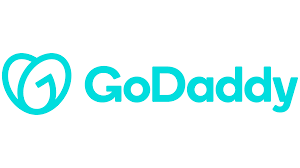 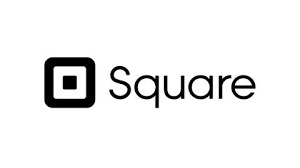 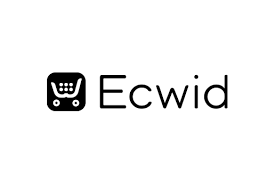 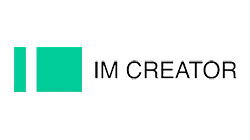 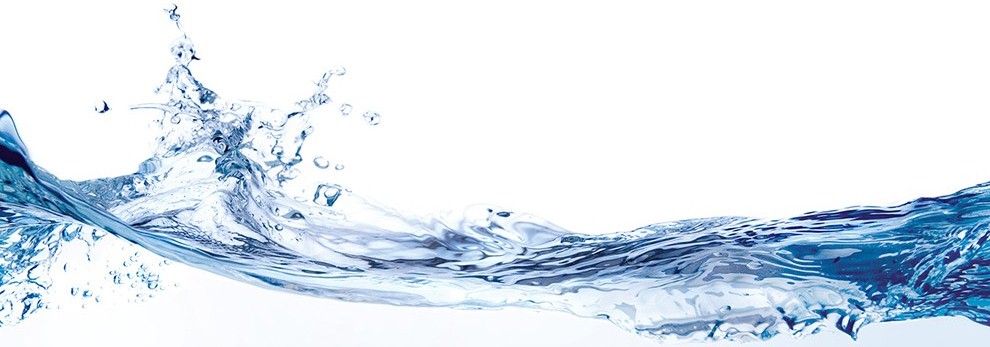 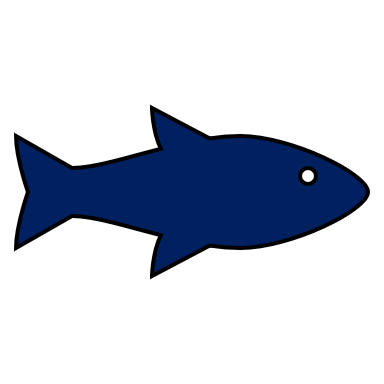 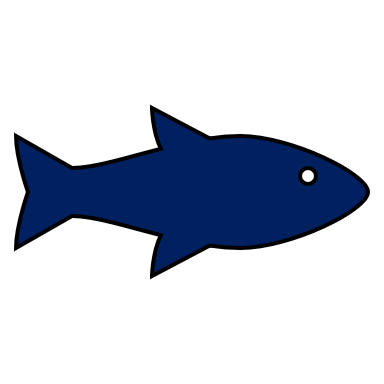 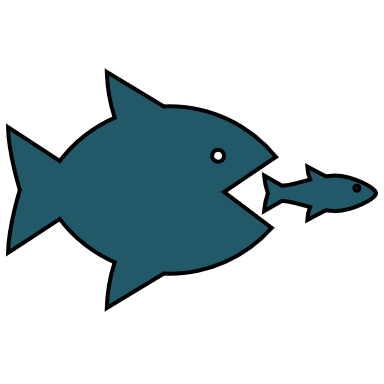 Weebly – Online Stores
5
Σε έναν Φυλλομετρητή πληκτρολογήστε την ηλεκτρονική διεύθυνση https://www.weebly.com/
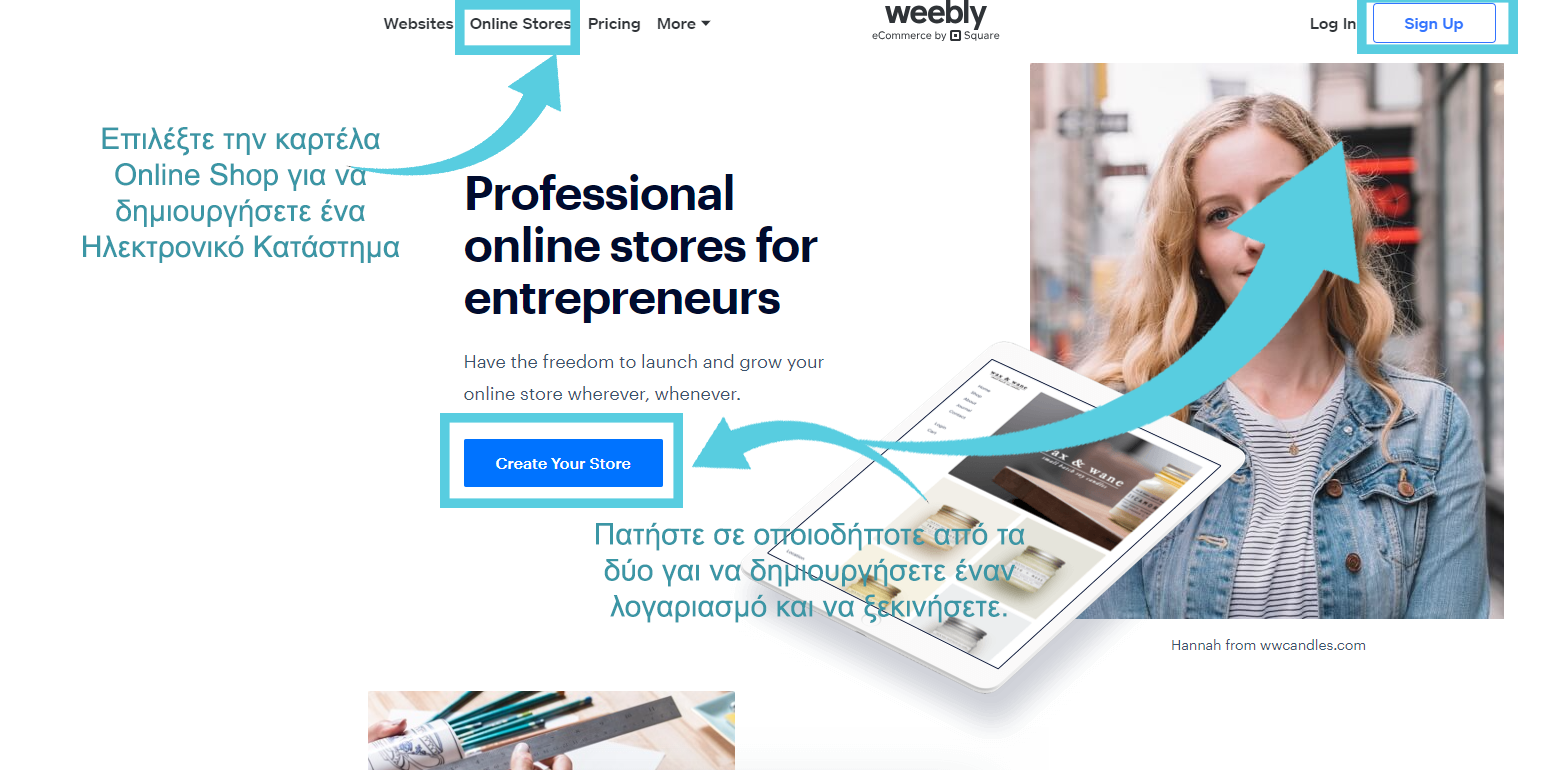 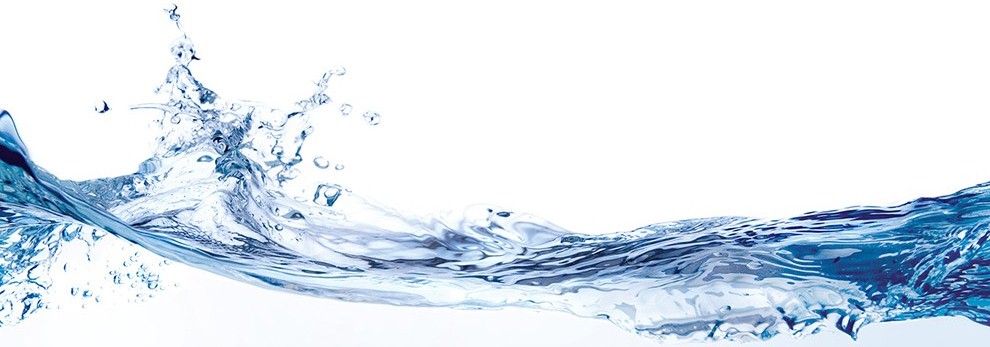 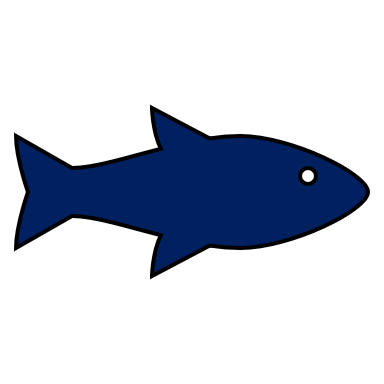 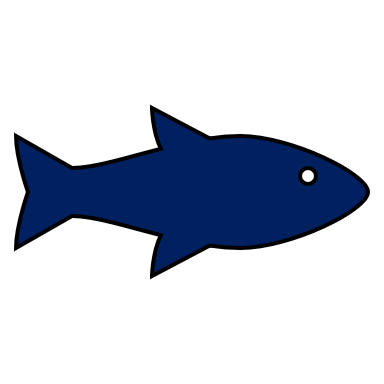 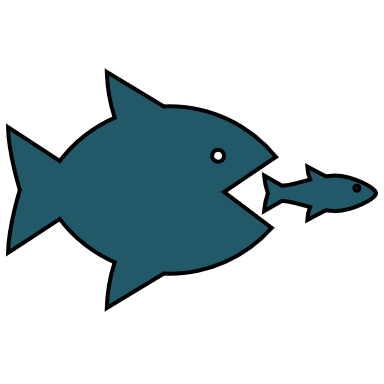 Weebly – Online Stores
6
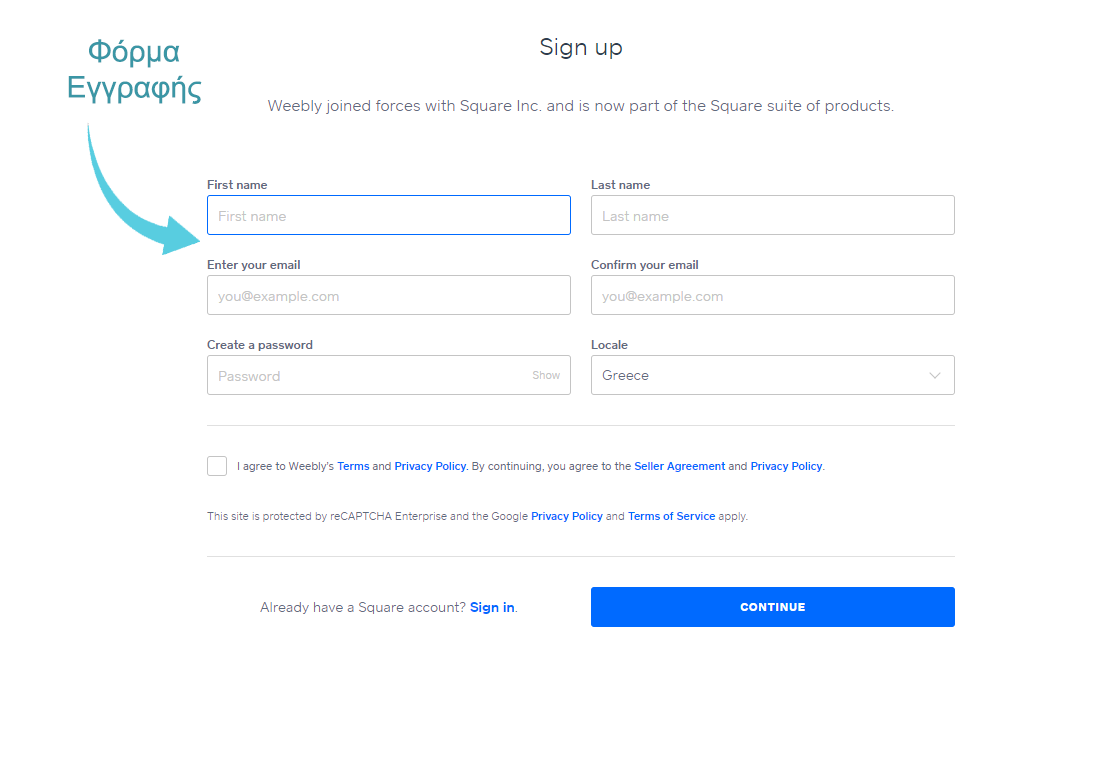 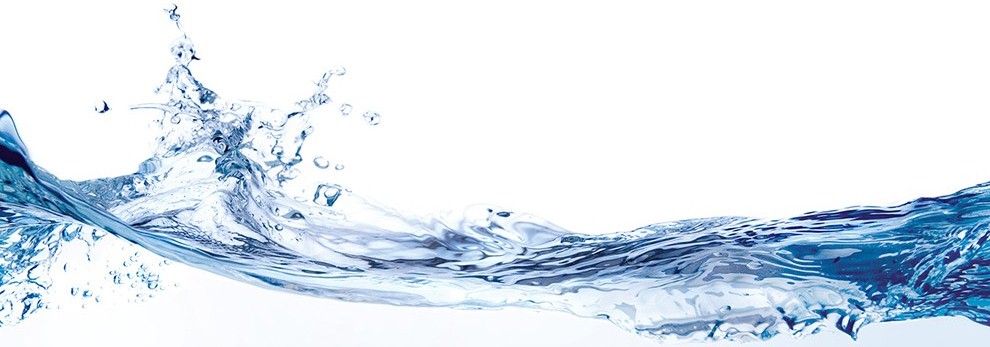 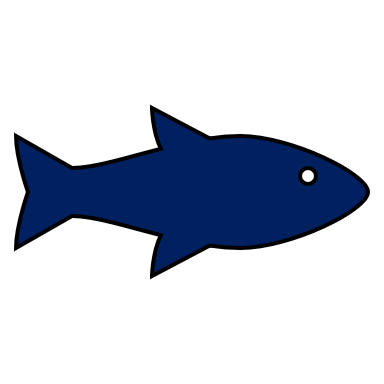 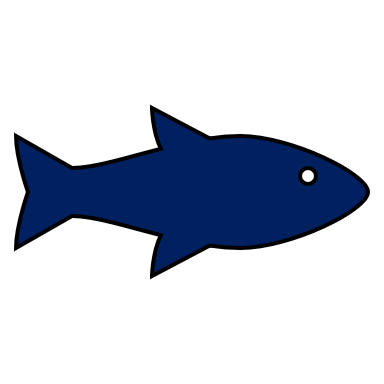 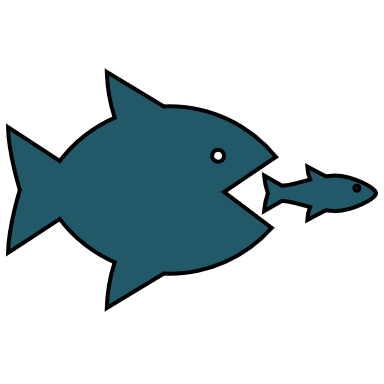 Weebly – Online Stores
7
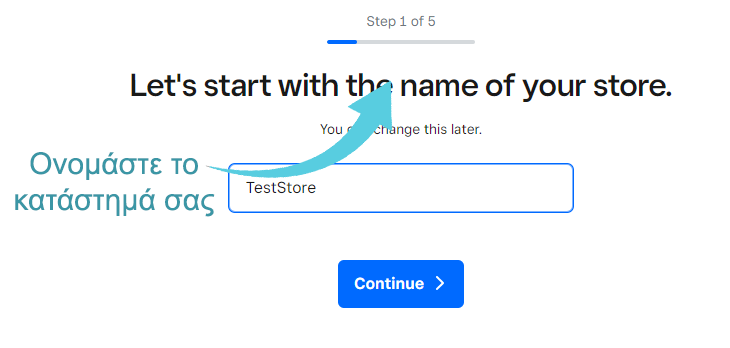 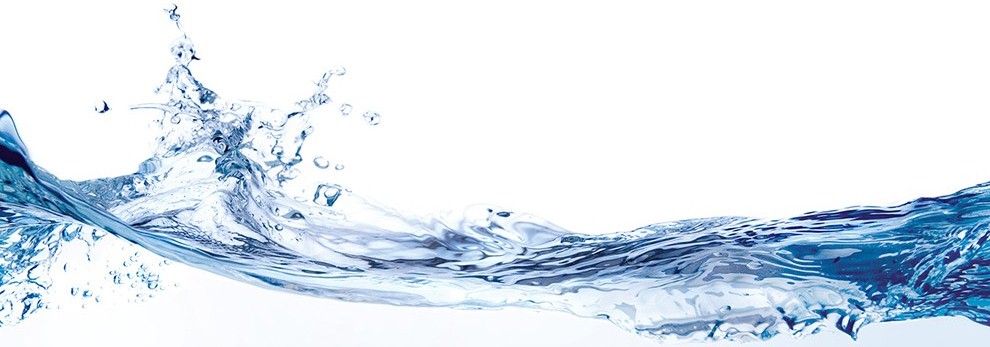 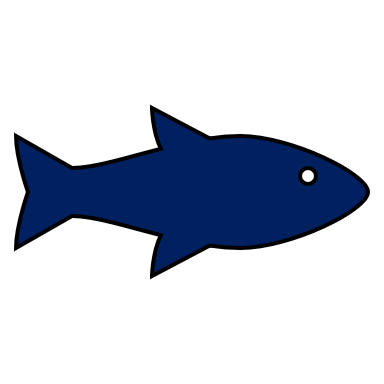 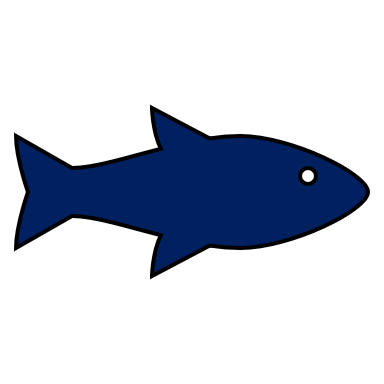 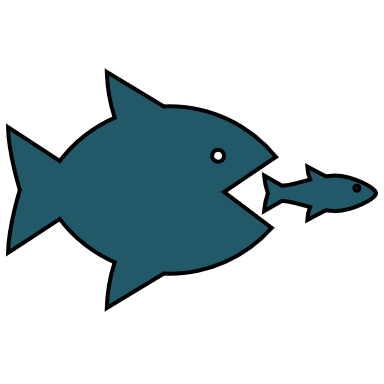 Weebly – Online Stores
8
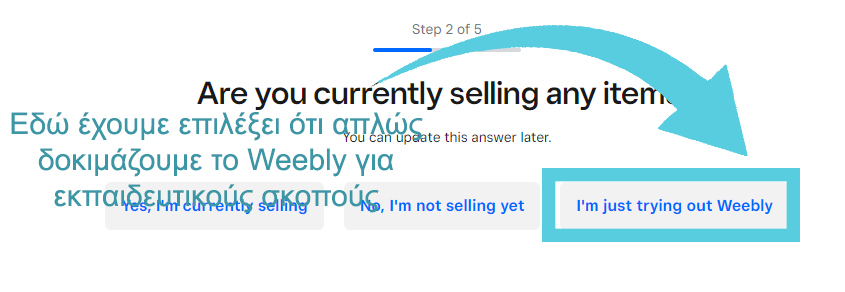 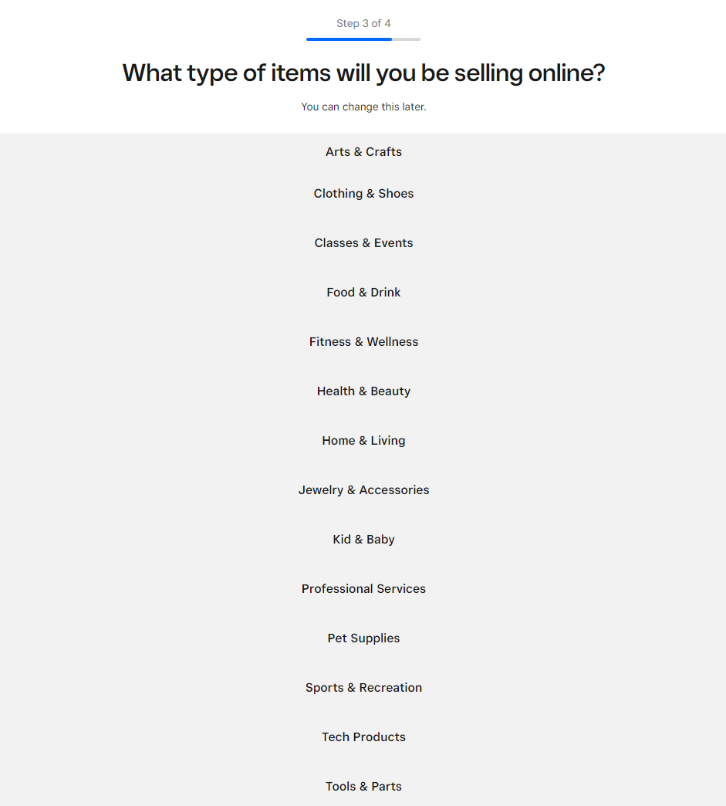 Στο στάδιο αυτό επιλέγετε αν είστε ήδη πωλητές ή όχι ή αν απλώς δοκιμάζετε το Weebly για να δείτε τις δυνατότητες που σας προσφέρει.
Και στη συνέχεια επιλέγετε το προϊόν που θα εμπορεύεστε.
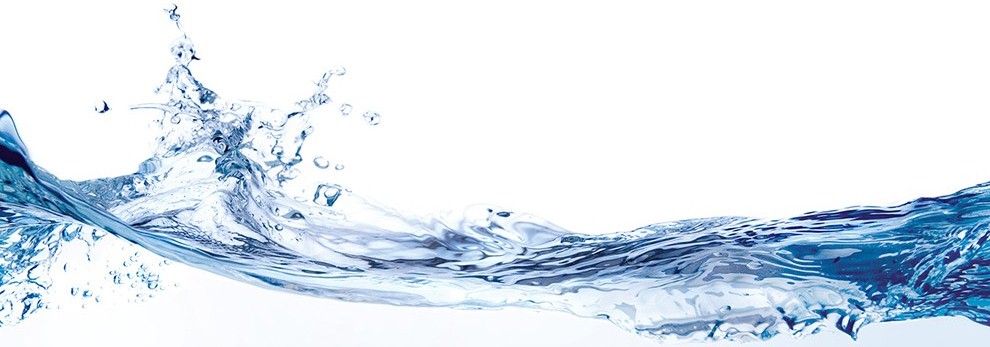 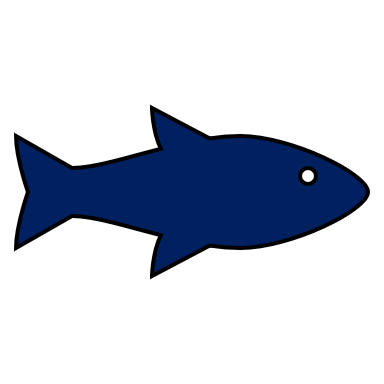 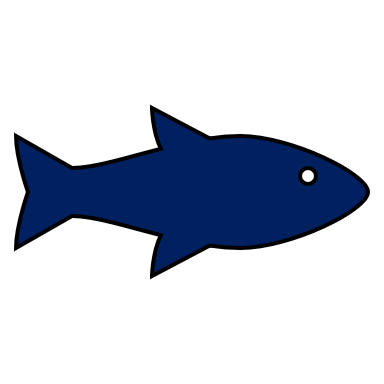 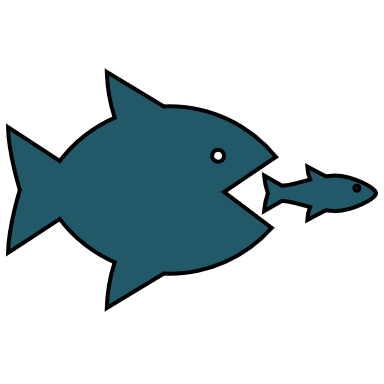 Weebly – Online Stores
9
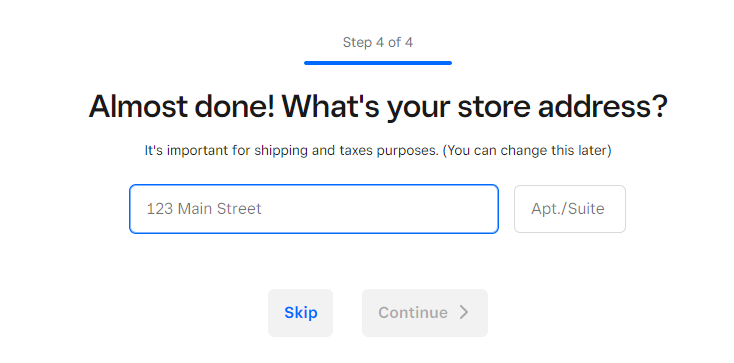 Εδώ δηλώνετε τη διεύθυνση και τον ταχυδρομικό κώδικα της έδρας του Καταστήματος την οποία μπορείτε να αλλάξετε αν χρειαστεί στη συνέχεια.
Είναι σημαντική αυτή η δήλωση για τον υπολογισμό του φόρου και των τελών εκτελωνισμού των προϊόντων.
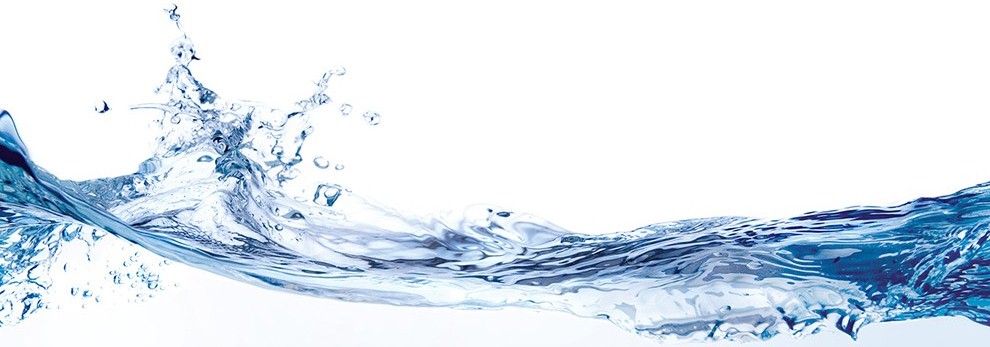 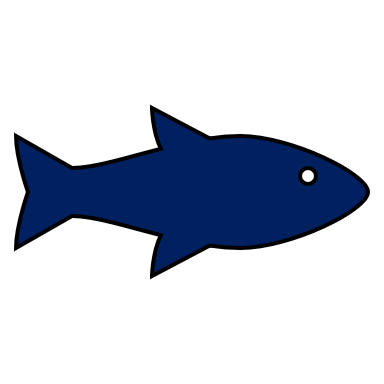 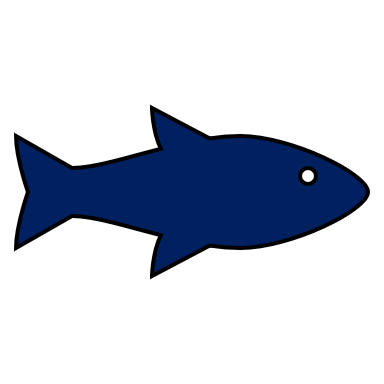 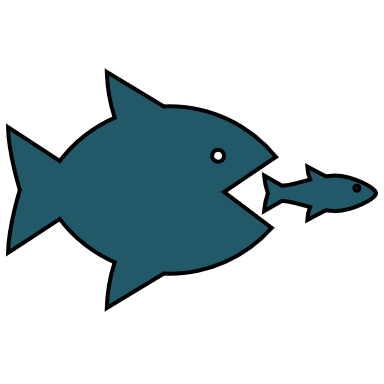 Weebly – Online Stores
10
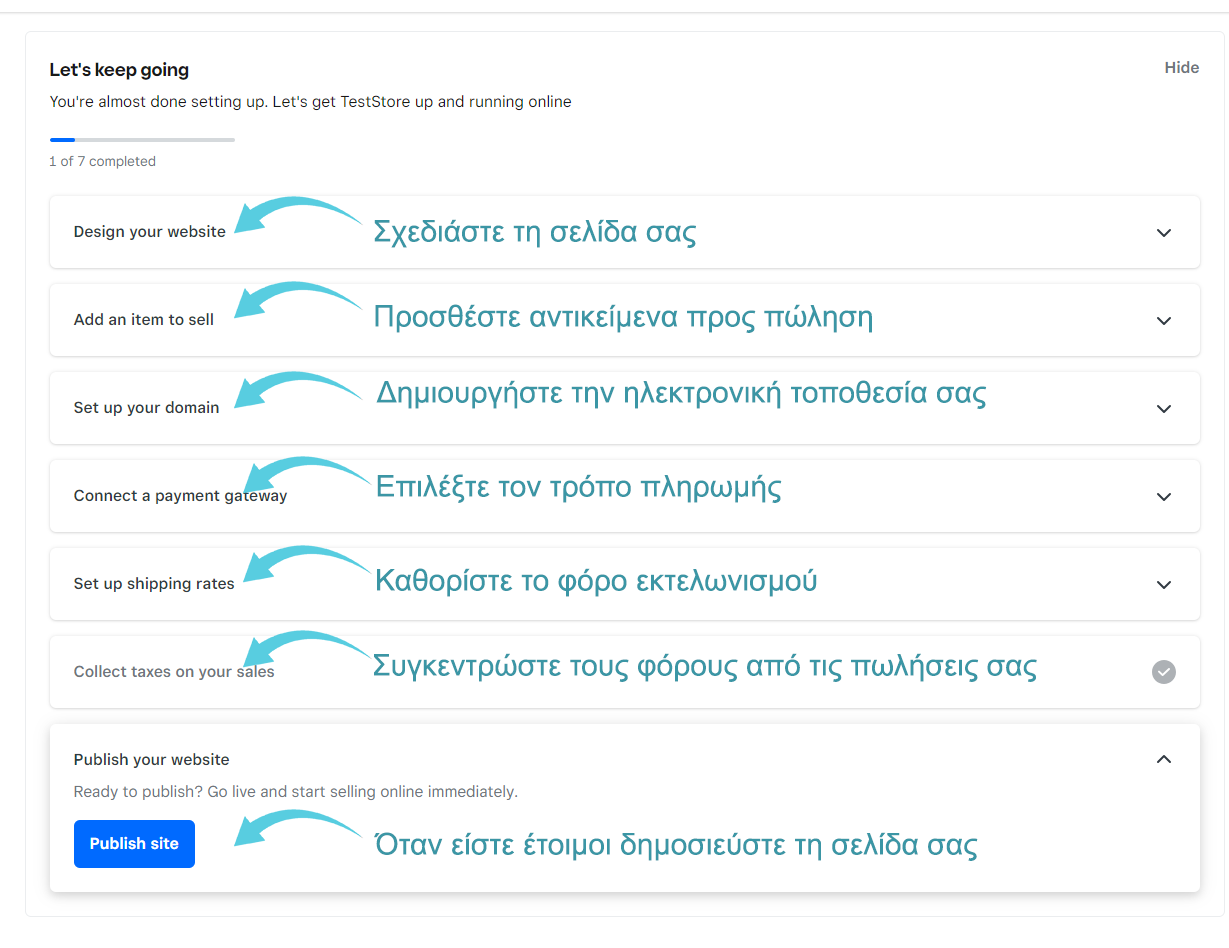 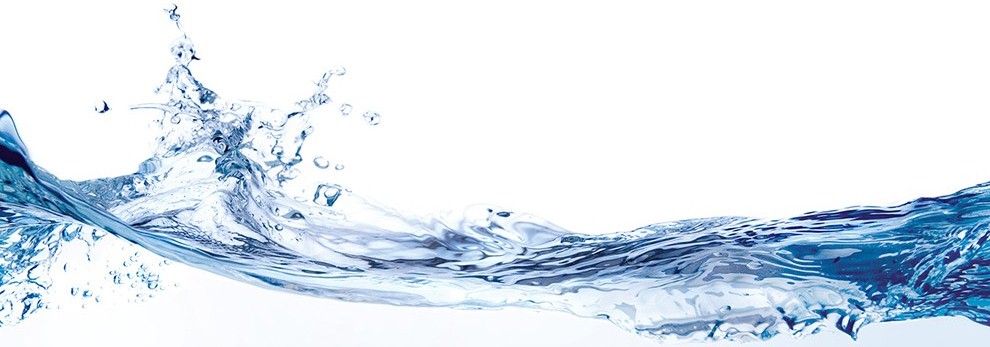 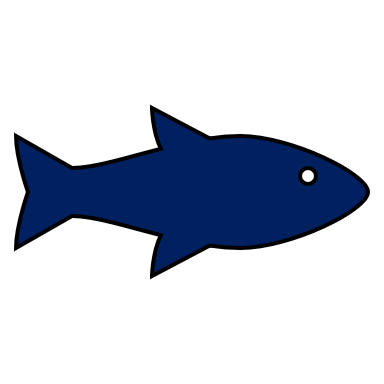 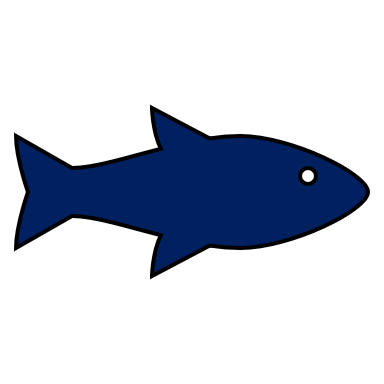 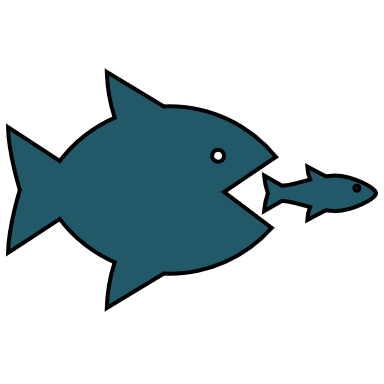 Weebly – Online Stores
11
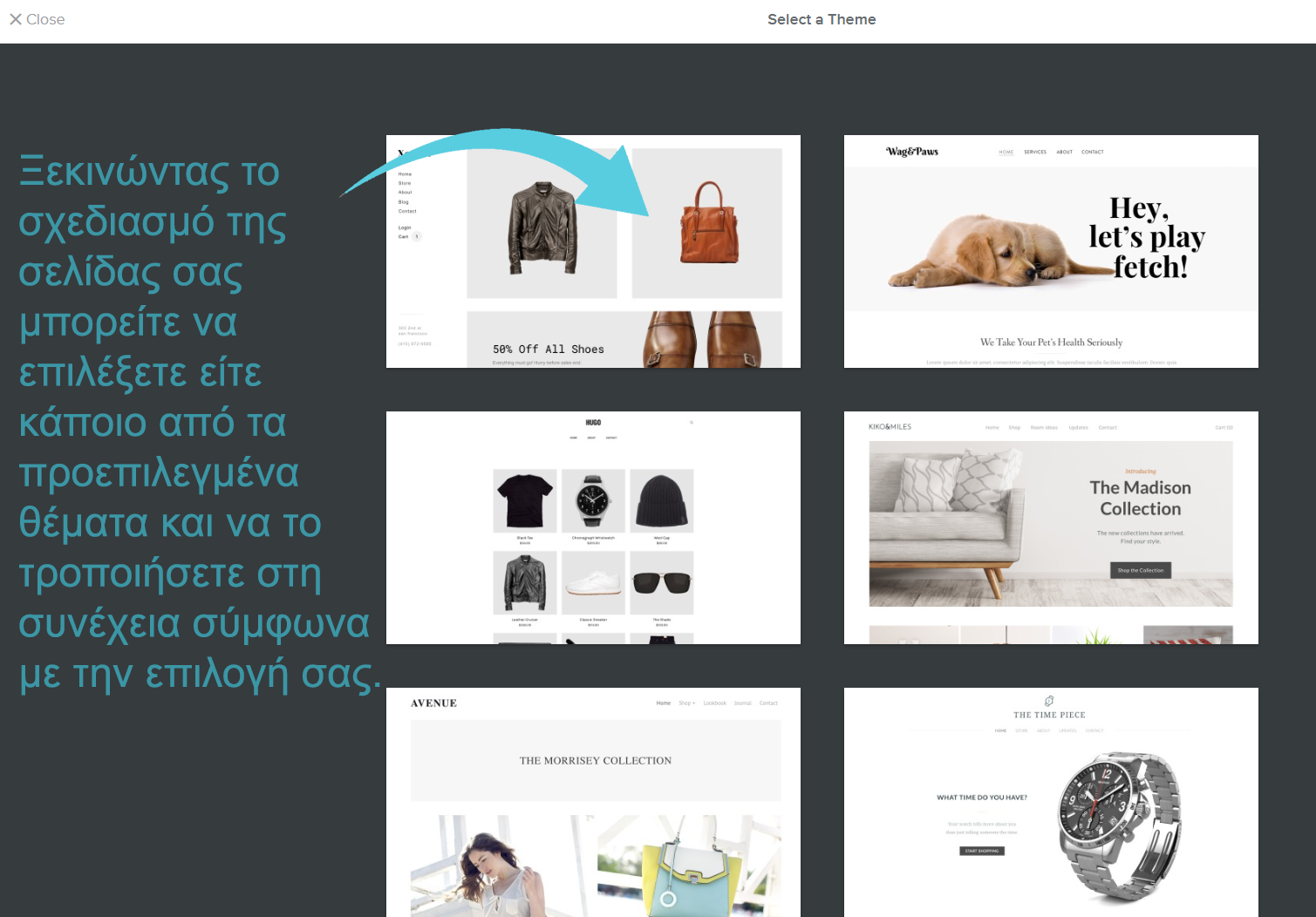 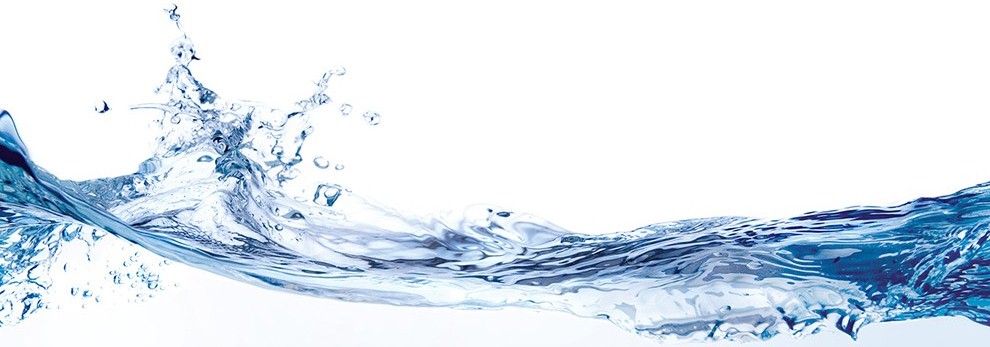 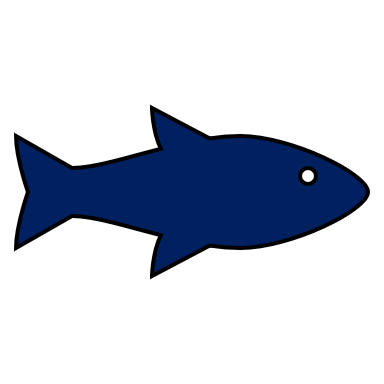 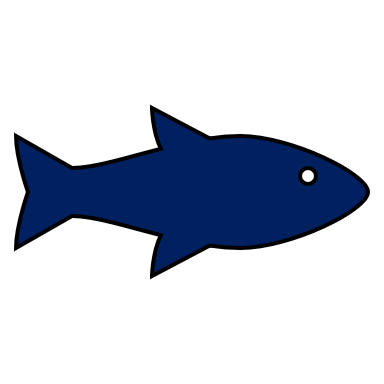 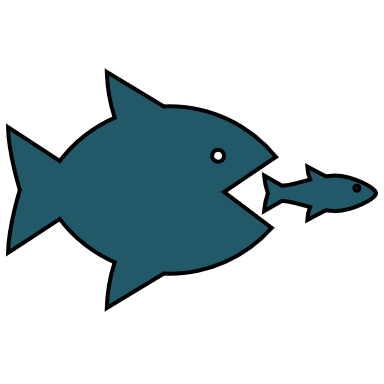 Weebly – Online Stores
12
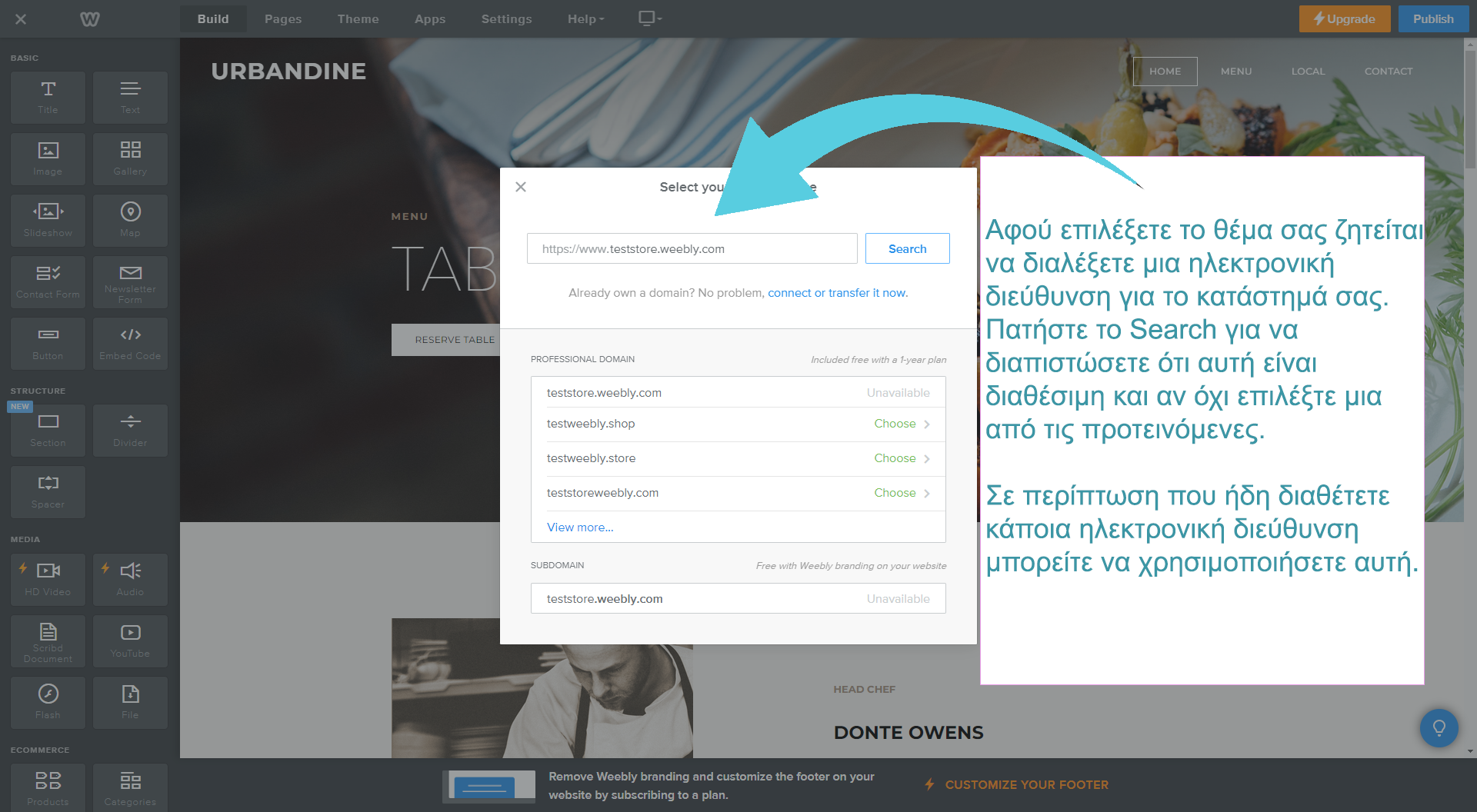 Προσοχή: Από τις προτεινόμενες διευθύνσεις οι Professional Domains είναι επί πληρωμή προσφέροντας και αντίστοιχες παροχές αναλόγως της τιμής (π.χ αριθμός προϊόντων ανά σελίδα κ.α.). Η ενότητα Subdomain στο κάτω μέρος αναφέρεται σε παροχή δωρεάν διεύθυνσης με λιγότερες παροχές.)
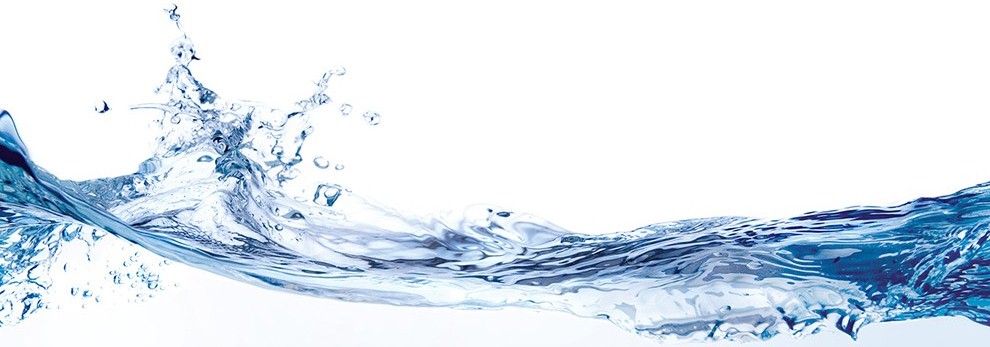 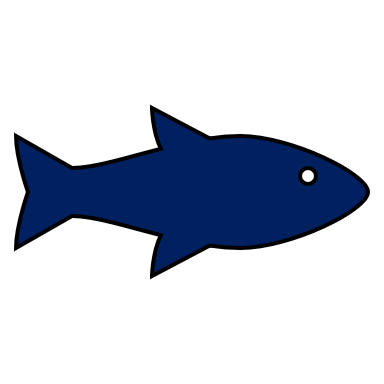 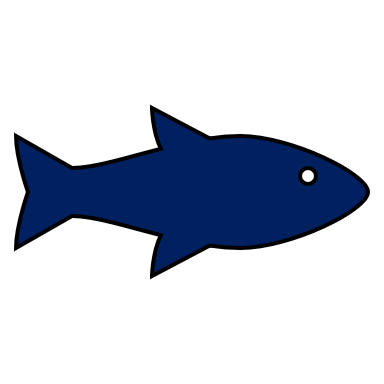 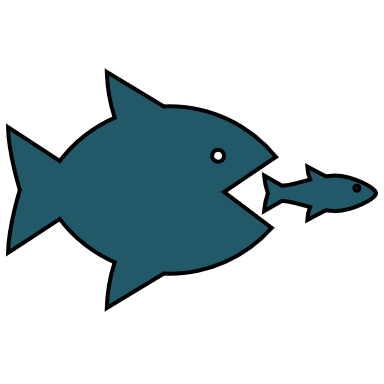 Weebly – Online Stores
13
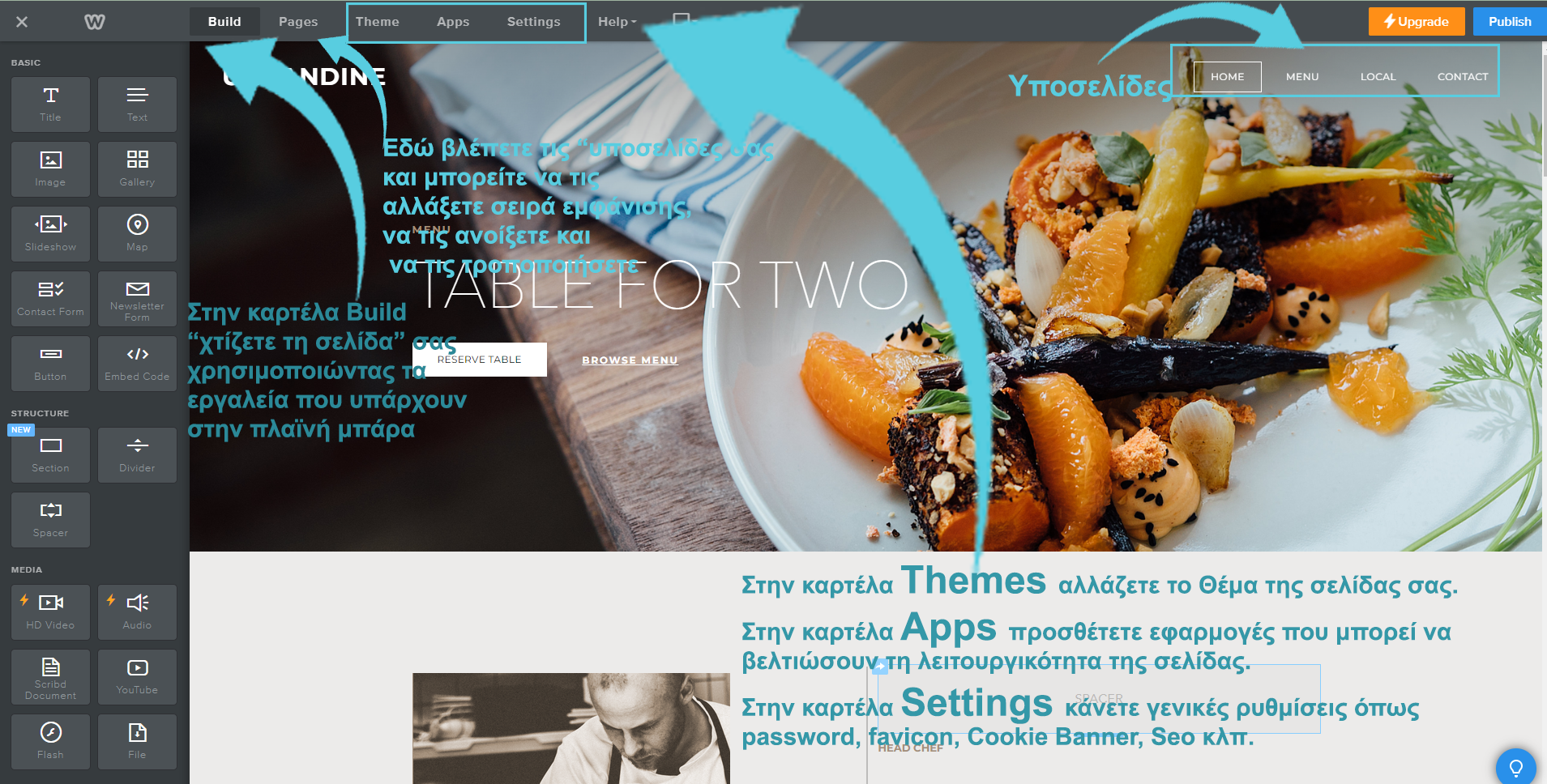 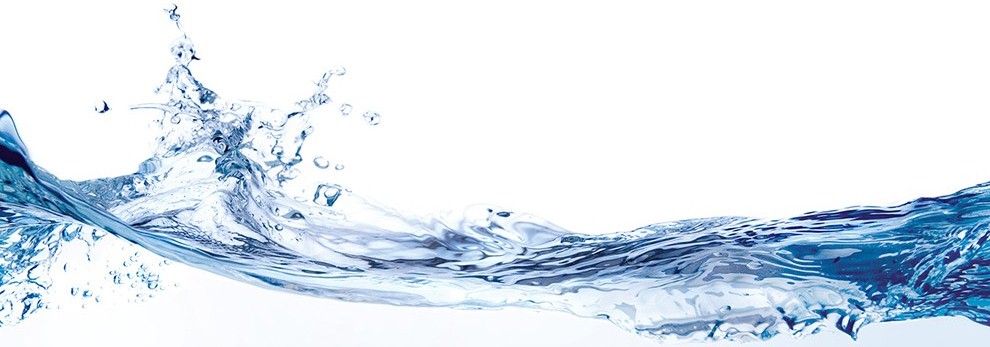 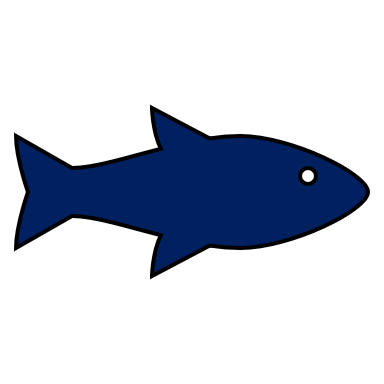 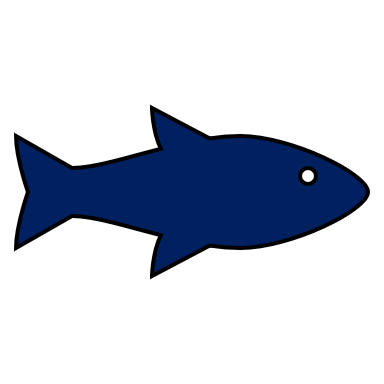 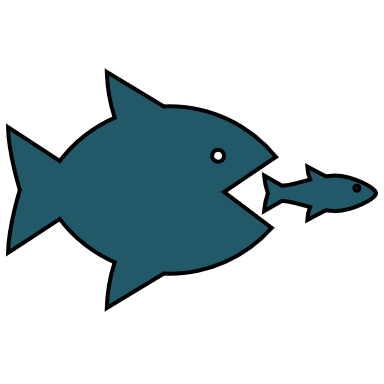 Weebly – Online Stores - Εργαλειοθήκη
14
Ενότητα Basic: Σε αυτή περιλαμβάνονται τα εργαλεία που συνθέτουν τη βασική δομή ενός Ηλεκτρονικού Καταστήματος
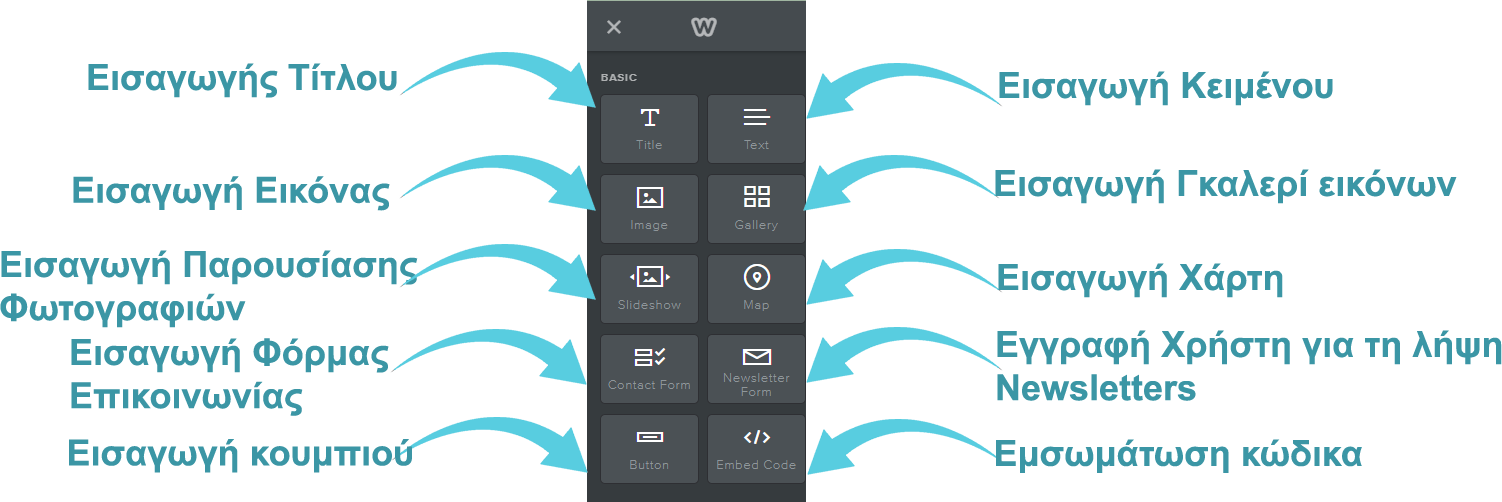 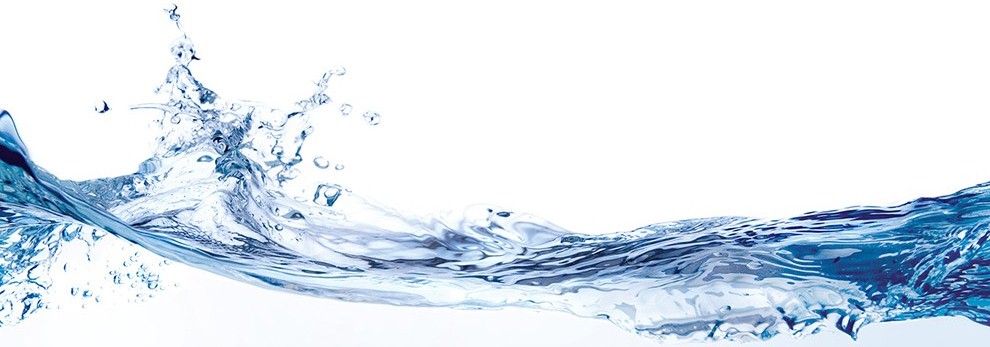 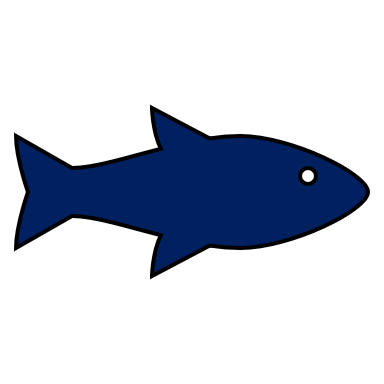 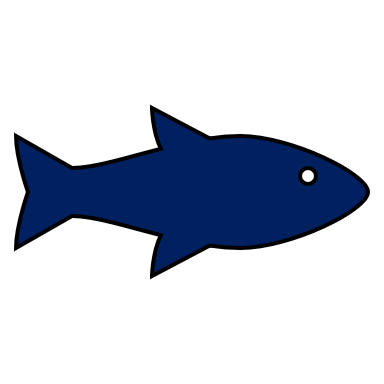 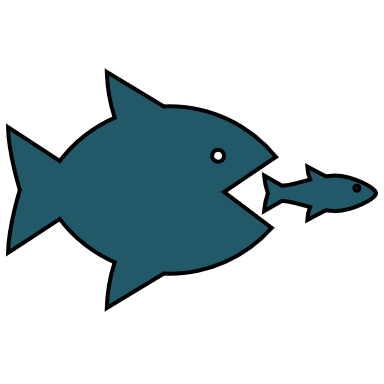 Weebly – Online Stores - Εργαλειοθήκη
15
Προσοχή: Όλα τα εργαλεία λειτουργούν με σύρσιμό τους πάνω στην οθόνη, στο σημείο που θέλουμε να τοποθετηθούν.
Σέρνοντας το εργαλείο αυτό δημιουργείται μια φόρμα όπου ο επισκέπτης μπορεί να εγγραφεί για να λαμβάνει Newsletters. Μπορούμε να την τροποποιήσουμε από το κουμπί “Form Options” και να αποθηκεύσουμε τις αλλαγές από το “Save”.
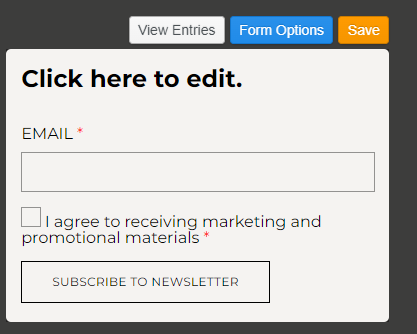 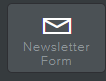 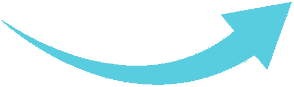 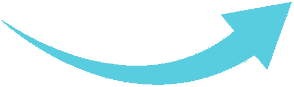 Από εδώ σβήνω τη φόρμα από τη σελίδα μου. Η επιλογή εμφανίζεται αφού κάνω “Save”.

Με τον ίδιο τρόπο σβήνω και όλα τα αντικείμενα από τη σελίδα μου.
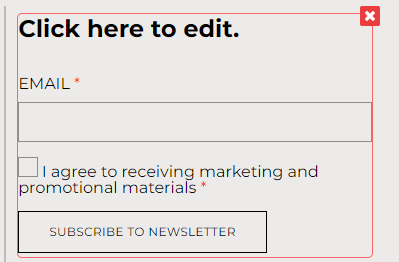 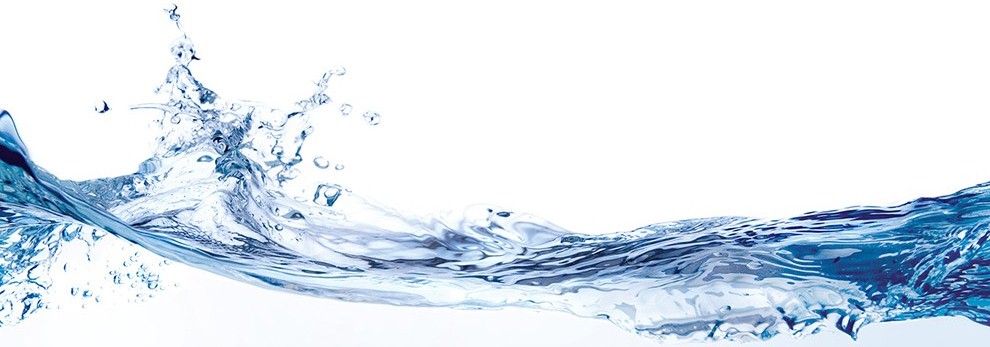 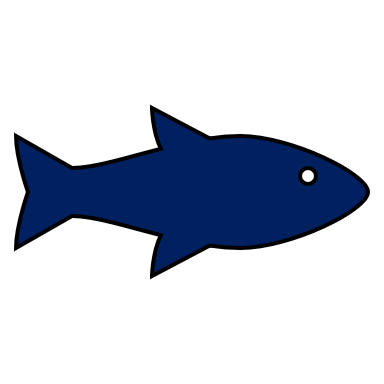 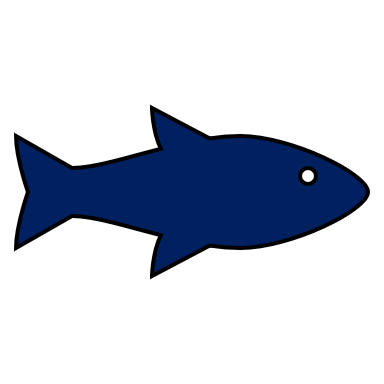 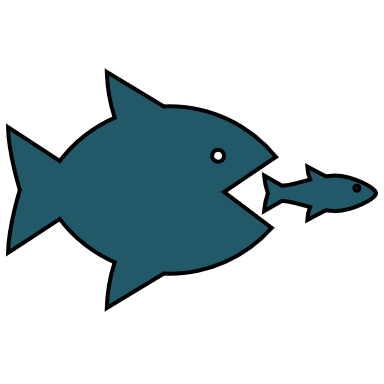 Weebly – Online Stores - Εργαλειοθήκη
16
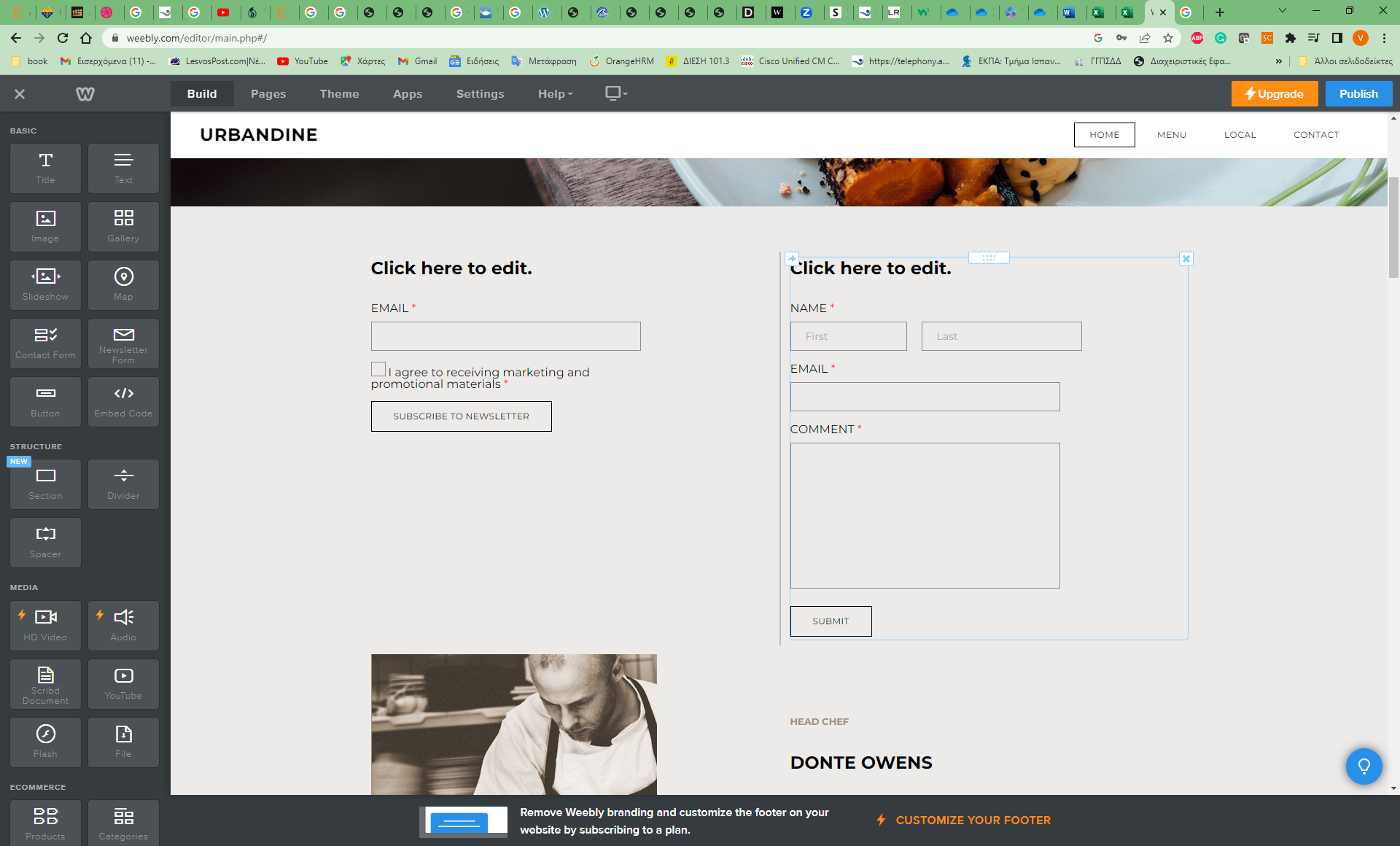 Με το εργαλείο αυτό εισάγετε μια φόρμα επικοινωνίας των επισκεπτών με την εταιρία σας.
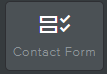 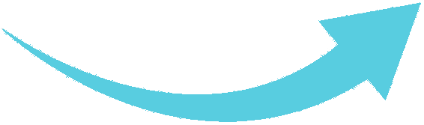 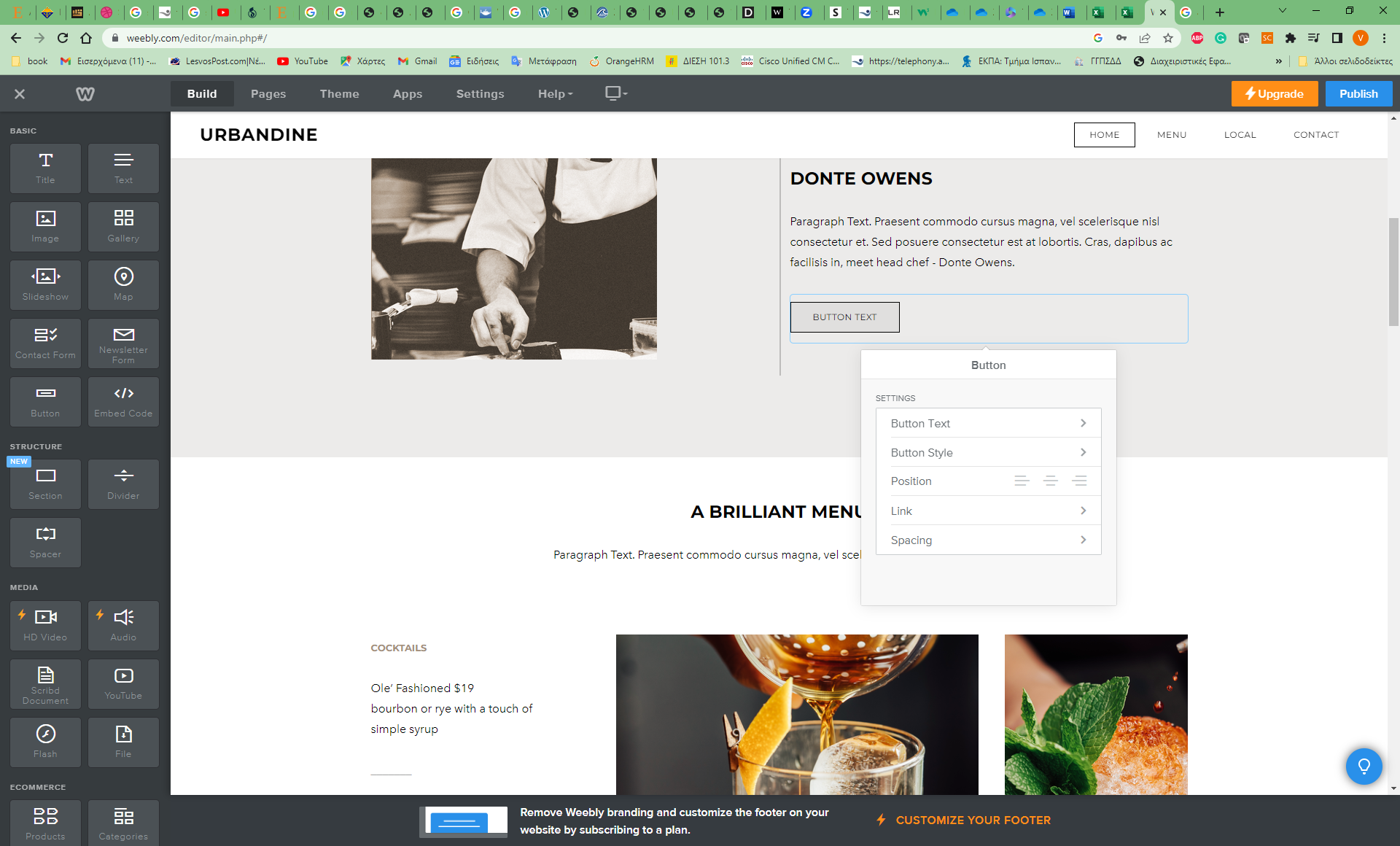 Με το εργαλείο αυτό εισάγετε ένα κουμπί το οποίο εκτός από τις ρυθμίσεις εμφάνισης του, το συνδέετε και με έναν άλλο Ιστότοπο (Ιστοσελίδα, Blog κλπ.).
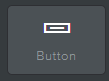 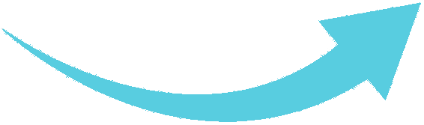 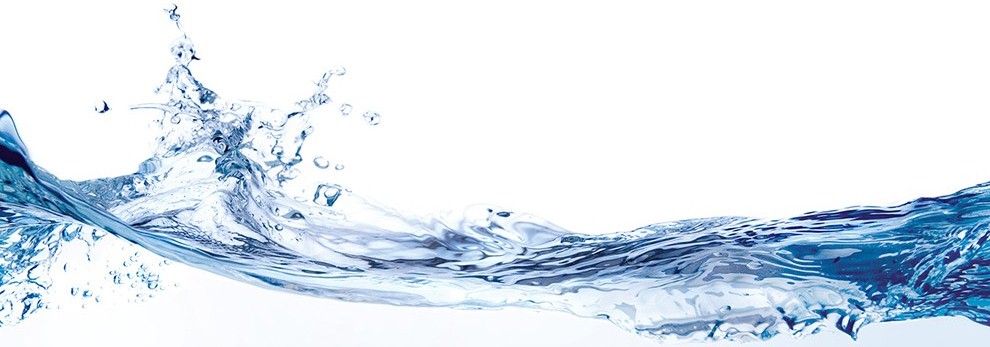 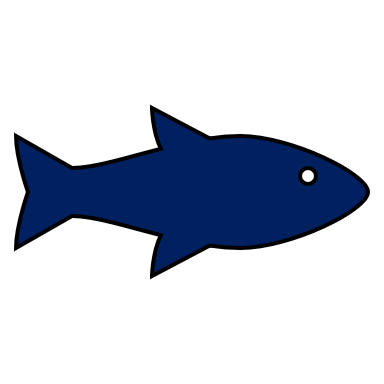 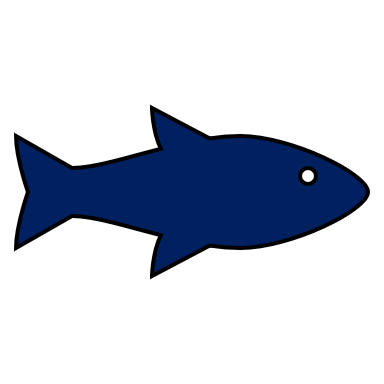 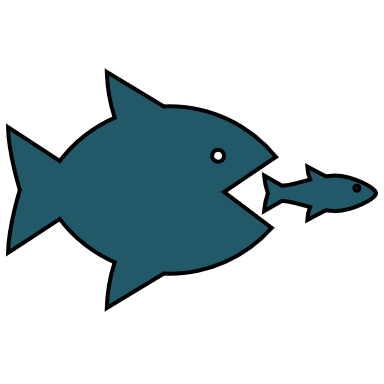 Weebly – Online Stores - Εργαλειοθήκη
17
Εδώ εμφανίζονται τρεις ενότητες εργαλείων: Η πρώτη αφορά στη Δομή της σελίδας (Structure), η δεύτερη στην Εισαγωγή Πολυμέσων (Media), και η τρίτη στη Εισαγωγή Προϊόντων και Κατηγοριών Προϊόντων (Ecommerce) στο Ηλεκτρονικό κατάστημα.
 
Προσοχή: Η ένδειξη με τον Κεραυνό σε κάποια εργαλεία σημαίνει ότι χρησιμοποιούνται επί πληρωμή.
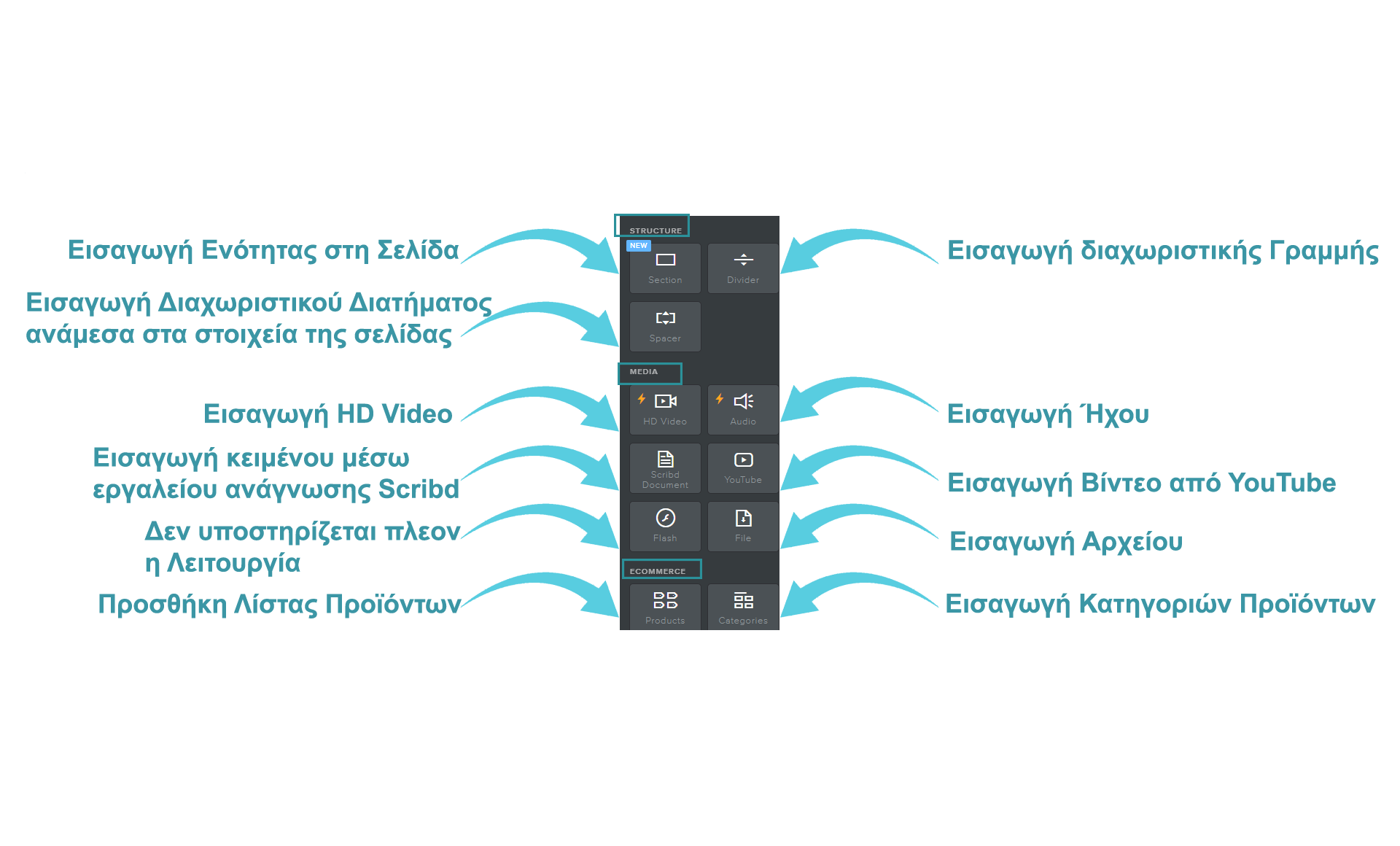 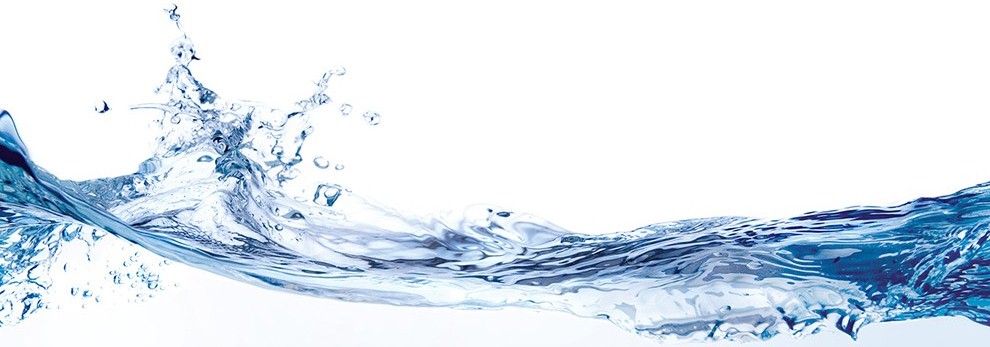 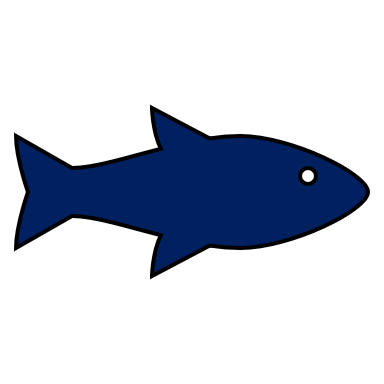 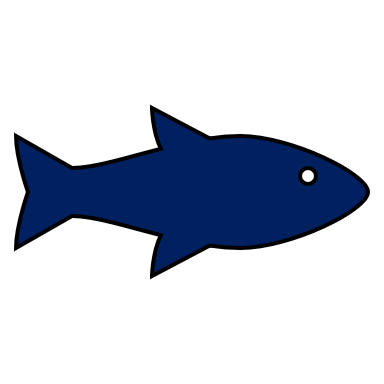 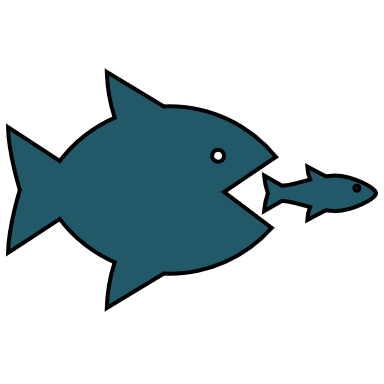 Weebly – Online Stores - Εργαλειοθήκη
18
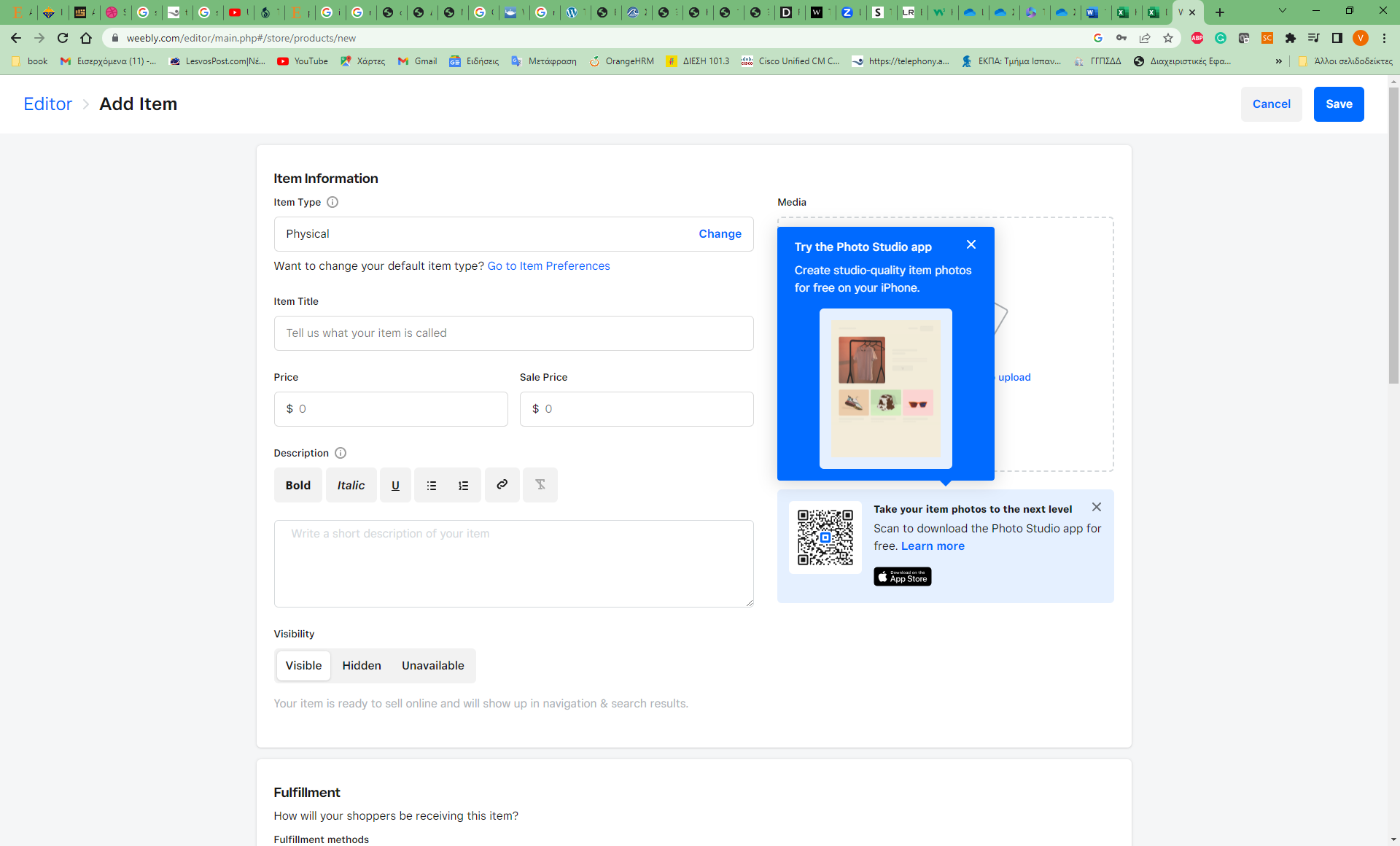 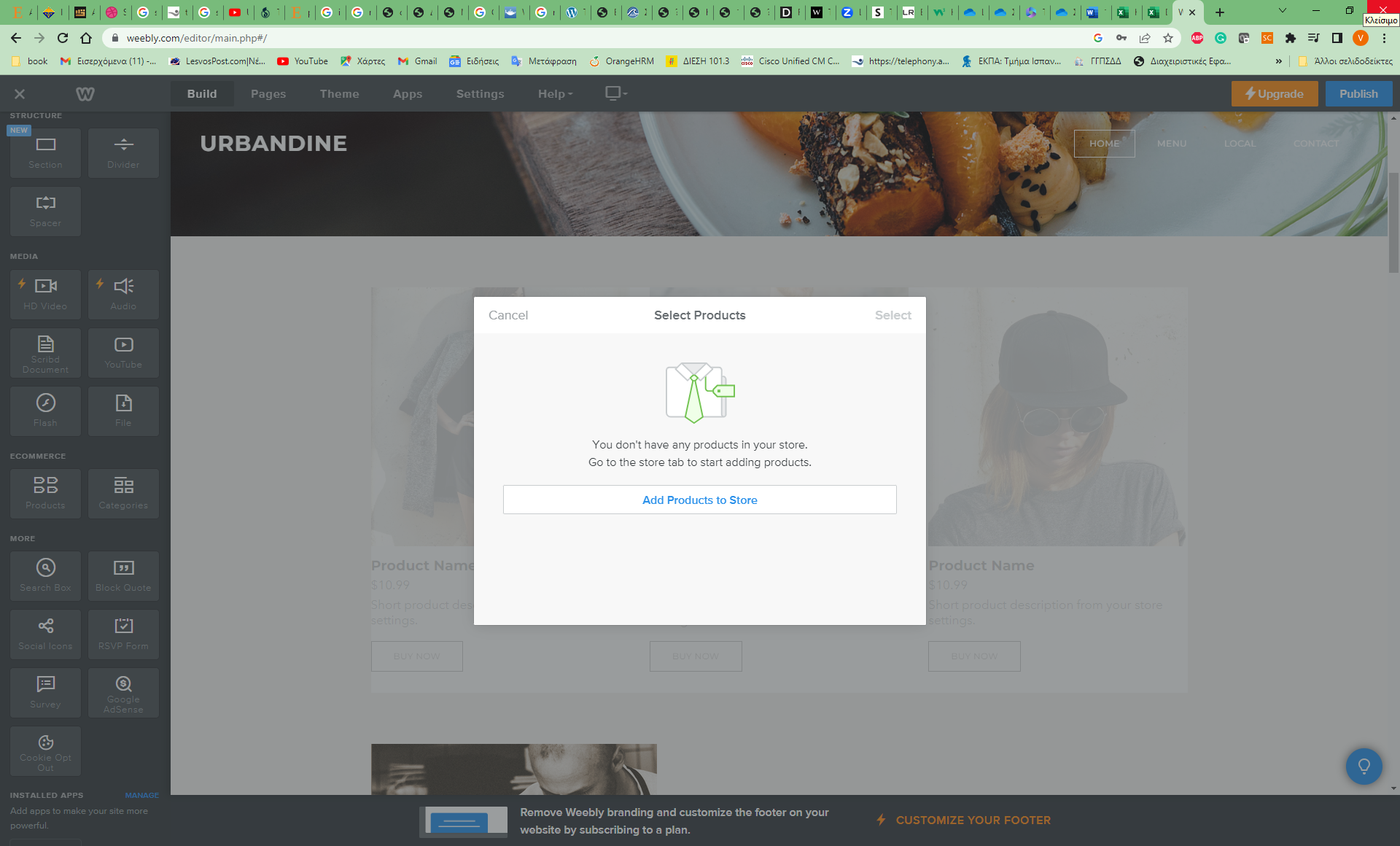 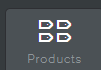 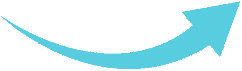 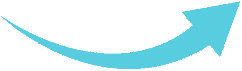 Σέρνοντας το εργαλείο Products μπορείτε να μεταβείτε στη φόρμα όπου καταγράφετε τα στοιχεία για κάθε προϊόν του καταστήματος και τοποθετείτε την φωτογραφία του.
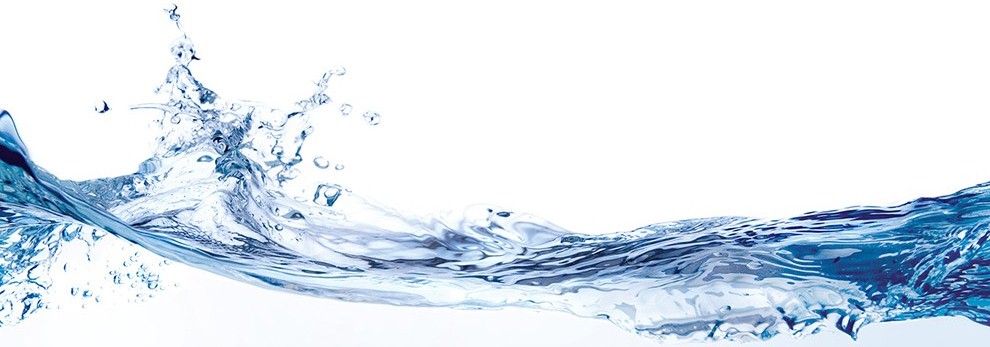 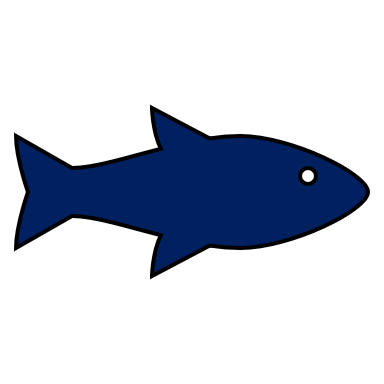 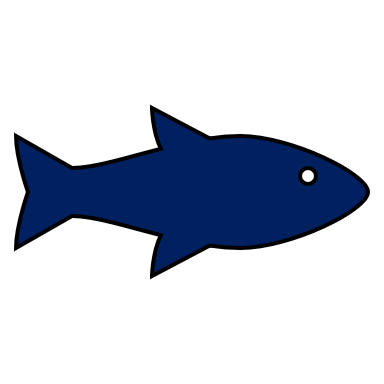 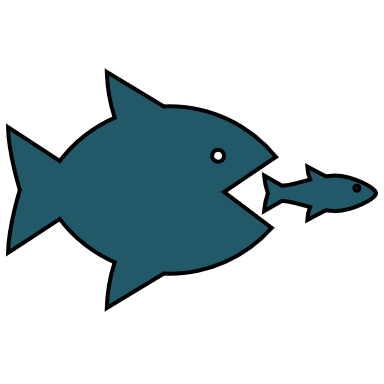 Weebly – Online Stores - Εργαλειοθήκη
19
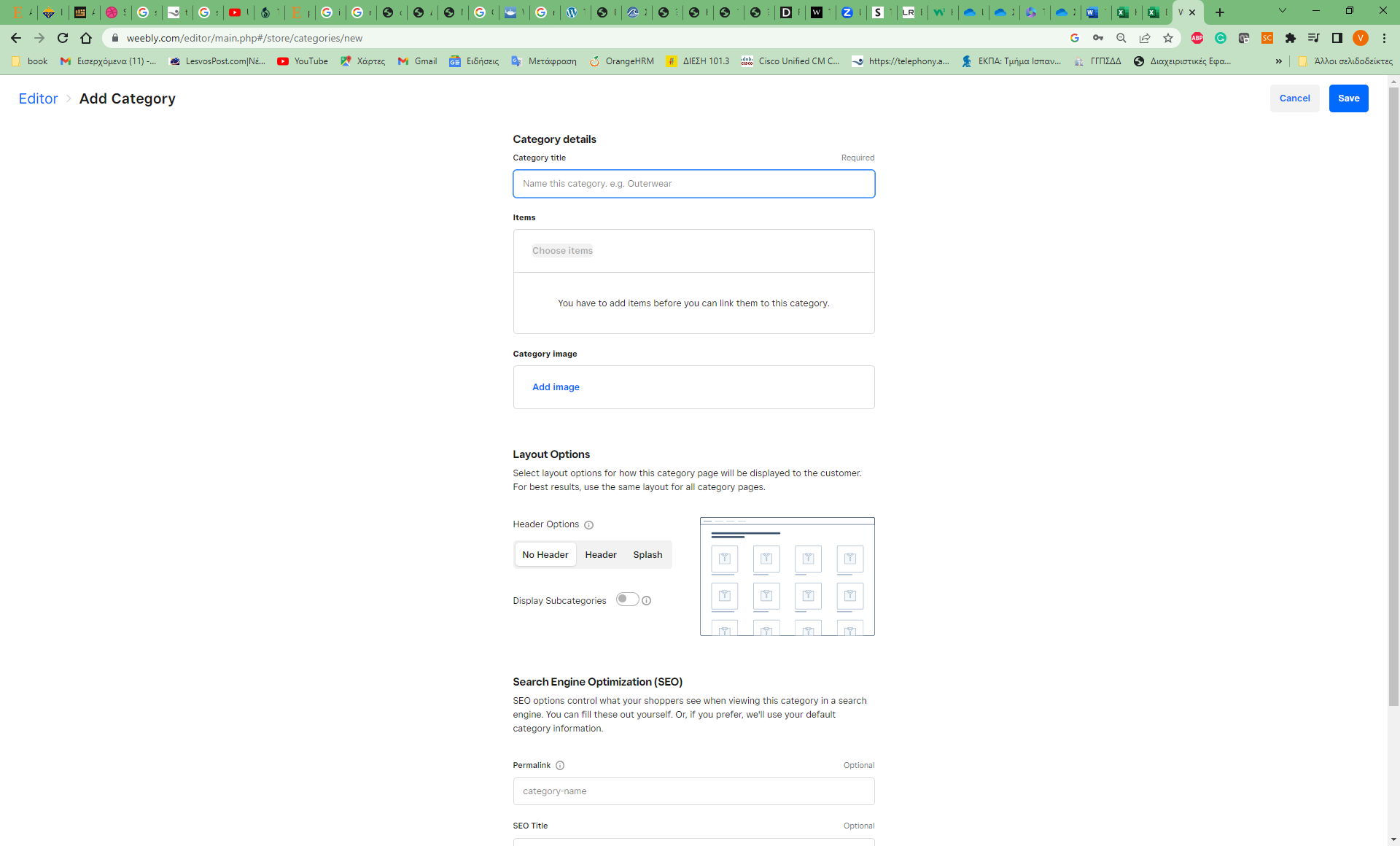 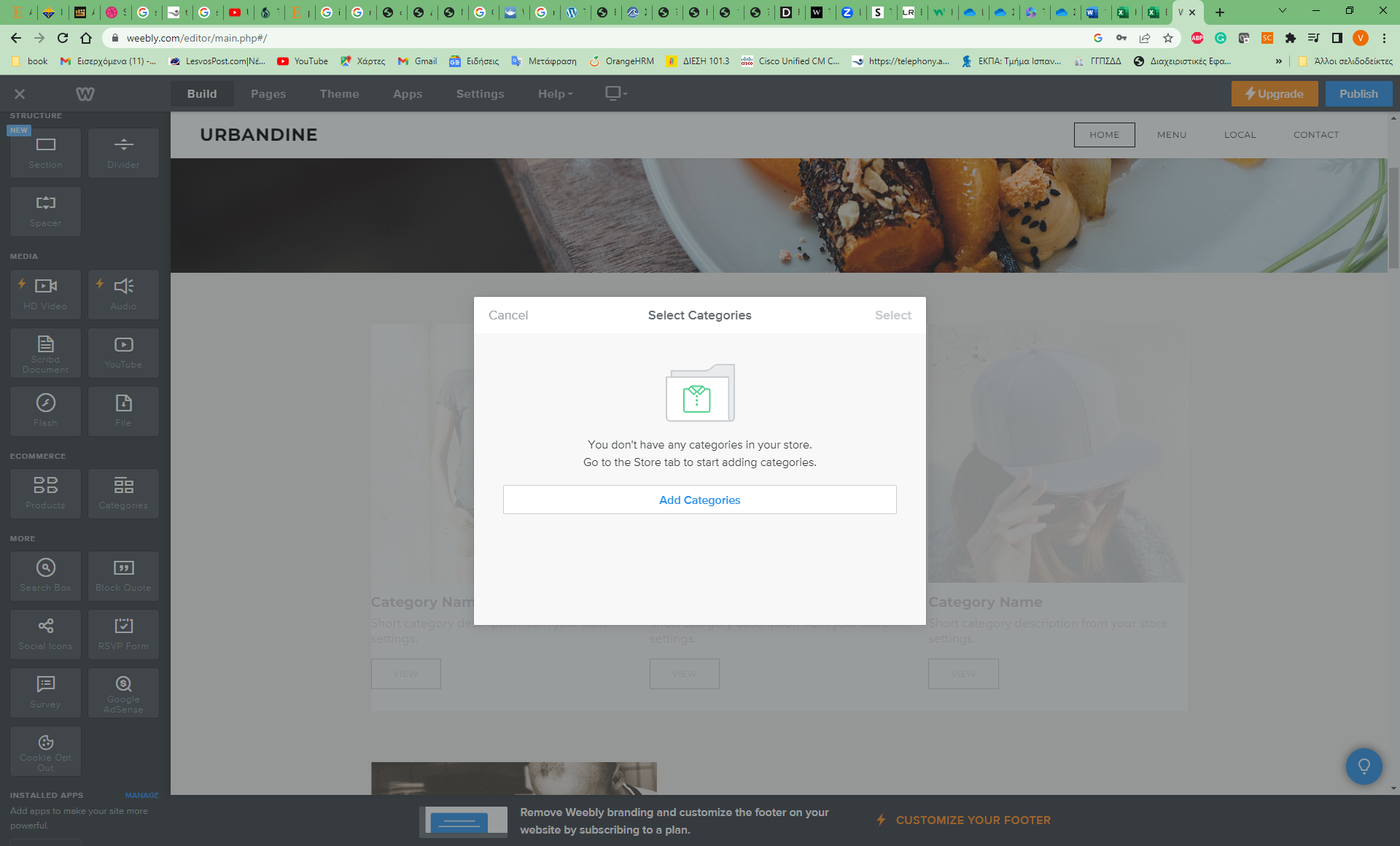 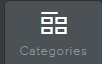 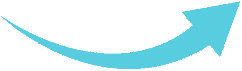 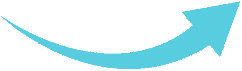 Σέρνοντας το εργαλείο Categories μπορείτε να μεταβείτε στη φόρμα όπου ορίζετε τις κατηγορίες προϊόντων του καταστήματος και βελτιστοποιείτε τη σειρά εμφάνισης στις μηχανές Αναζήτησης 
(SEO - Search Engine Optimization).
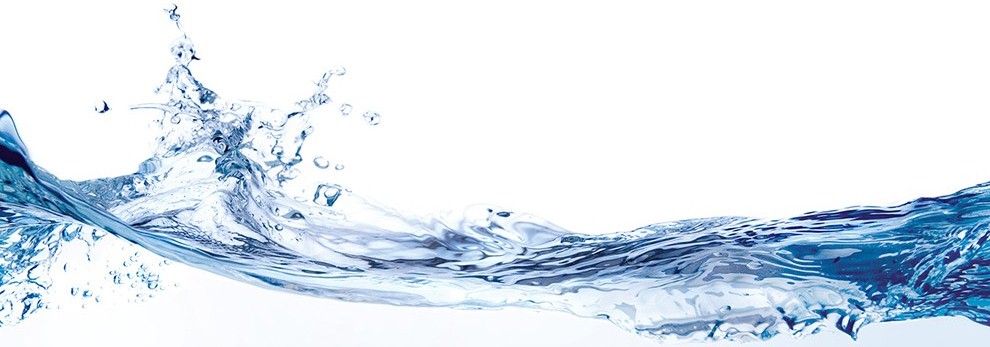 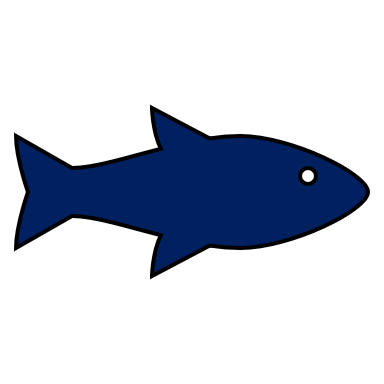 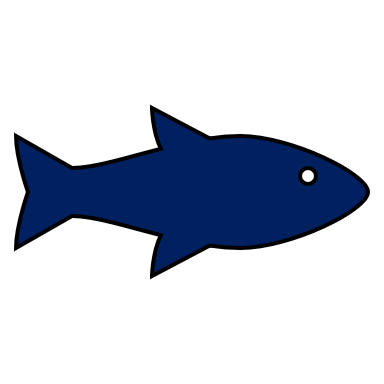 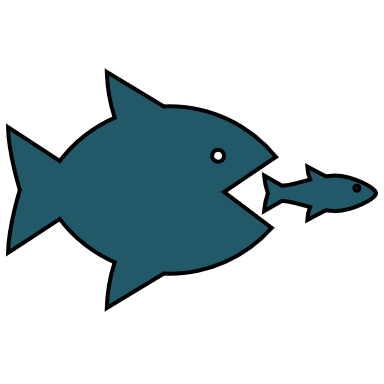 Weebly – Online Stores - Εργαλειοθήκη
20
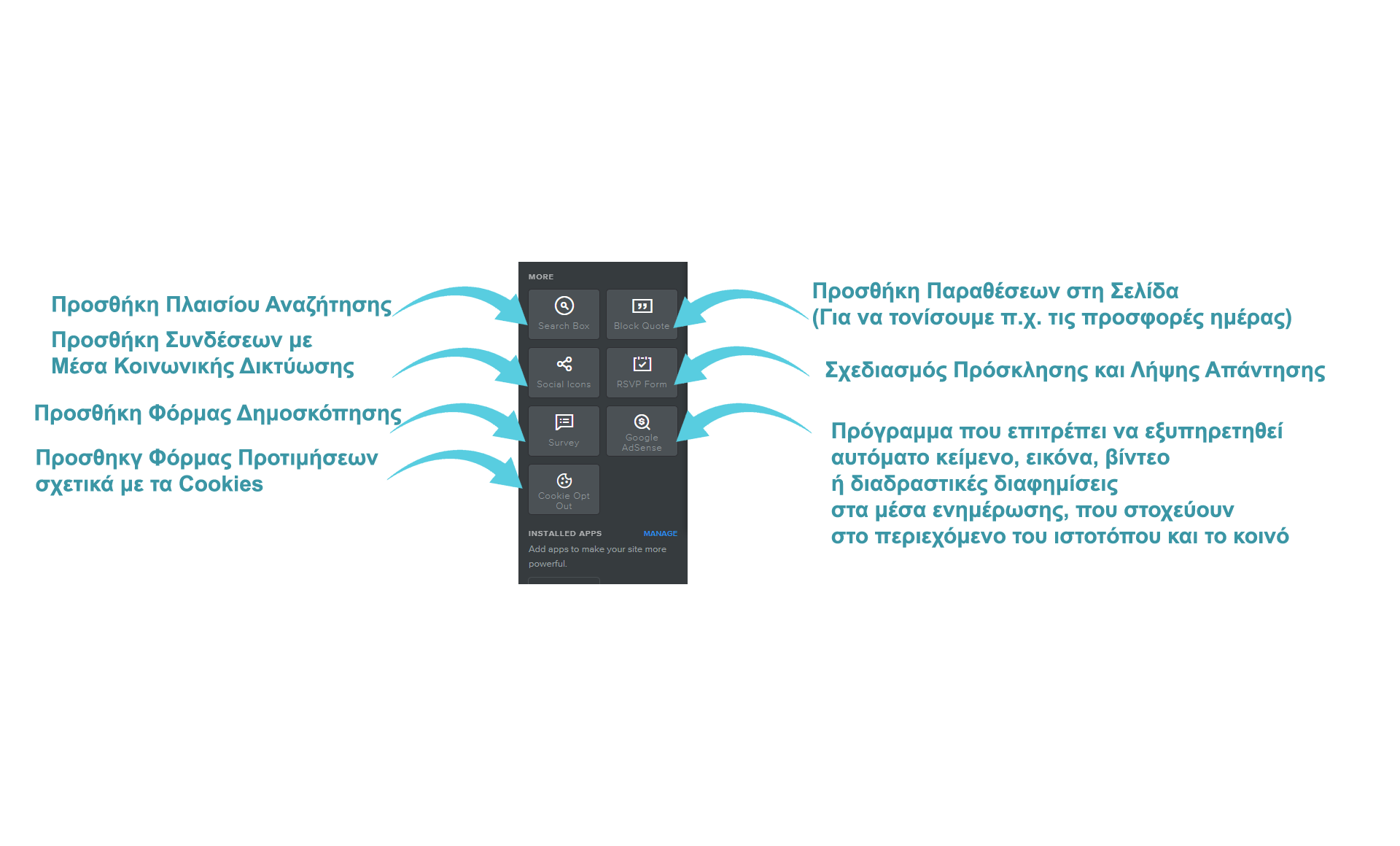 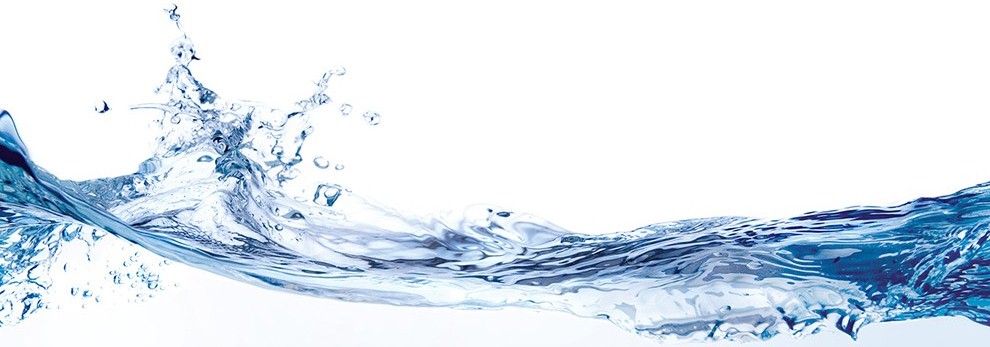 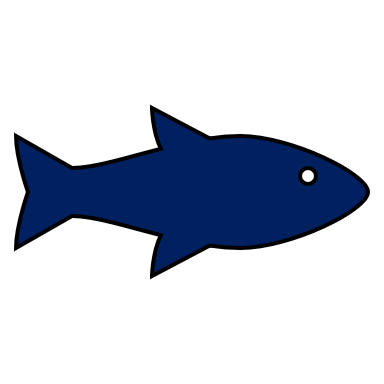 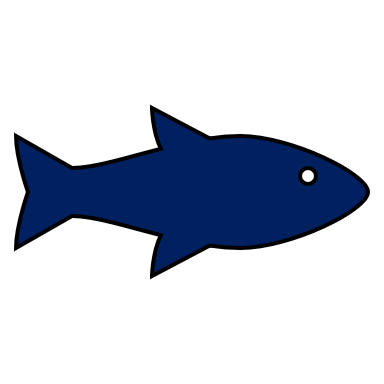 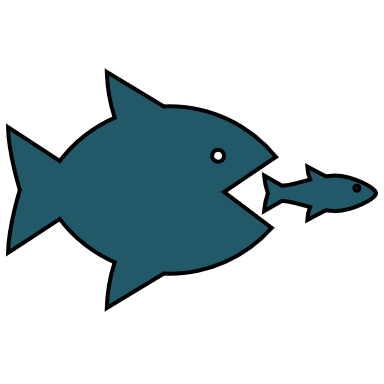 Weebly – Online Stores - Εργαλειοθήκη
21
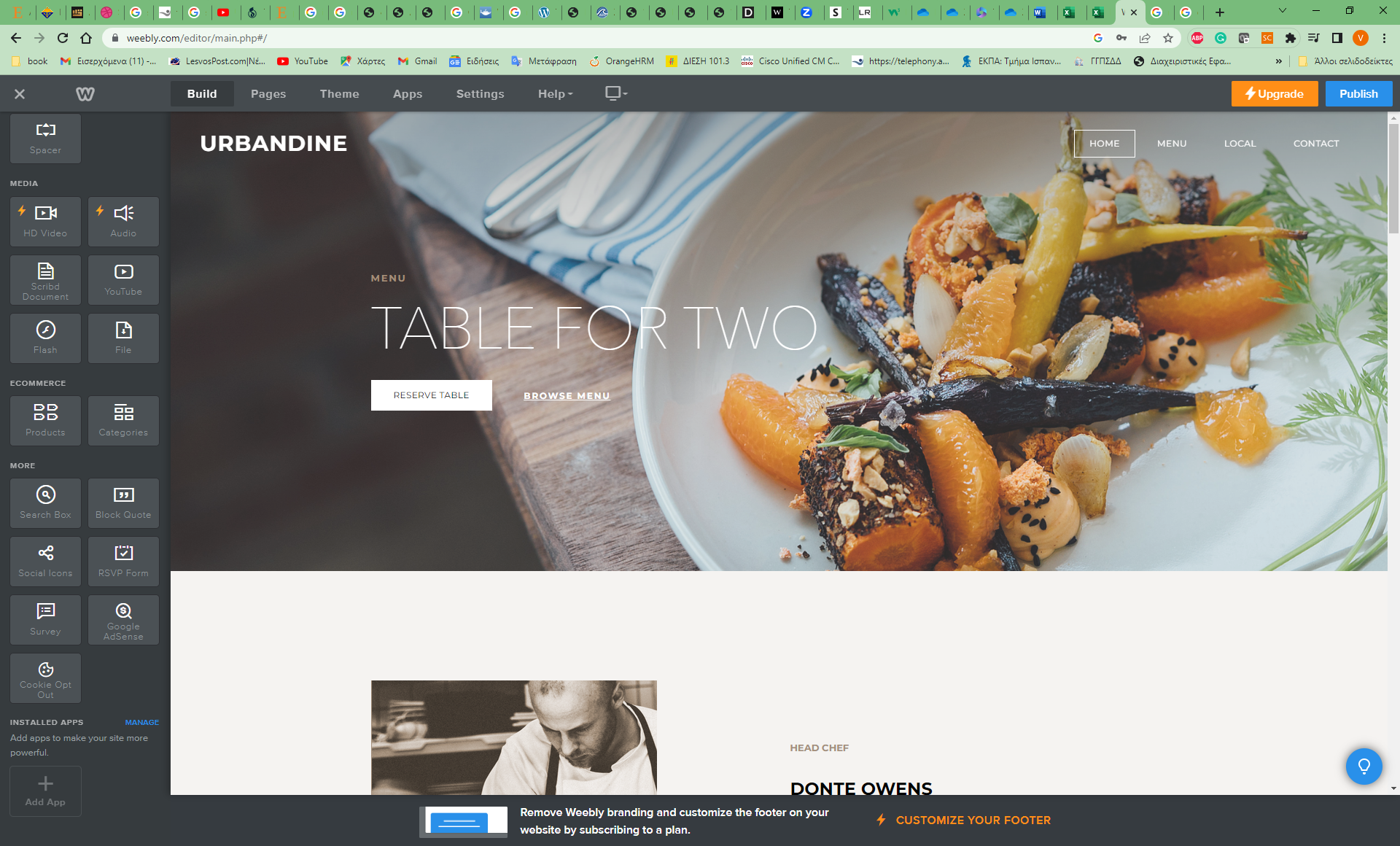 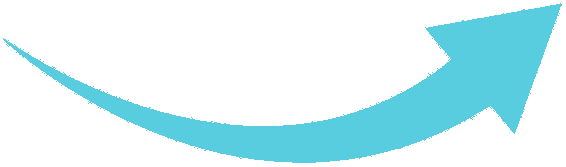 Ολοκληρώνοντας το σχεδιασμό ΔΕΝ ΞΕΧΝΑΤΕ να πατήσετε το Publish για να δημοσιεύστε τη σελίδα σας ή το Upgrade για να συνεχίσω το σχεδιασμό με επί πληρωμή δυνατότητες.
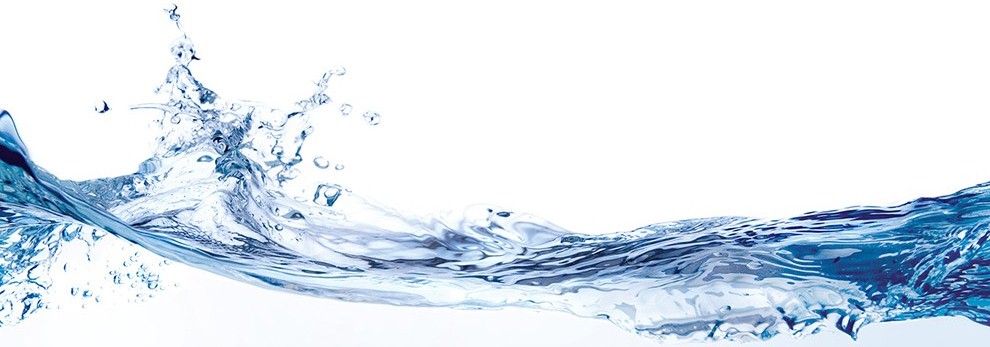 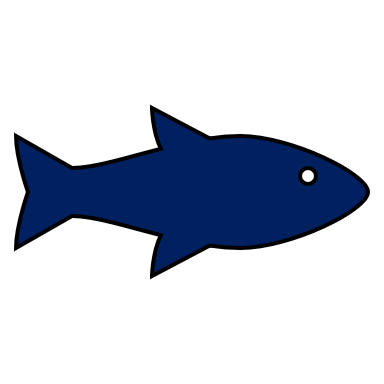 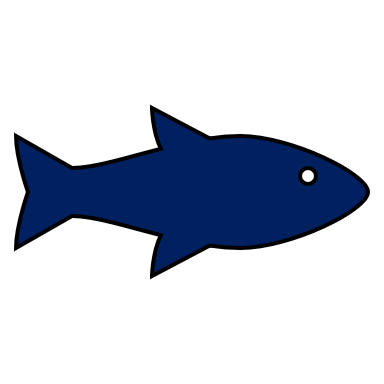 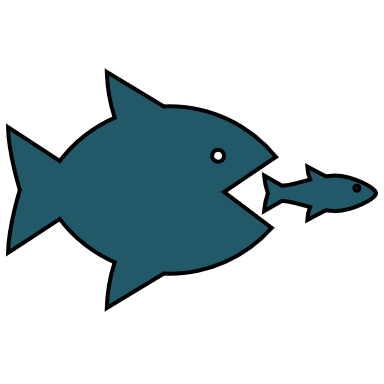 Διαφορές Blog και Website
22
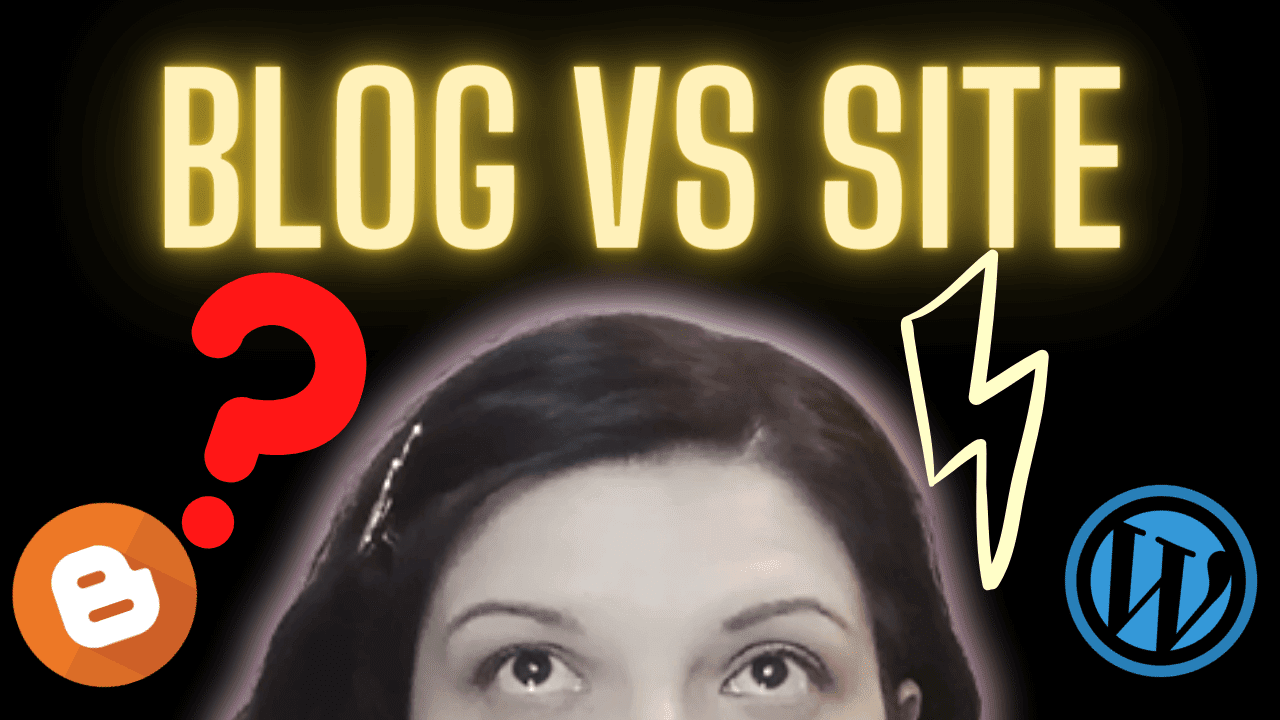 Ένα blog χρειάζεται τακτικές ανανεώσεις.

Οι δημοσιεύσεις στα blogs έχουν διαφορετικές ημερομηνίες δημοσίευσης, διαφορετικά tags και συχνή ανανέωση του περιεχομένου.

Τα websites είναι στατικά καθώς παρέχουν πληροφορίες που δεν αλλάζουν μεταξύ δύο διαδοχικών επισκέψεων.

Το website παρέχει κάποιες βασικές πληροφορίες για μια επιχείρηση, τη φύση των υπηρεσιών που προσφέρονται, χωρίς αλλαγές με την πάροδο του χρόνου.

Η μόνη περίπτωση να συμβαίνουν τακτικές αλλαγές στο website είναι αν πρόκειται για e-shop.

Ένα blog τις περισσότερες φορές είναι μέρος ενός website.
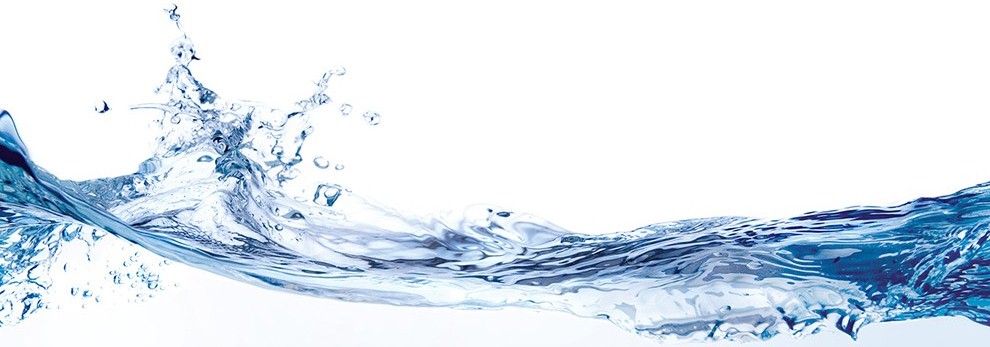 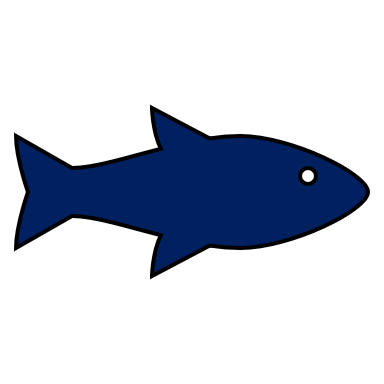 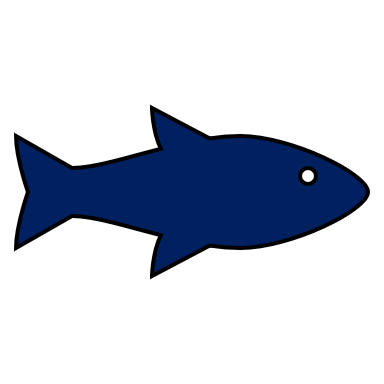 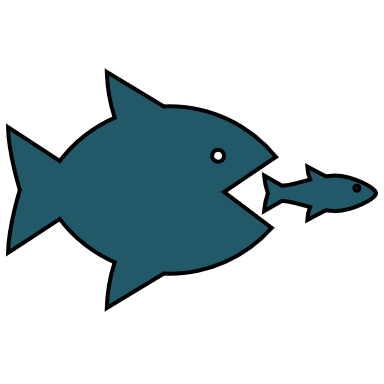 Πηγές
23
https://el.strephonsays.com/difference-between-webpage-and-website#menu-1

https://el.wikipedia.org/wiki/%CE%99%CF%83%CF%84%CF%8C%CF%84%CE%BF%CF%80%CE%BF%CF%82

https://ecommerce-platforms.com/el/website-builder-reviews/the-best-free-website-builder
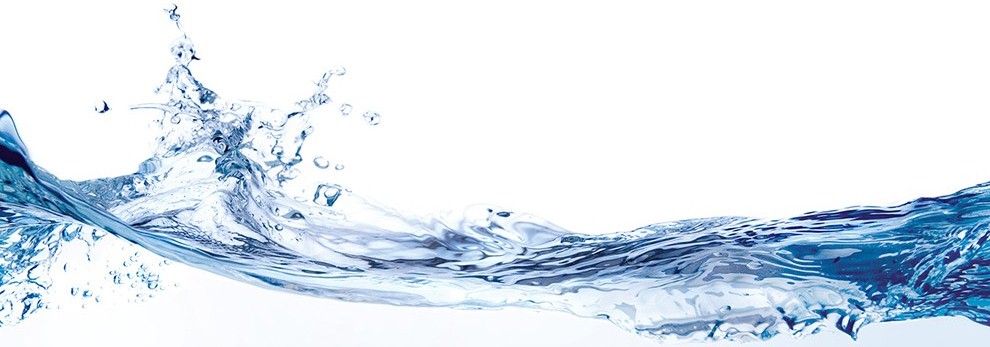 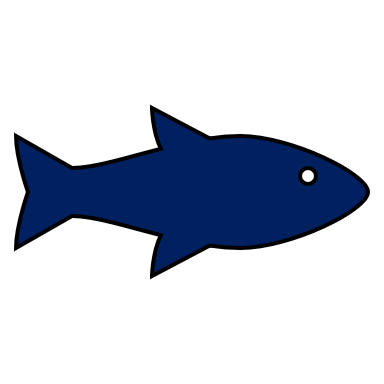 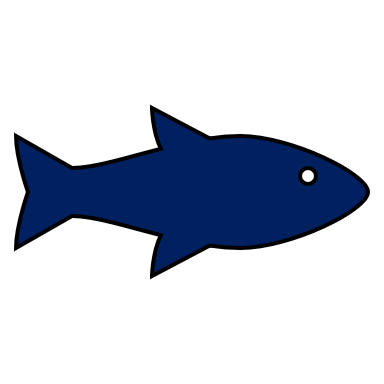 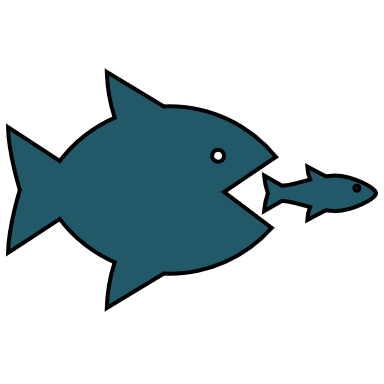 Διεθνής Δικτύωση
Δημιουργία Εταιρικού Προφίλ με LinkedIn
Τμήμα Επιστήμης & Τεχνολογίας Τροφίμων
ΠΑΝΕΠΙΣΤΗΜΙΟ ΠΑΤΡΩΝ
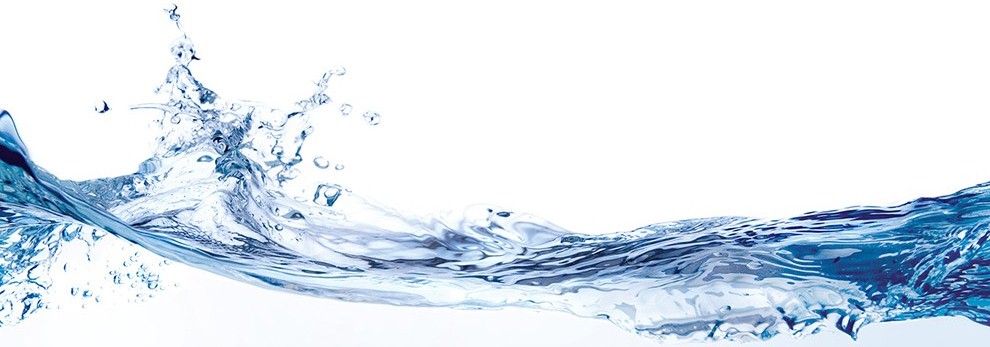 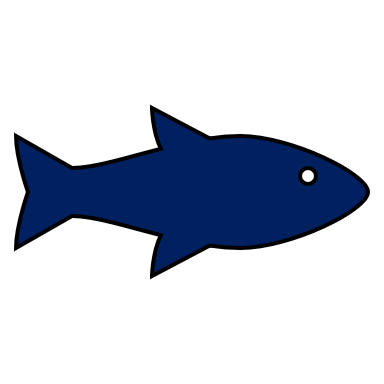 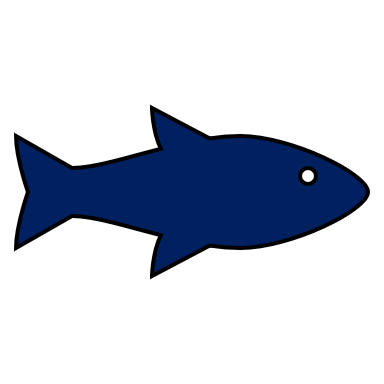 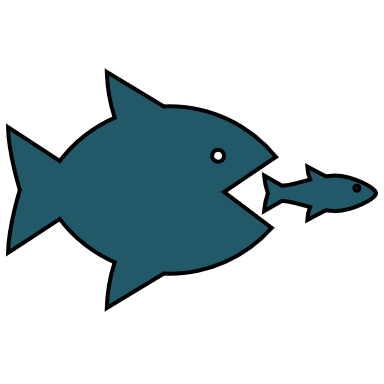 Στόχοι
1
Στο τέλος της ενότητας οι εκπαιδευόμενοι θα πρέπει να είναι σε θέση:
Να αναφέρουν τι είναι το LinkedIn
Να αναφέρουν ποια πλεονεκτήματα έχει σε σχέση με τα άλλα Μέσα Κοινωνικής Δικτύωσης.
Να δημιουργούν προσωπικό προφίλ στο LinkedIn
Να δημιουργούν εταιρικό προφίλ στο LinkedIn
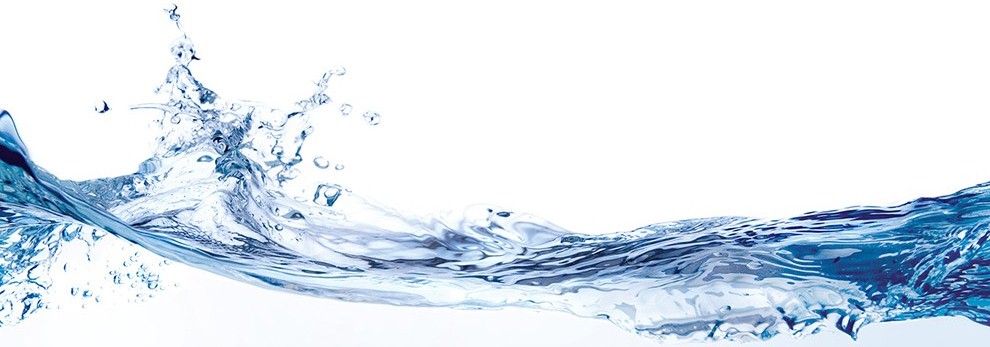 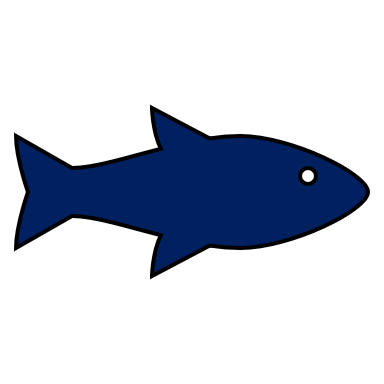 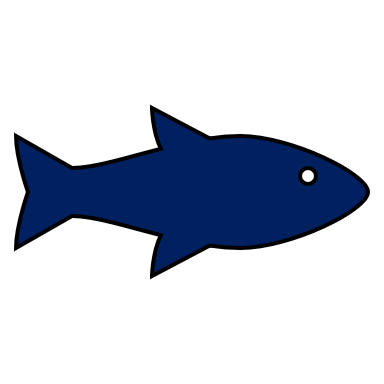 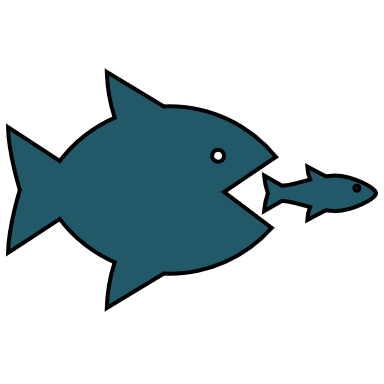 LinkedIn
2
Ανάμεσα στις Υπηρεσίες Κοινωνικής Δικτύωσης που χρησιμοποιούνται ευρέως τα τελευταία χρόνια, το LinkedIn είναι εκείνη που προσφέρει σημαντικά οφέλη στις νεοφυής και μη επιχειρήσεις τόσο ως προς τη δημιουργία επαφών των ίδιων των επαγγελματιών και των επιχειρηματιών όσο και ως προς την αναζήτηση εργαζόμενων αλλά και εργοδοτών.
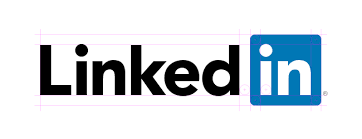 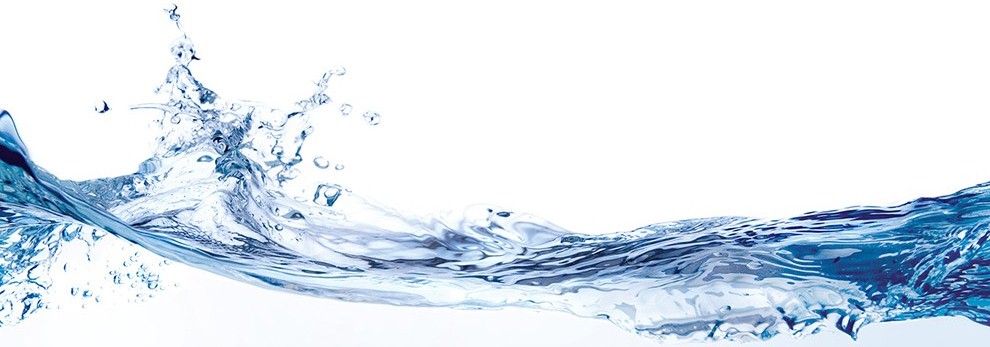 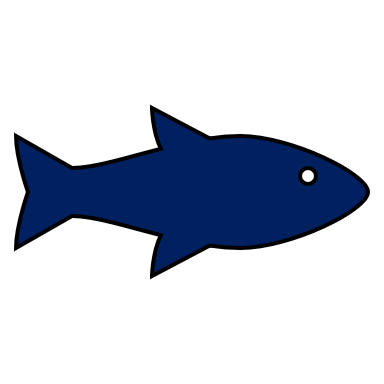 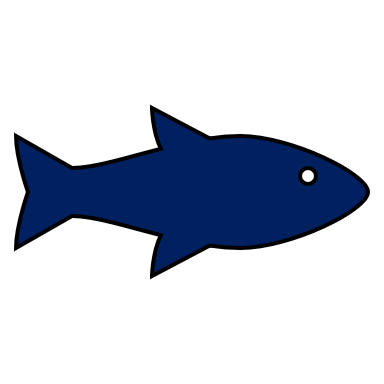 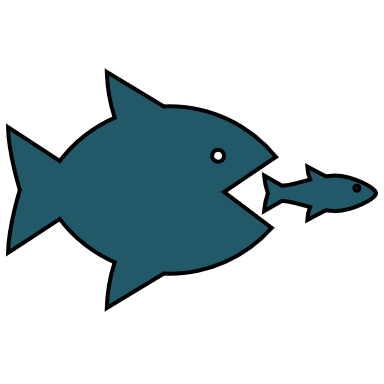 LinkedIn
3
Για τους απλούς χρήστες που βρίσκονται προς αναζήτηση εργασίας, το LinkedIn αποτελεί ουσιαστικά ένα online βιογραφικό το οποίο μπορεί να ενημερώνει συνεχώς και του δίνει την ευκαιρία να είναι ορατό σε εταιρίες και επιχειρήσεις.
Οι ίδιοι οι χρήστες μπορούν να αναζητήσουν πληροφορίες για θέσεις εργασίας του κλάδου τους.
Στο LinkedIn από κάθε προφίλ στέλνεται ένα αίτημα σύνδεσης σε άλλα προφίλ το οποίο μπορούν να αποδεχτούν ή να απορρίψουν.
Αντίθετα με τα υπόλοιπα μέσα κοινωνικής Δικτύωσης, στο LinkedIn υπάρχει και η Premium έκδοση στην οποία χρήστες και εταιρίες αποκτούν πρόσβαση σε περισσότερα εργαλεία.
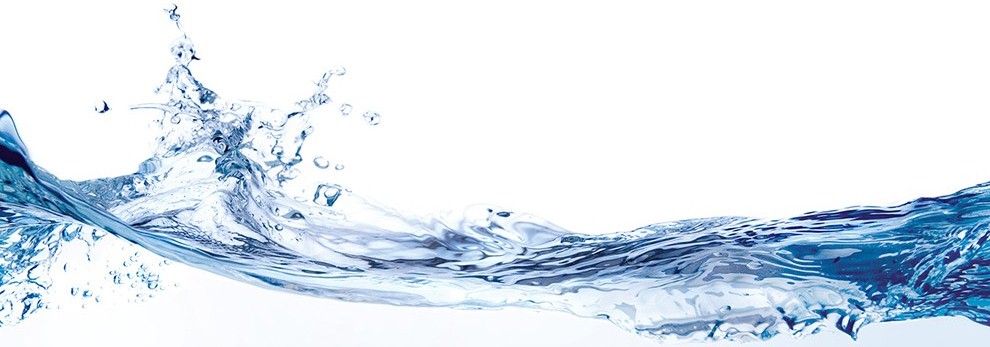 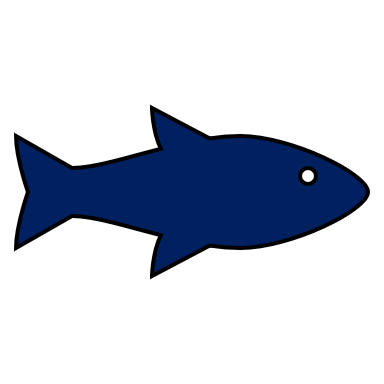 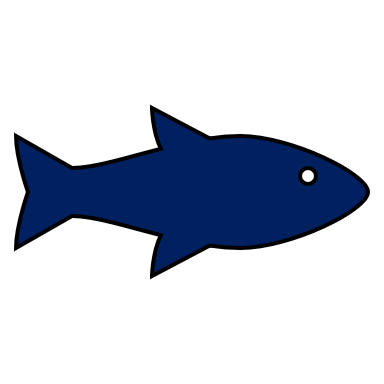 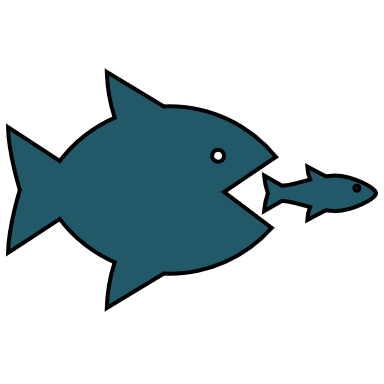 LinkedIn
4
Ως προς τις επιχειρήσεις η συγκεκριμένη πλατφόρμα είναι σχεδόν απαραίτητη για την οικοδόμηση της επωνυμίας της  προσφέροντας παράλληλα εξαιρετικές δυνατότητες μάρκετινγκ με ενέργειες όπως:
δημοσίευση άρθρων Ιστολογίου, 
αλληλεπίδραση μεταξύ ομάδων ή μεμονωμένων ατόμων,
επί πληρωμή ή η δωρεάν διαφήμιση (υπό μορφή αναρτήσεων, βίντεο, φωτογραφιών για προώθηση προσφορών κλπ.).
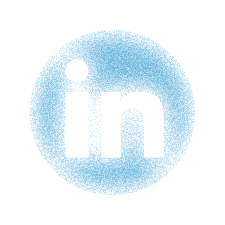 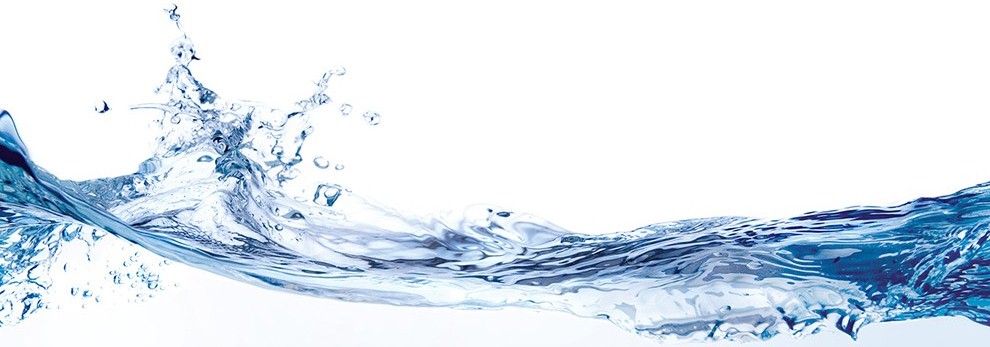 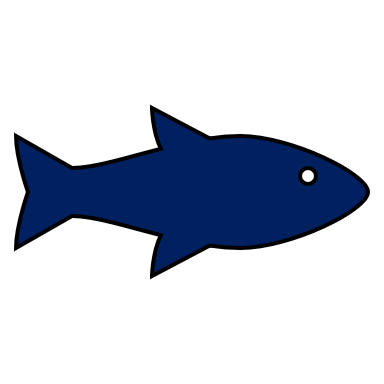 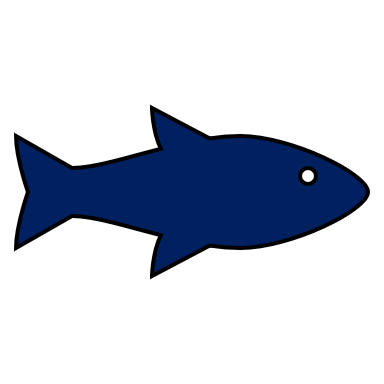 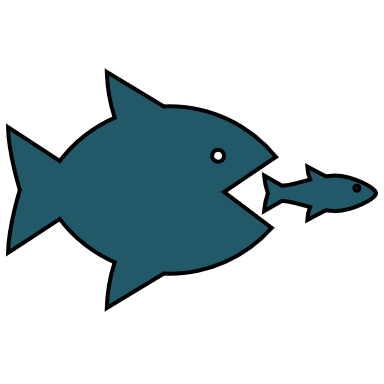 Δημιουργία Προφίλ στο LinkedIn
5
Σε ένα φυλλομετρητή πληκτρολογήστε την ηλεκτρονική διεύθυνση https://www.linkedin.com
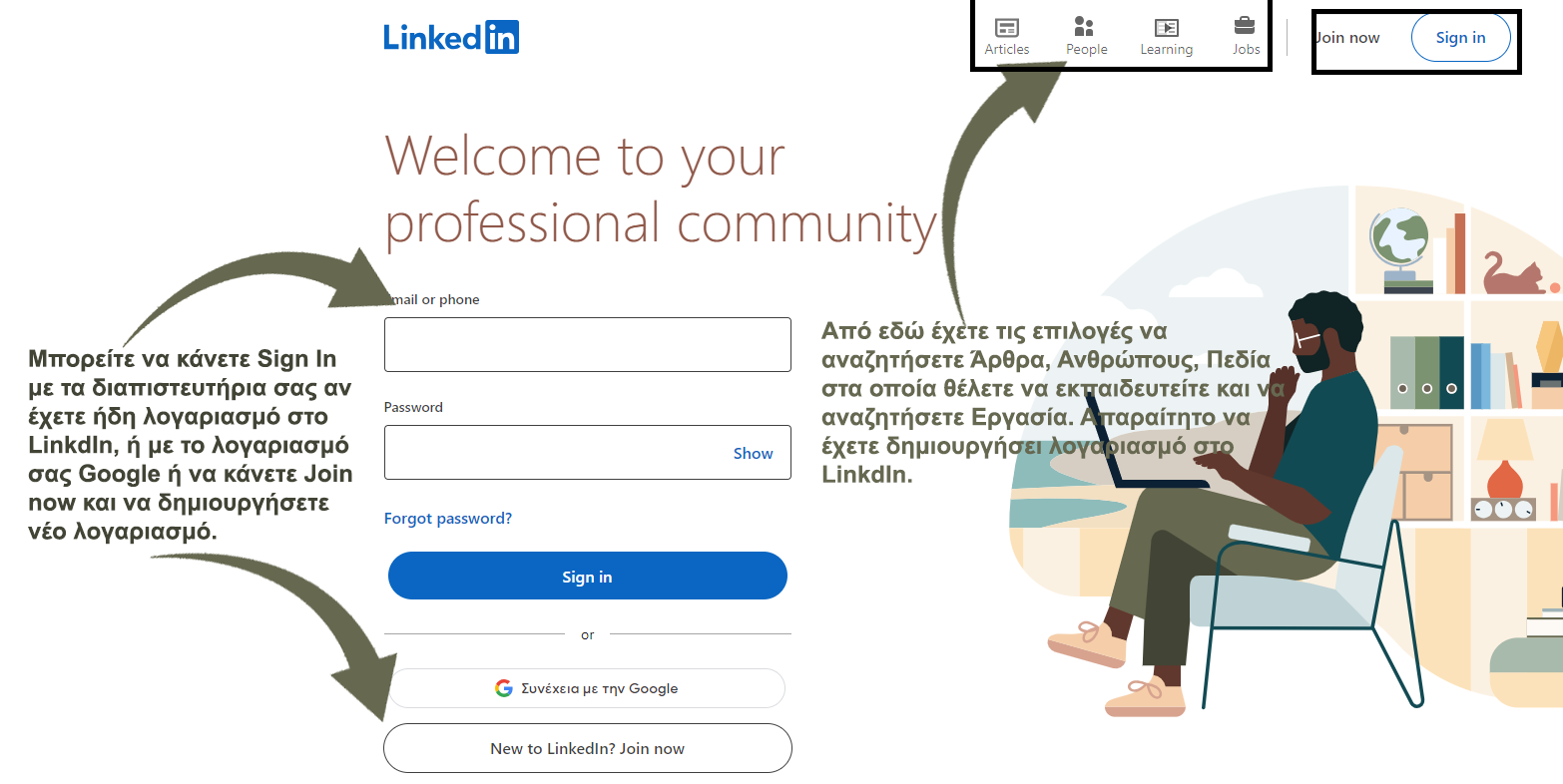 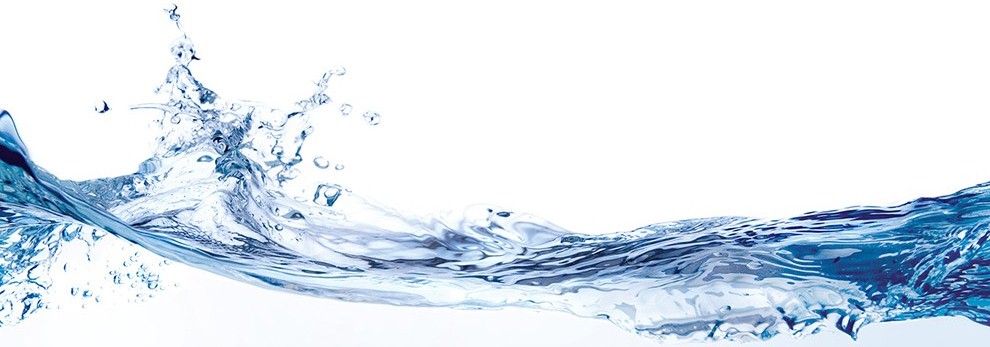 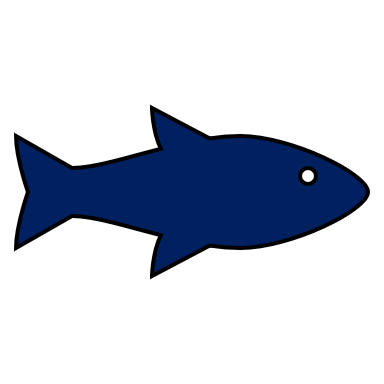 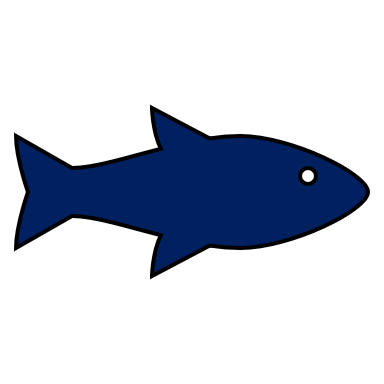 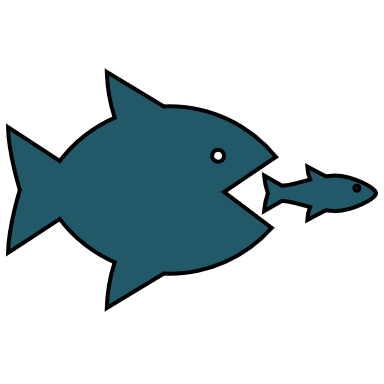 Δημιουργία Προφίλ στο LinkedIn
6
Αφού δηλώσετε τον Ταχυδρομικό κώδικά της περιοχής σας στη σχετική φόρμα που εμφανίζεται η εφαρμογή προχωρά σε ερωτήσεις που αφορούν τη φύση της εργασίας που αναζητάτε και κάποια στοιχεία του βιογραφικού σας.
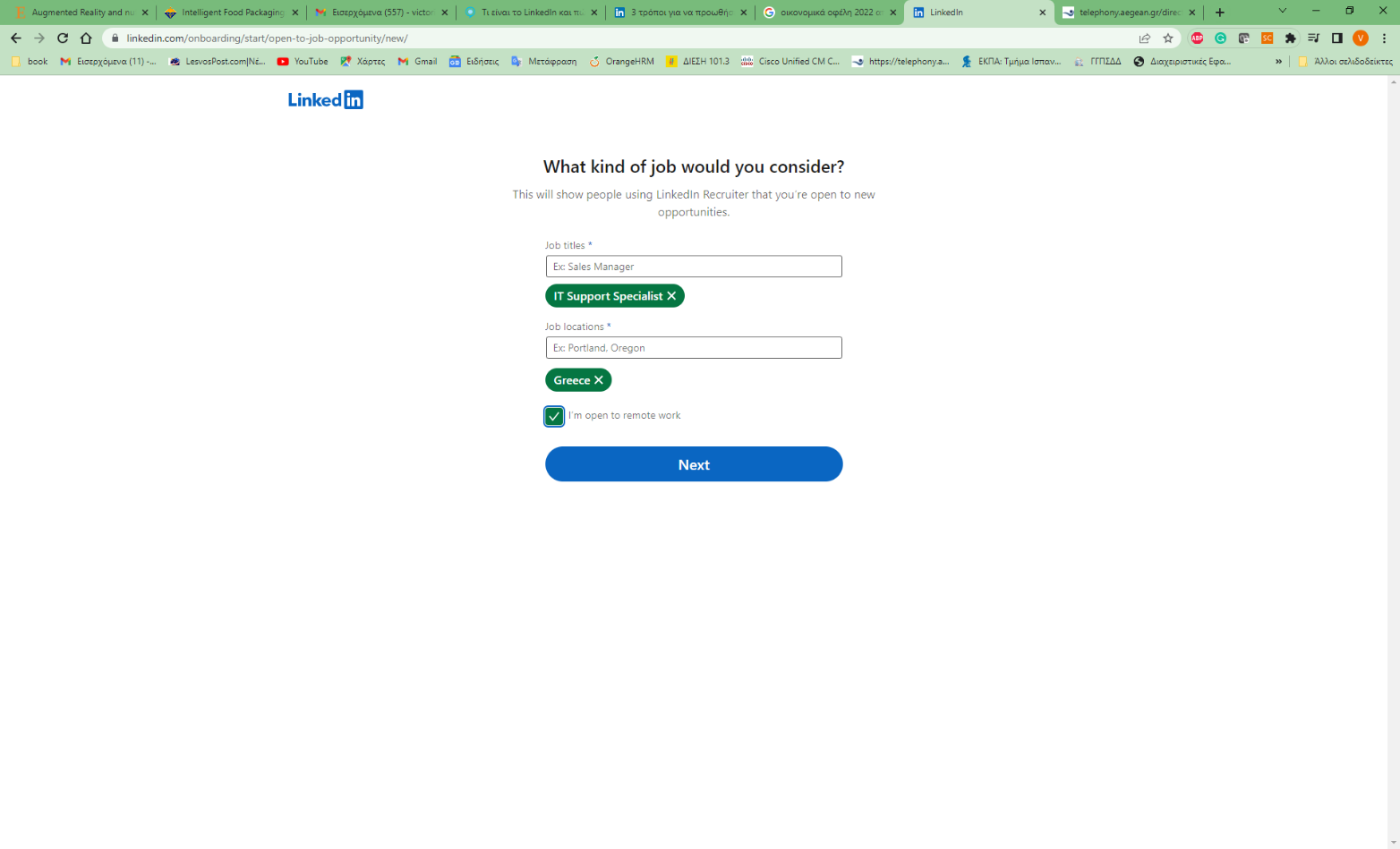 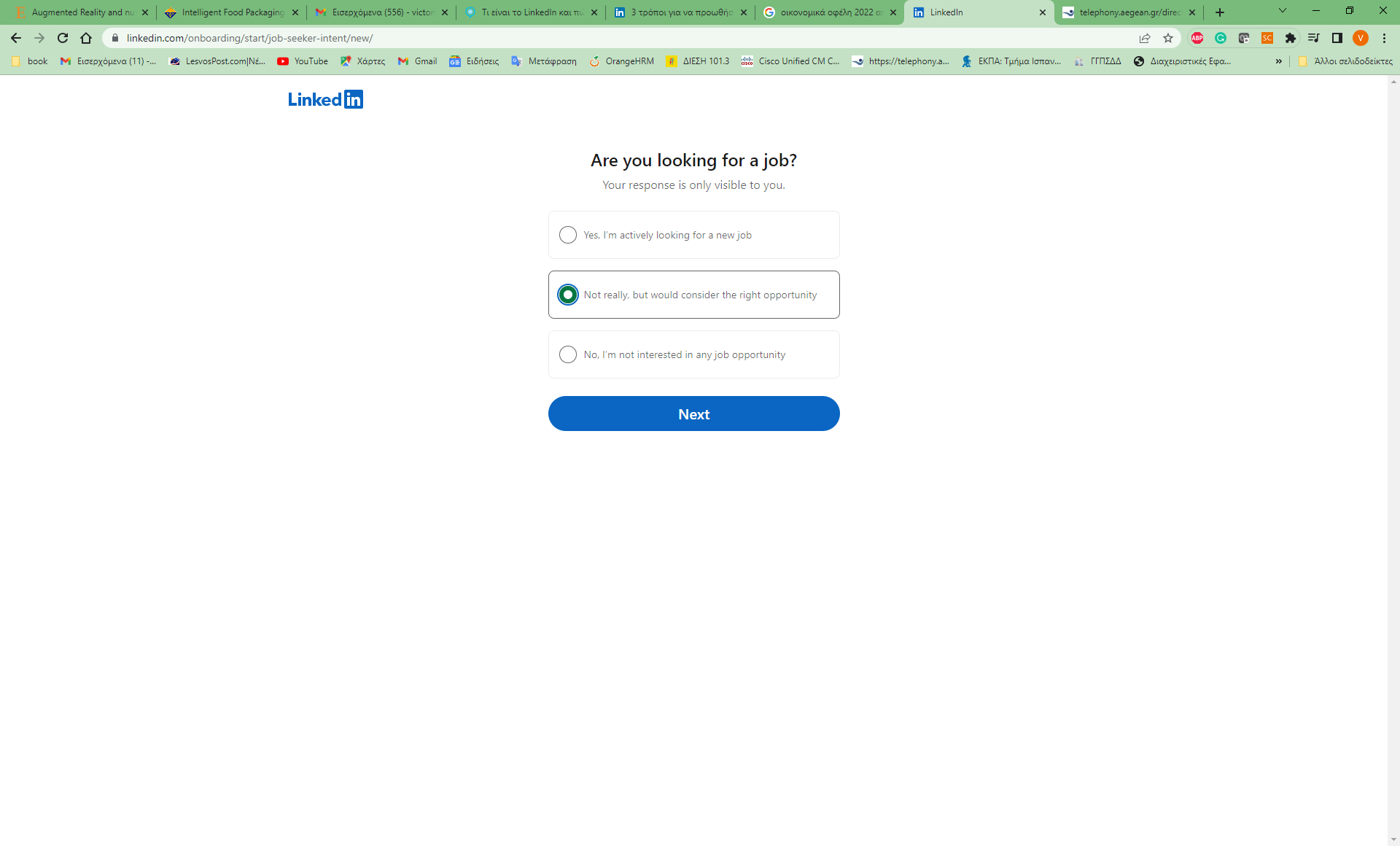 1
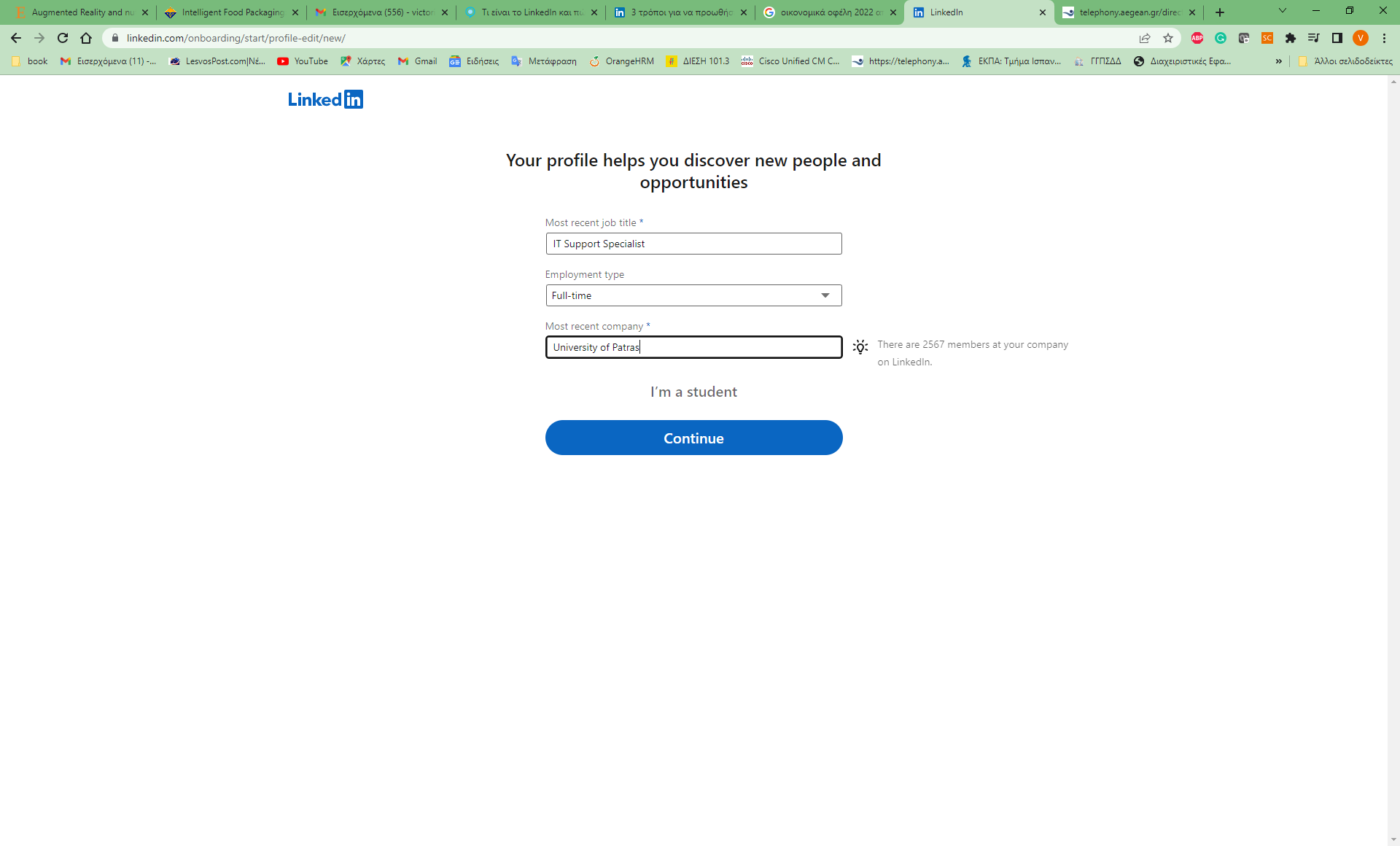 3
2
5
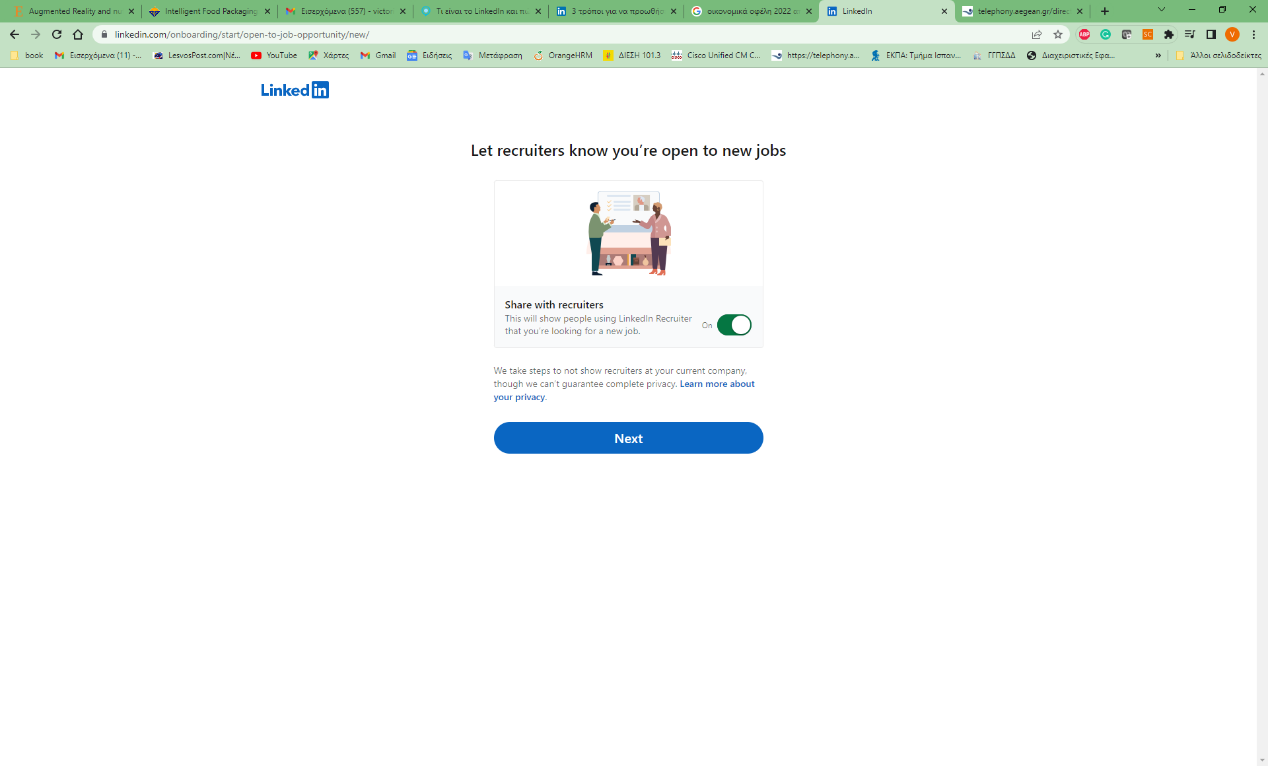 4
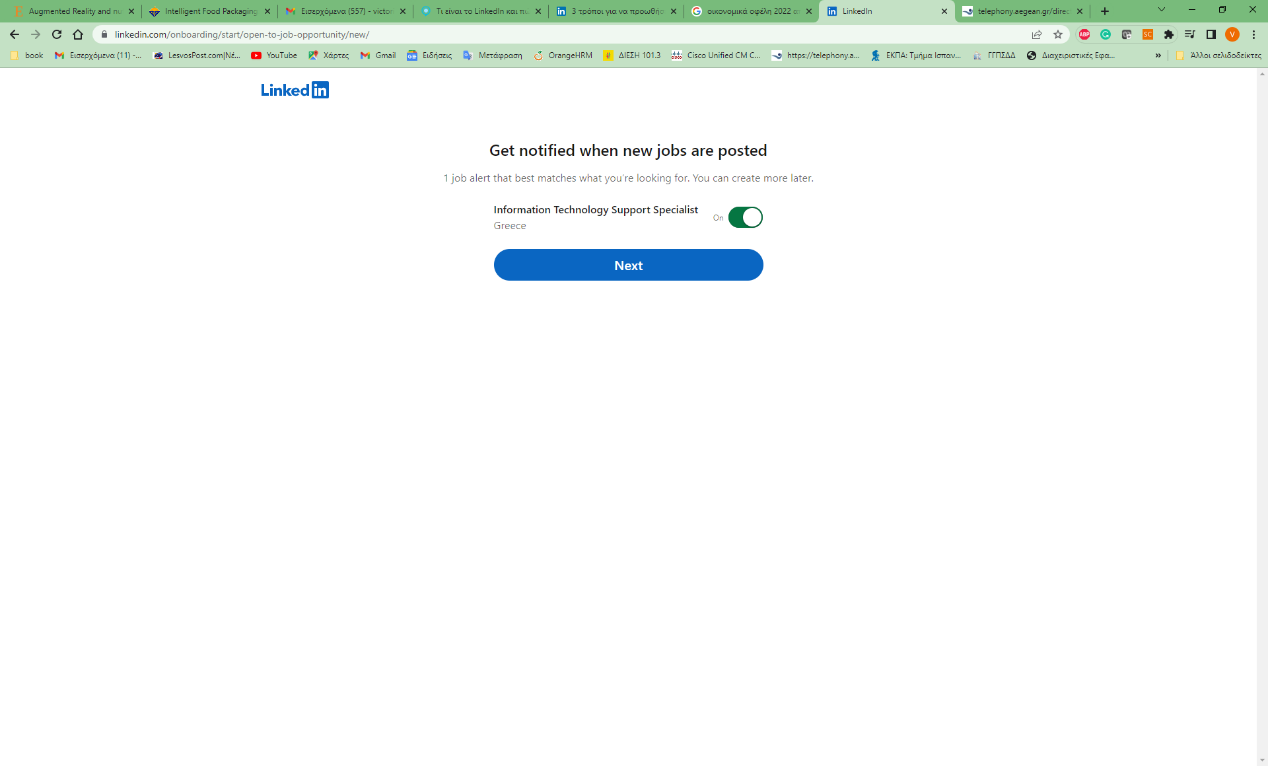 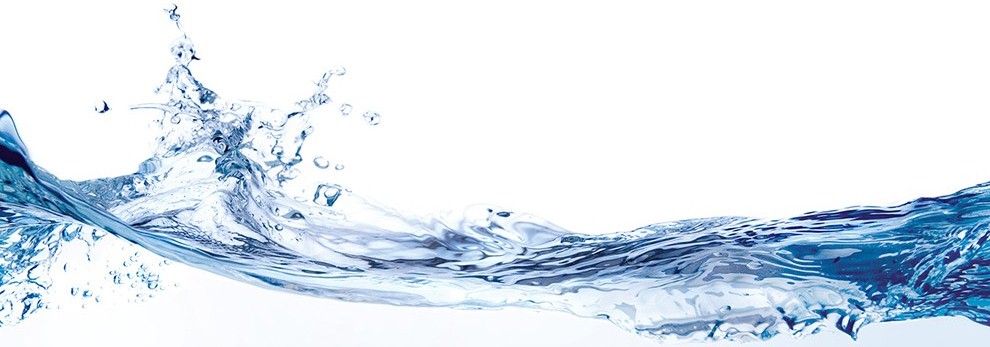 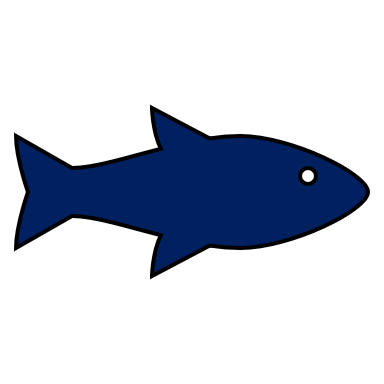 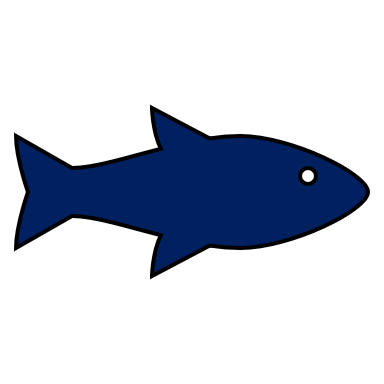 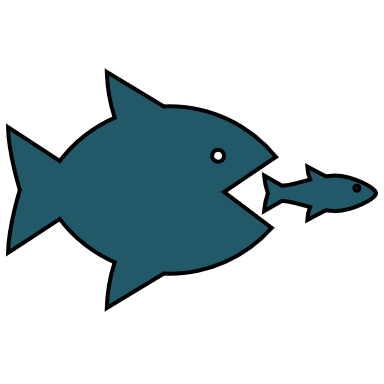 Δημιουργία Προφίλ στο LinkedIn
7
Προτού ξεκινήσετε τη δημιουργία του εταιρικού σας προφίλ θα πρέπει να συνδεθείτε με άλλους επαγγελματίες και επιχειρήσεις ώστε να γίνει αμέσως γνωστή η παρουσία σας στο χώρο. Αυτή η ενέργεια διασφαλίζει στο σύστημα ότι πρόκειται για υπαρκτό πρόσωπο.
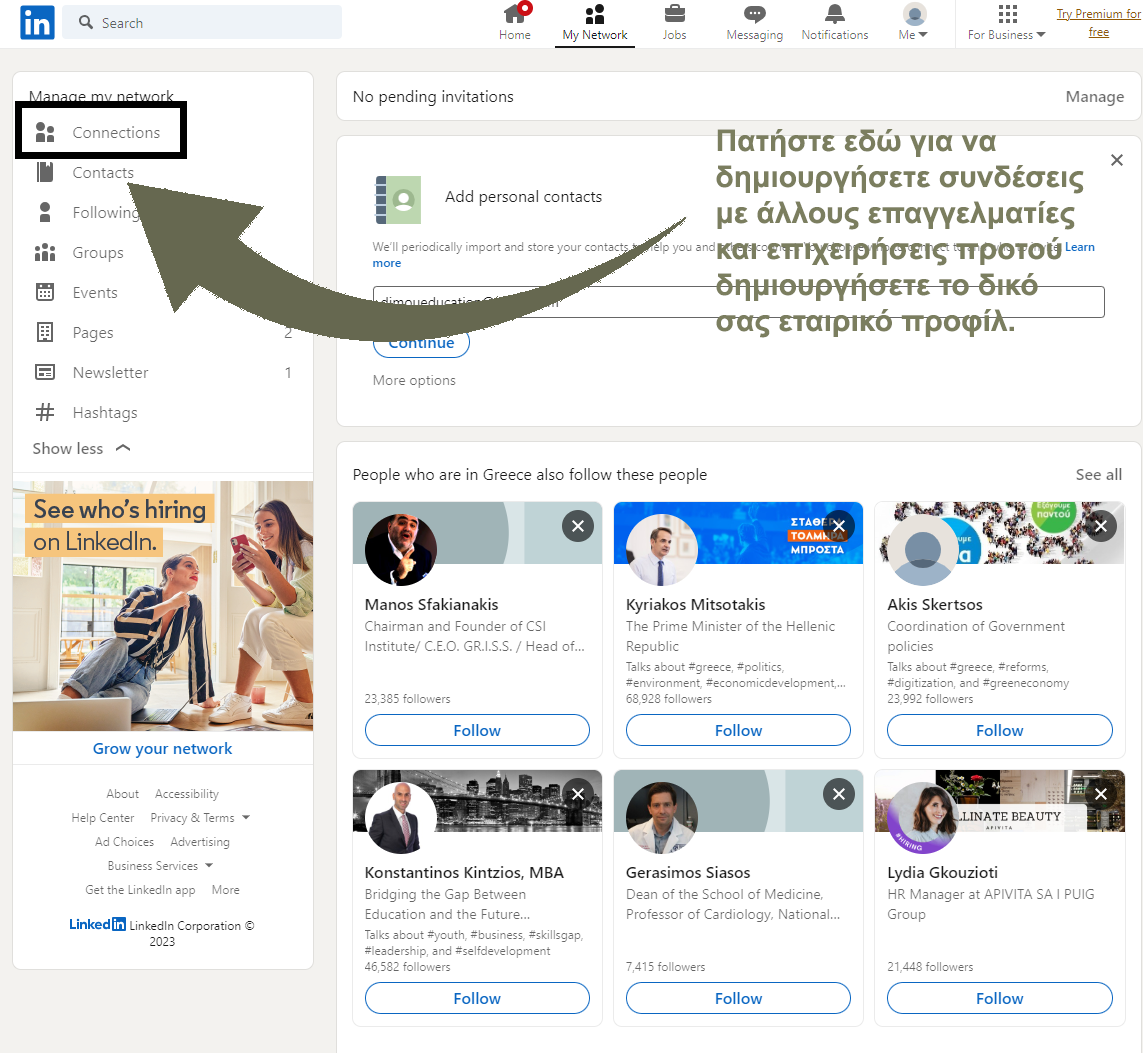 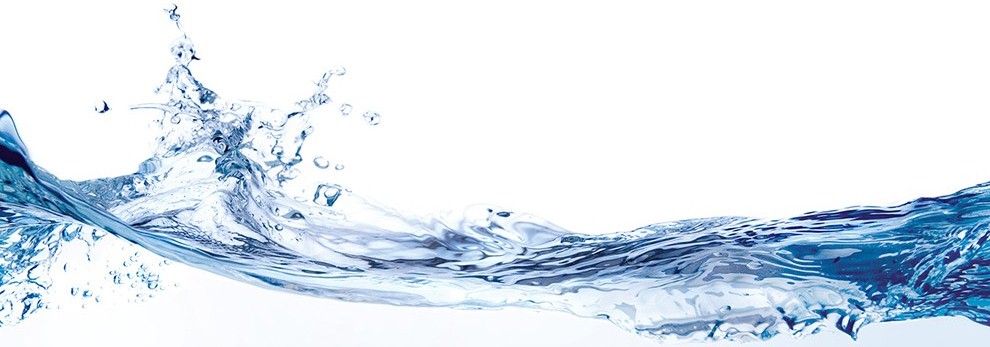 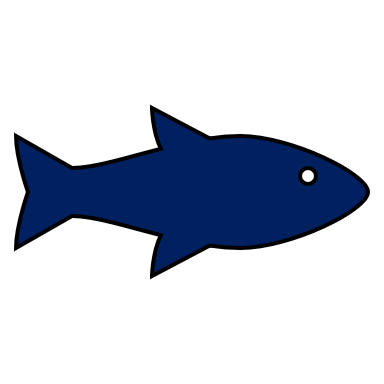 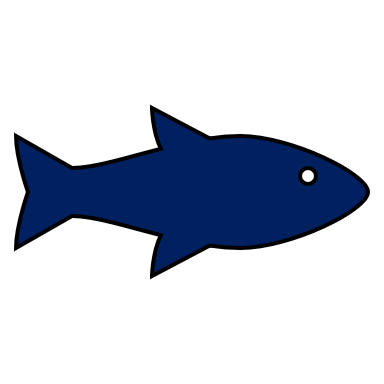 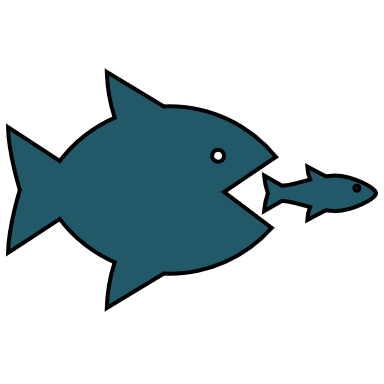 Δημιουργία Εταιρικού Προφίλ στο LinkedIn
8
Εάν πρόκειται για επιχείρηση μετά το πέρας της εγγραφής σας, δίνεται η δυνατότητα να το δηλώσετε και να αναζητήσετε υπαλλήλους, πελάτες, συνεργάτες κ.α.
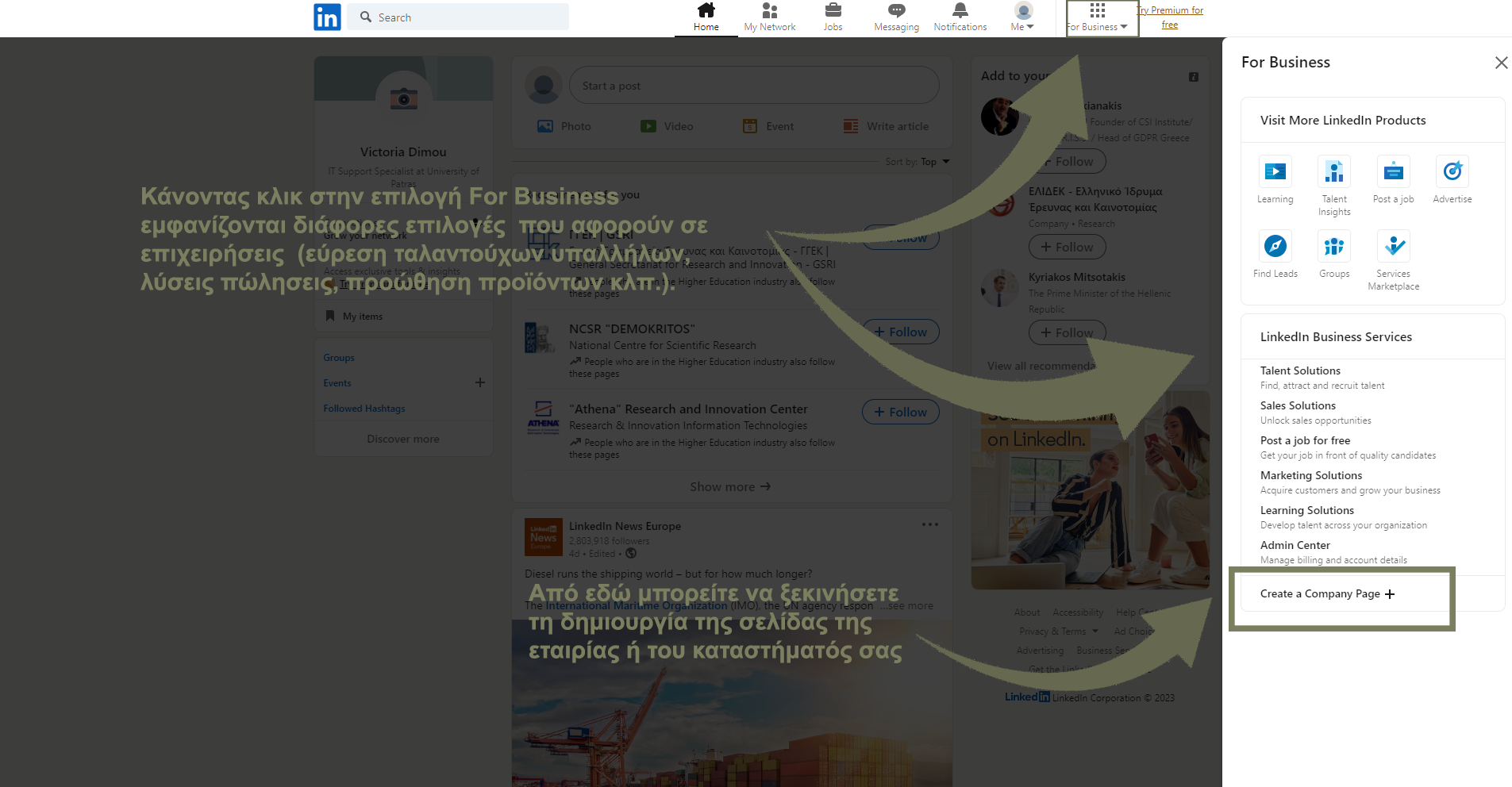 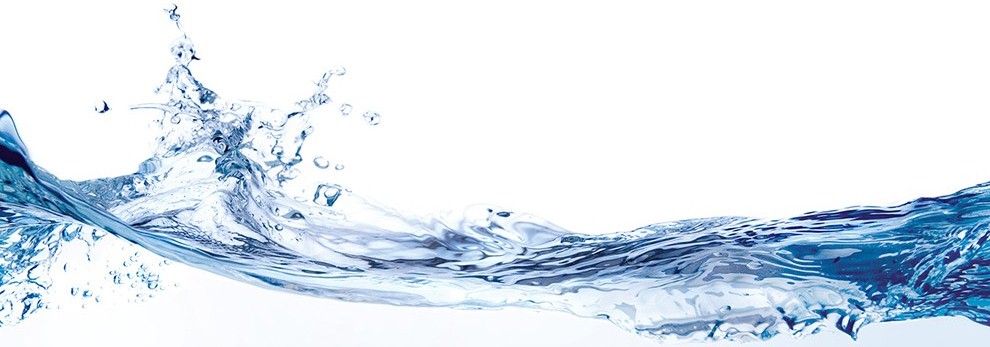 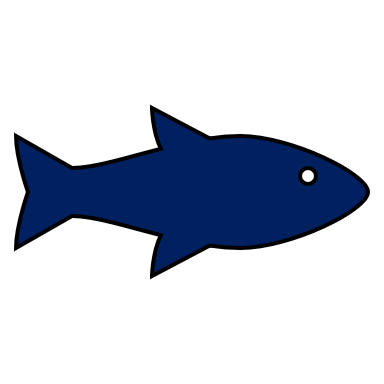 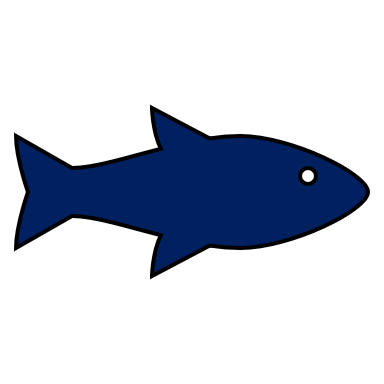 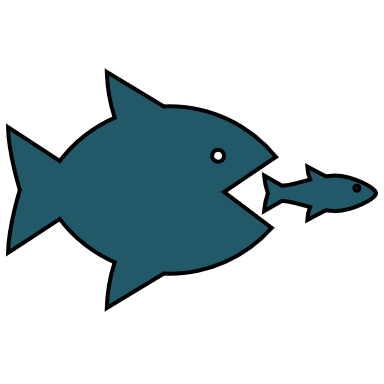 Δημιουργία Εταιρικού Προφίλ στο LinkedIn
9
Ξεκινήστε τη δημιουργία του εταιρικού σας προφίλ κάνοντας κλικ στο Create Comany Page και επιλέγοντας την καρτέλα Company στο εμφανιζόμενο παράθυρο.
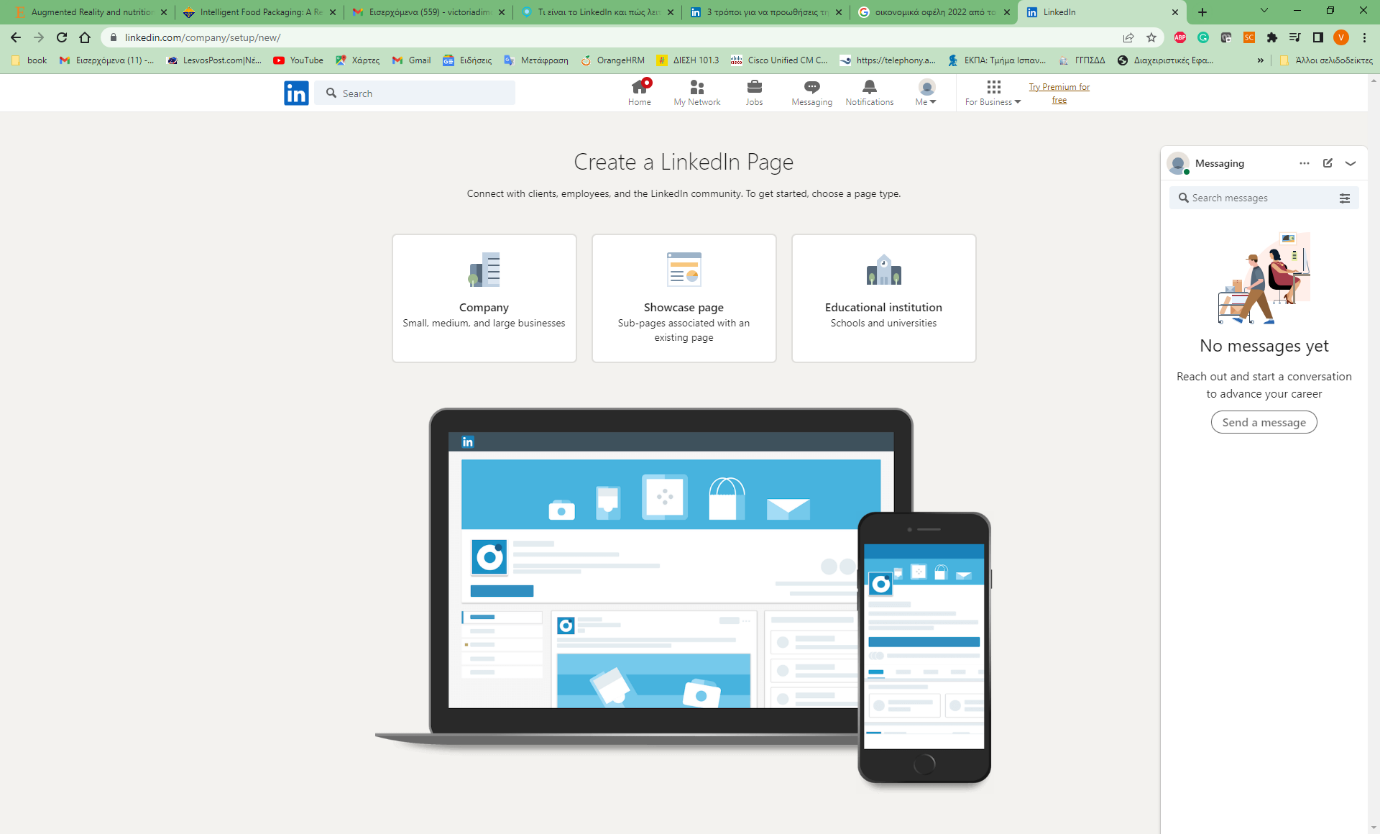 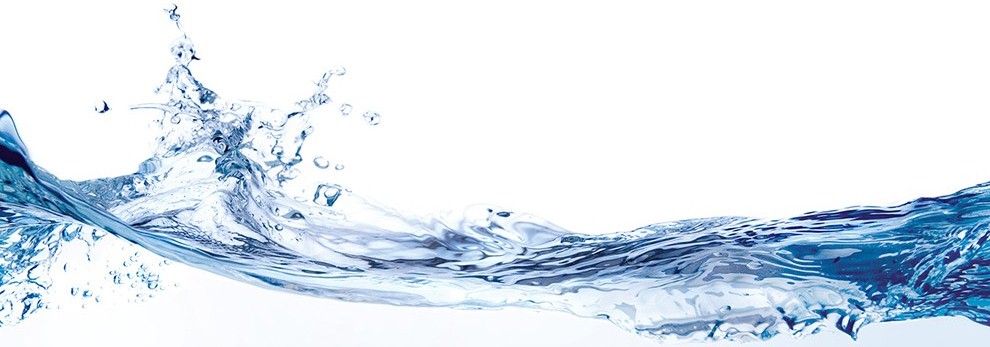 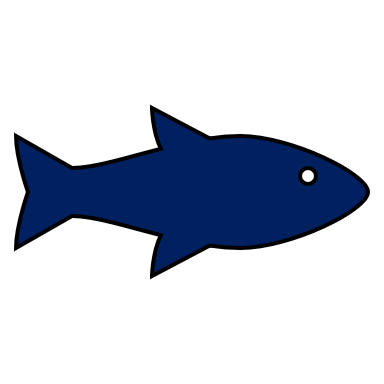 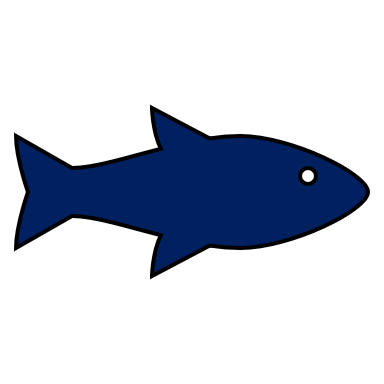 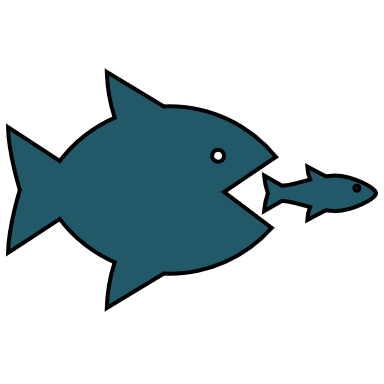 Δημιουργία Εταιρικού Προφίλ στο LinkedIn
10
Αφού επιλέξετε την καρτέλα Company στο επόμενο βήμα σας ζητείται να γράψετε όλες τις πληροφορίες που αφορούν στην εταιρία σας. Θα πρέπει να έχετε πρώτα δημιουργήσει τις επαφές για να μπορέσει να δημιουργηθεί το προφίλ.
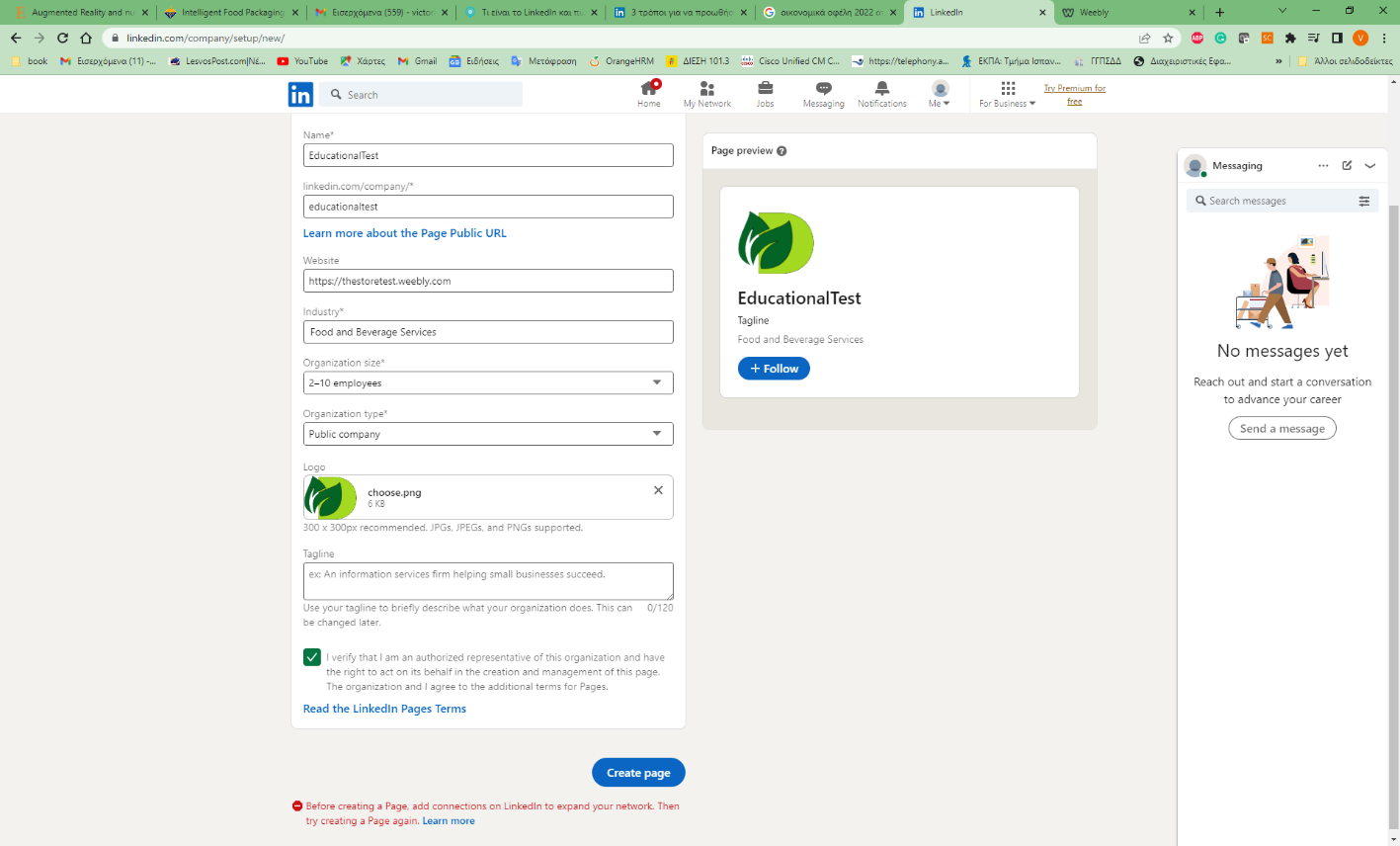 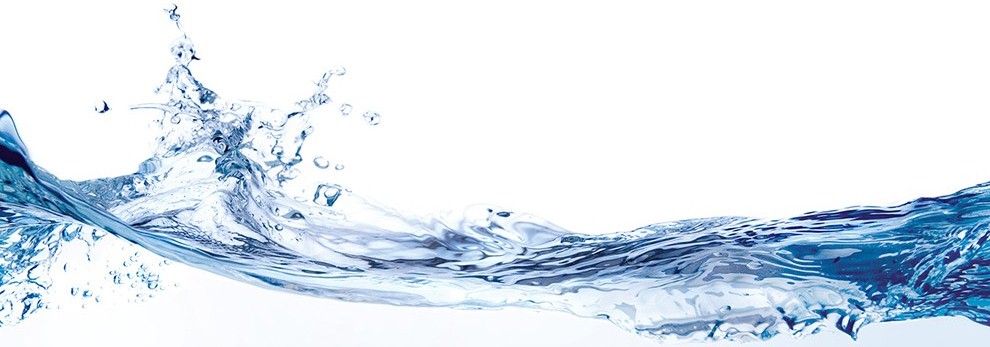 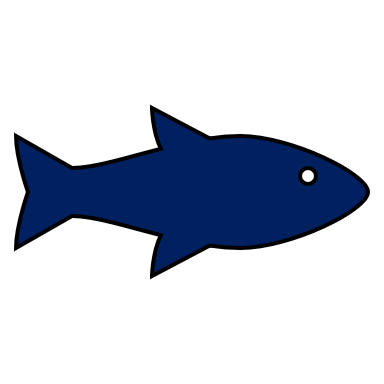 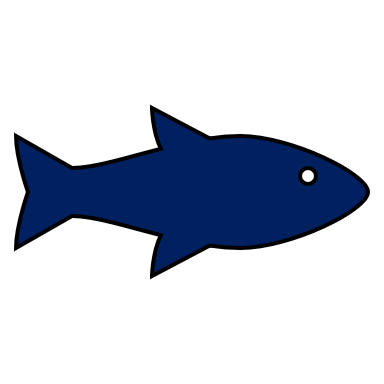 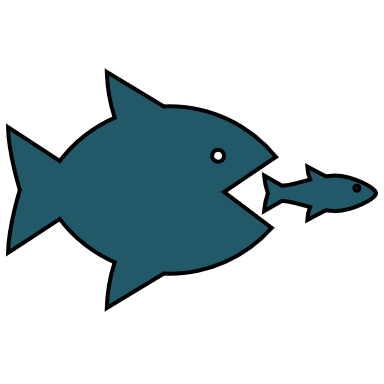 Δημιουργία Εταιρικού Προφίλ στο LinkedIn
11
Στο επόμενο στάδιο μπορείτε να διαμορφώσετε τη σελίδα σας προσθέτοντας στοιχεία όπως:  Website URL, Description, Location, followers, relevant Pages, Commitments, post, share open roles, Custom button, Hashtags από το πάνω μέρος της σελίδας…….. αλλά και από τα σημεία που επιδεικνύονται στην παρακάτω εικόνα.
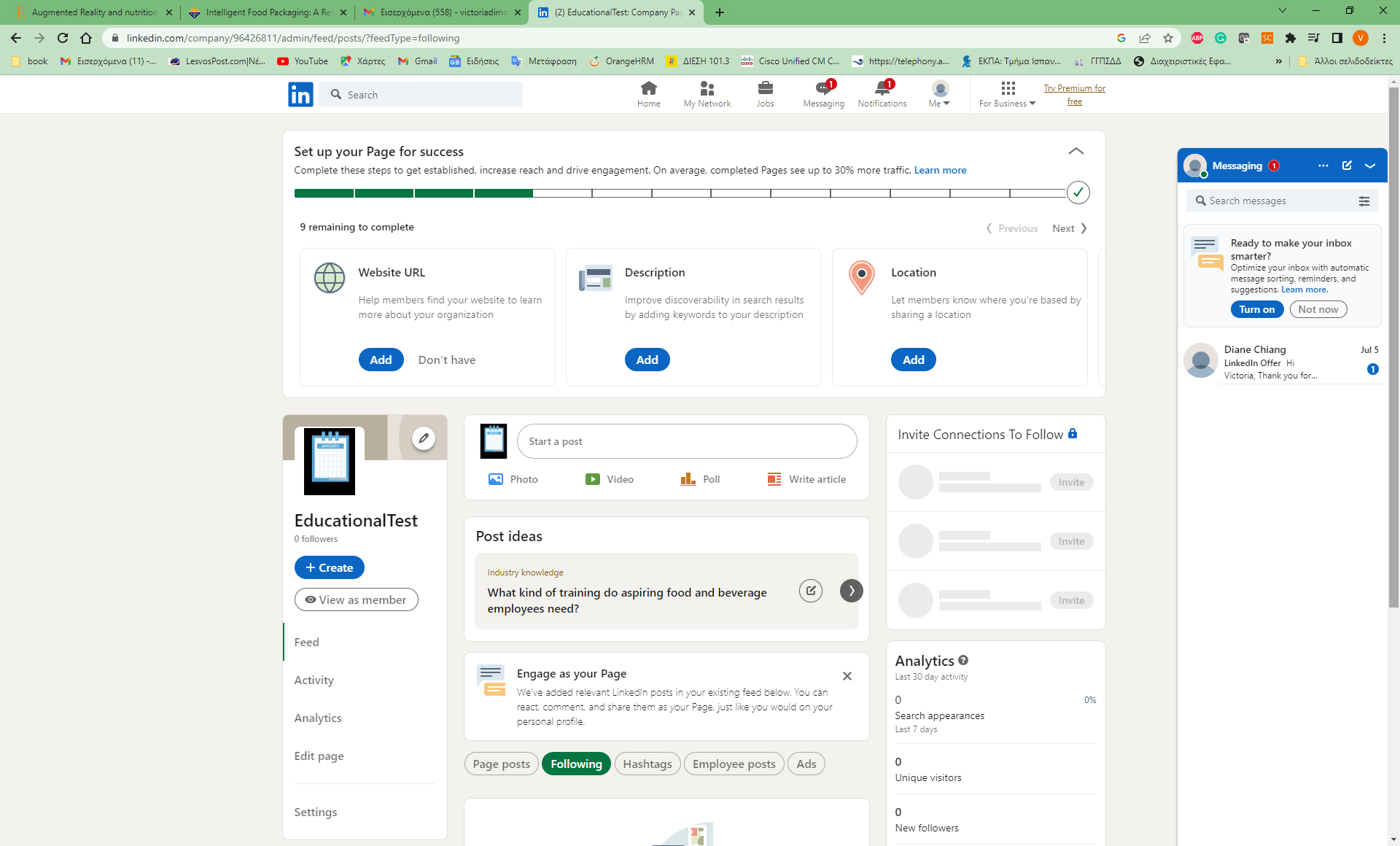 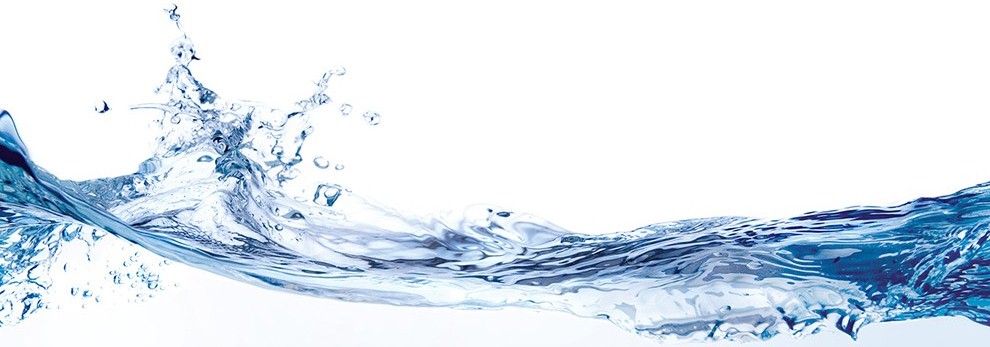 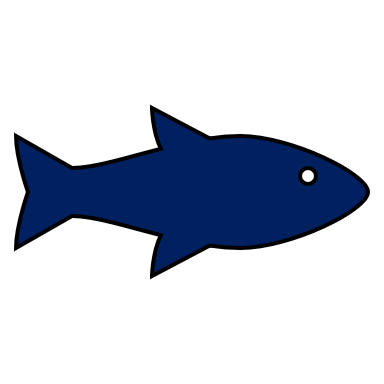 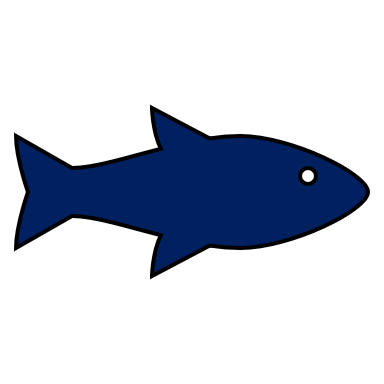 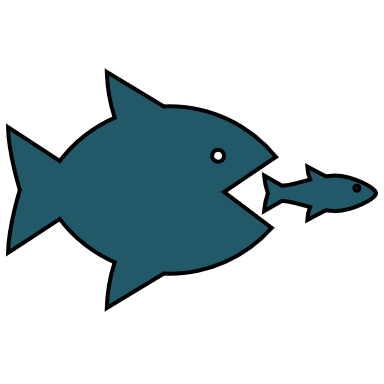 Δημιουργία Εταιρικού Προφίλ στο LinkedIn
12
…….. αλλά και από τα σημεία που επιδεικνύονται στην παρακάτω εικόνα.
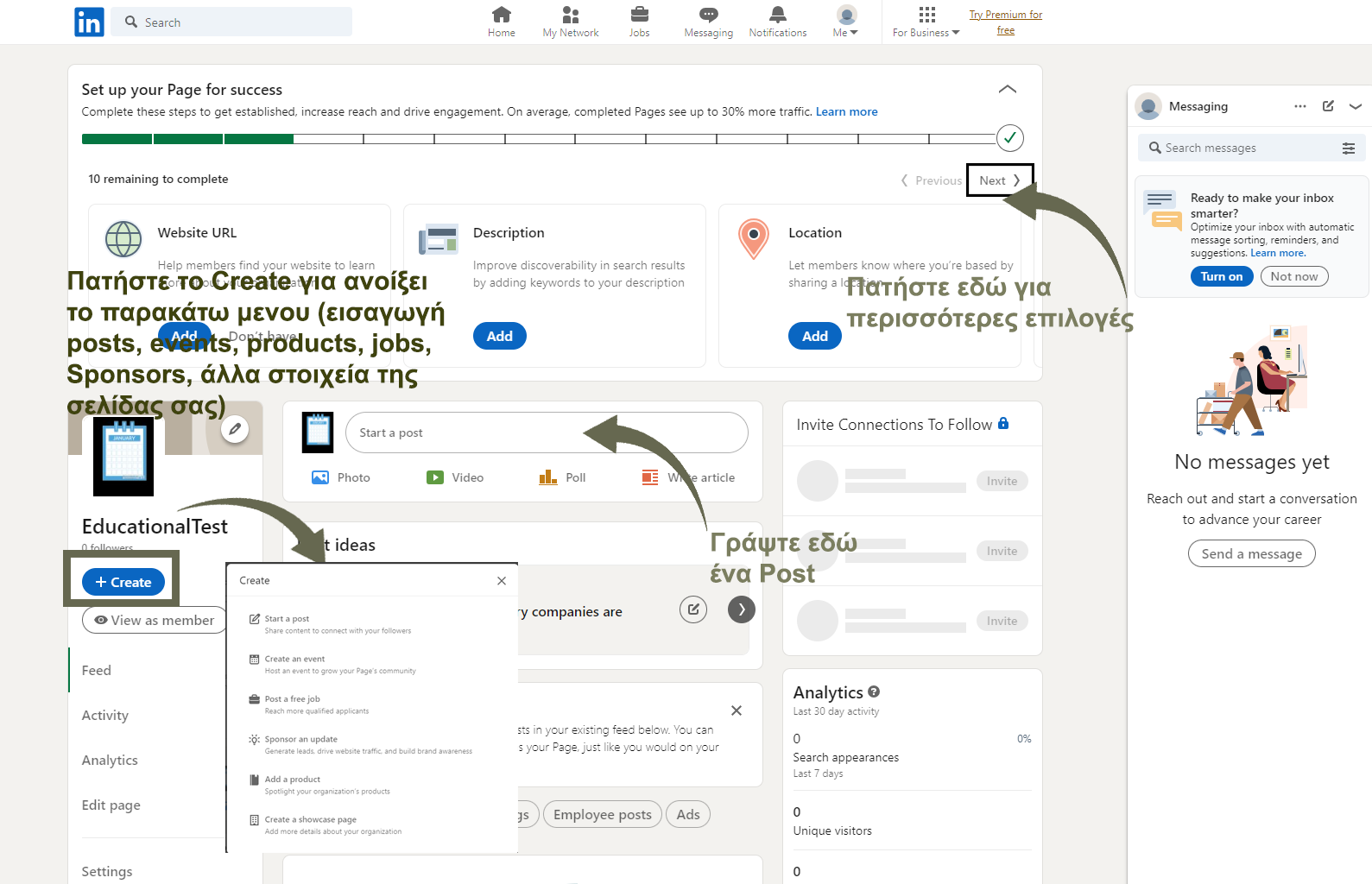 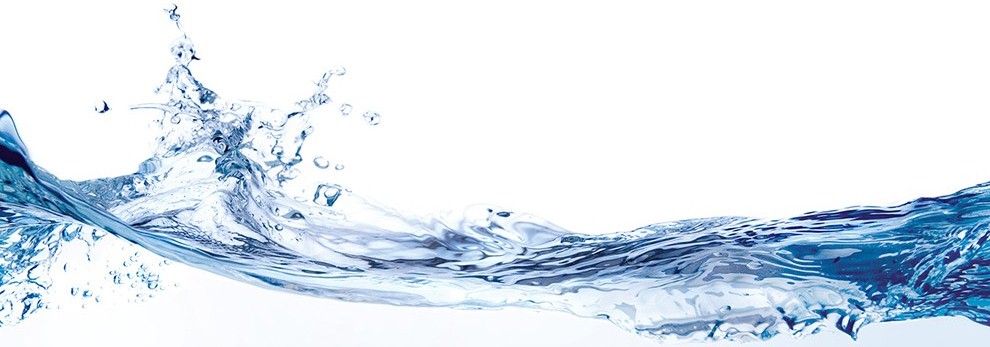 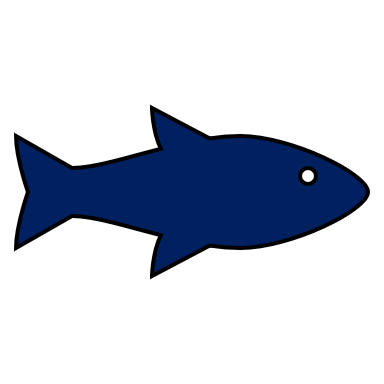 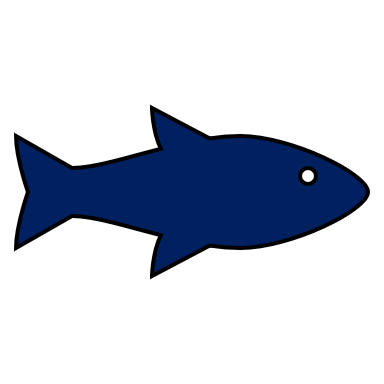 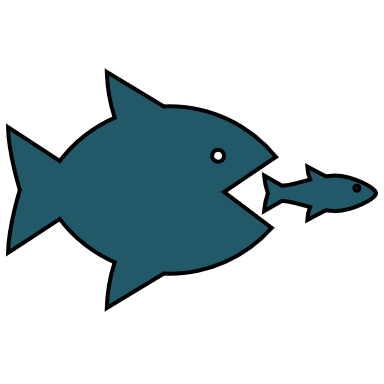 Δημιουργία Εταιρικού Προφίλ στο LinkedIn
13
Προσοχή: Είναι σημαντικό σε όποιο στοιχείο προσθέτετε (για το οποίο εμφανίζεται η σχετική φόρμα συμπλήρωσης στοιχείων) να μην παραλείψετε να πατήσετε το Save στα εμφανιζόμενα παράθυρα ώστε να αποθηκευτούν οι αλλαγές που κάνετε.
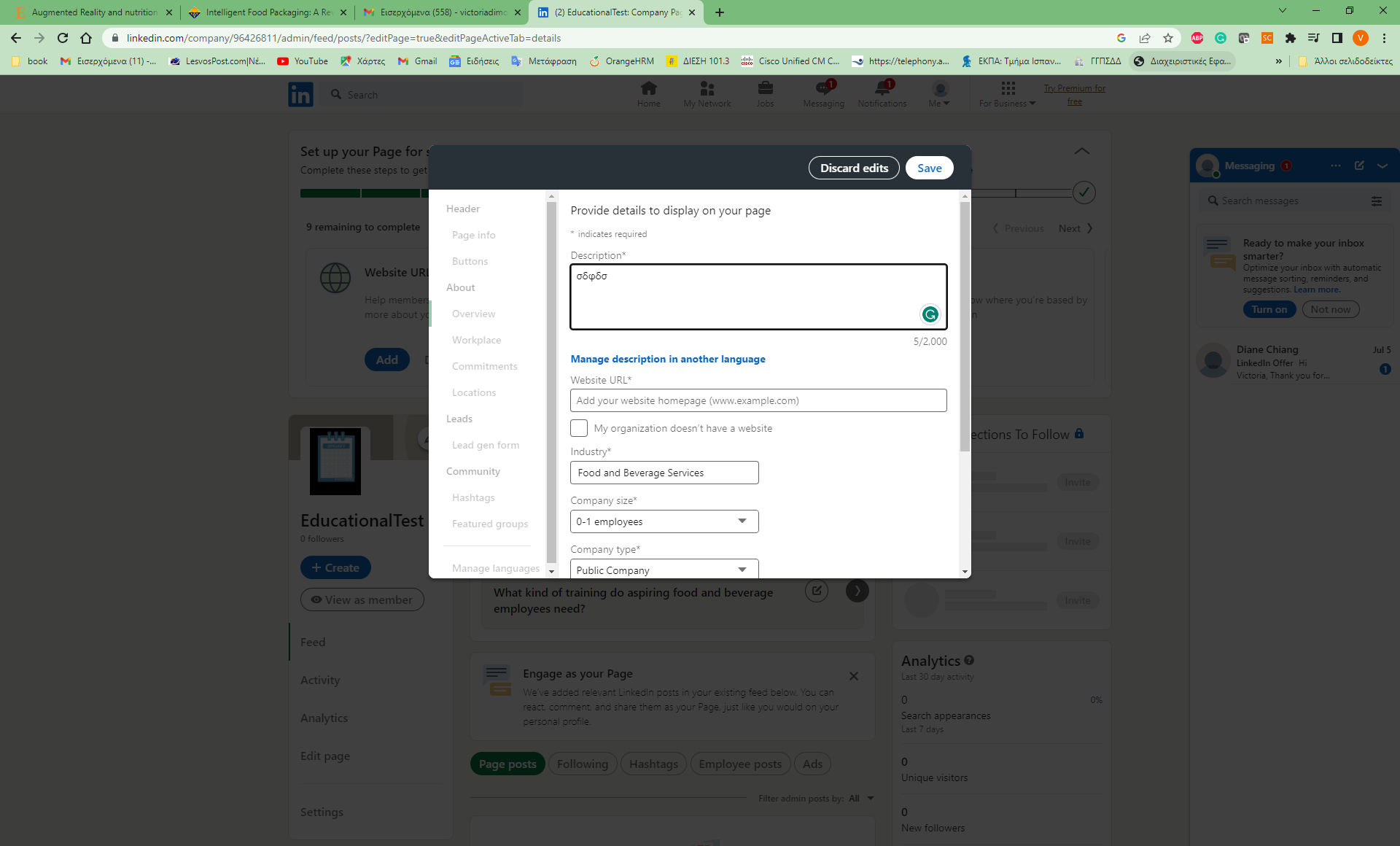 Το Save εμφανίζεται αφού ξεκινήσετε να γράφετε κάτι στη φόρμα. Ενώ με την επιλογή Discard Edits απορρίπτετε τις αλλαγές που κάνατε
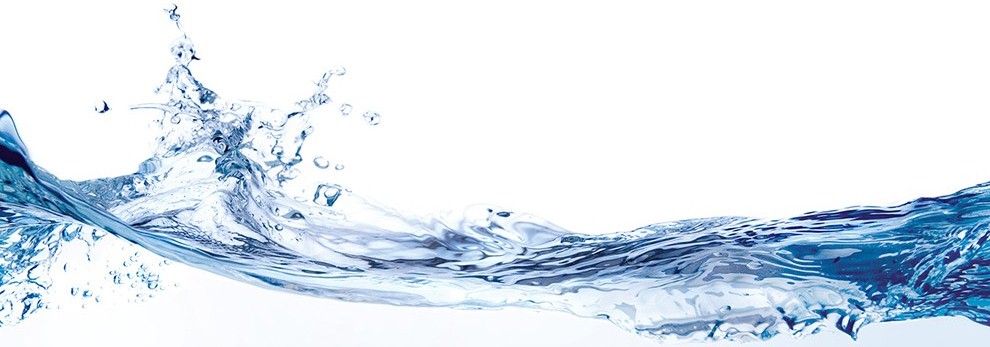 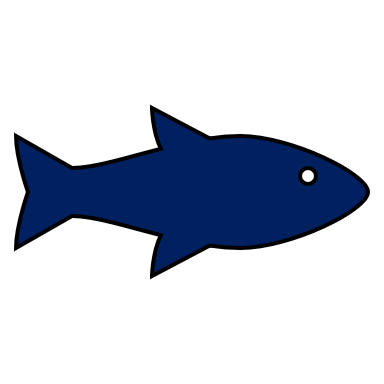 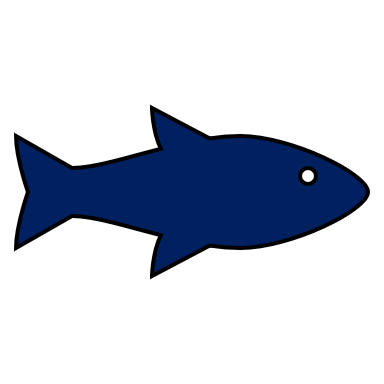 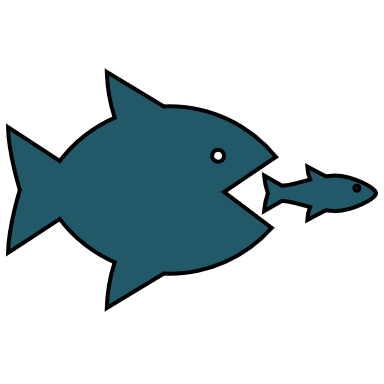 Πηγές
14
https://el.wikipedia.org/wiki/LinkedIn

https://www.socialmedialife.gr/109338/linkedin-ti-einai-kai-pos-leitourgei/

https://www.linkedin.com
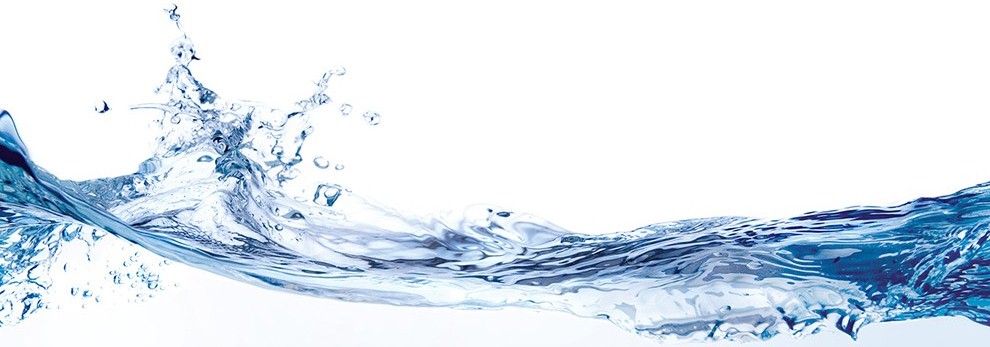 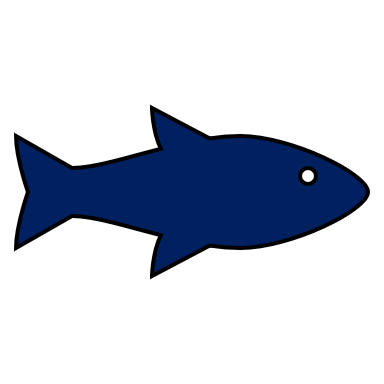 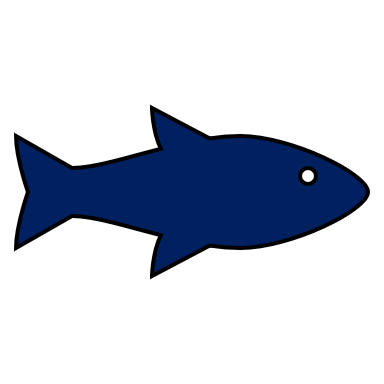 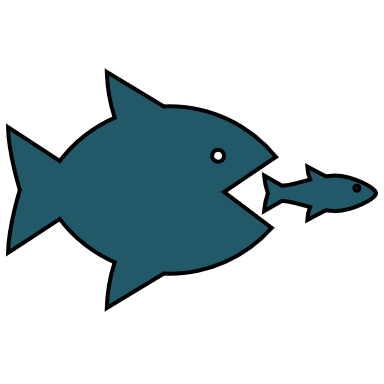